Intervention Area: Research
TIME4CS Training Program 1
Intervention Area: Research
Training Program 1
Training Module 1.1: Research design and methodologies
Training Module 1.1.1: Citizen science methodologies
Training Module 1.1.2: Assessing the suitability of citizen science for your research
Training Module 1.1.3: Interactive session: Employing a decision framework to determine whether your ideas are suitable for citizen science
Training Module 1.2: Open science practices
Training Module 1.2.1: Data management and open science practices in citizen science projects 
Training Module 1.2.2: Public engagement and volunteer management
Training Module 1.2.3: Interactive session: Navigating data management, volunteer management, and communication in citizen science projects
Intervention Area: Research
Training Program 1: Learning outcomes
Gain an understanding of Citizen Science (CS) methodologies within the broader context of Open Science (OS)
Acquire the skills to conceptualize and implement new research initiatives using CS approaches or integrate CS methodologies into existing research projects
Utilize structured decision frameworks to evaluate the appropriateness of CS for specific research projects or ideas
Master the principles of data management and public outreach in line with OS standards, using tools like the Data Charter for Citizen Science
Learn best practices for data management, including understanding FAIR (Findable, Accessible, Interoperable and Reusable) data principles and employing effective data hygiene, standards, and formats
Acquire skills in volunteer management and understand the motivations and journeys of volunteers in CS
Develop strategies for effective communication and public outreach, crucial for the success and impact of CS projects.
Through interactive sessions, learn to formulate action plans or pitches for CS projects, integrating learned concepts in data management, volunteer management, and communication
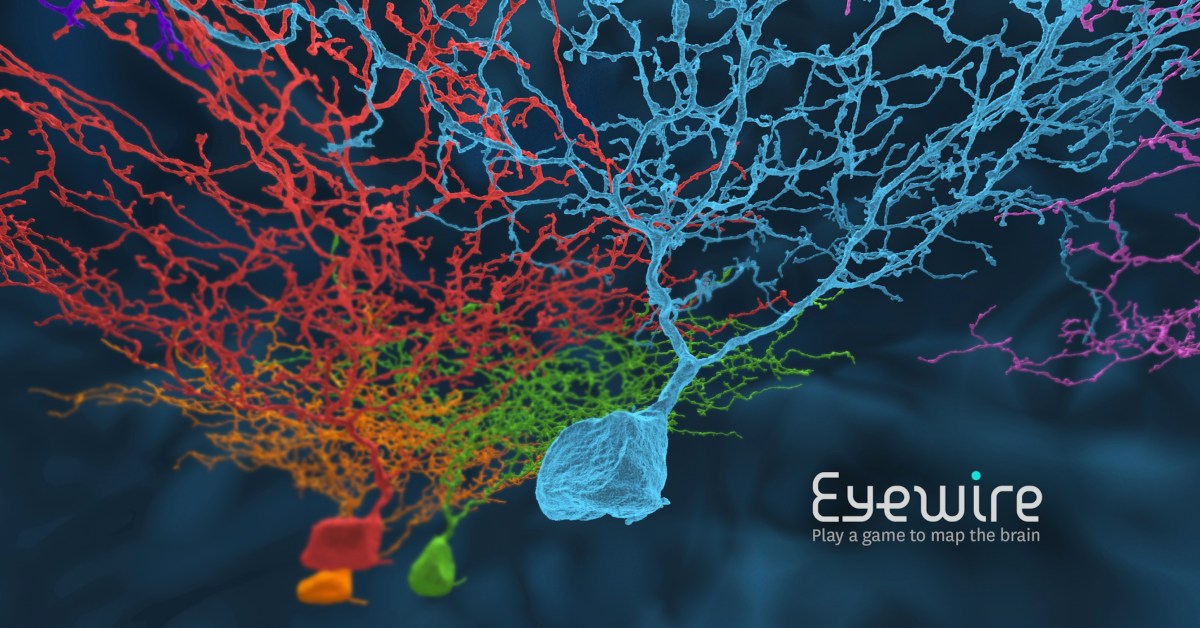 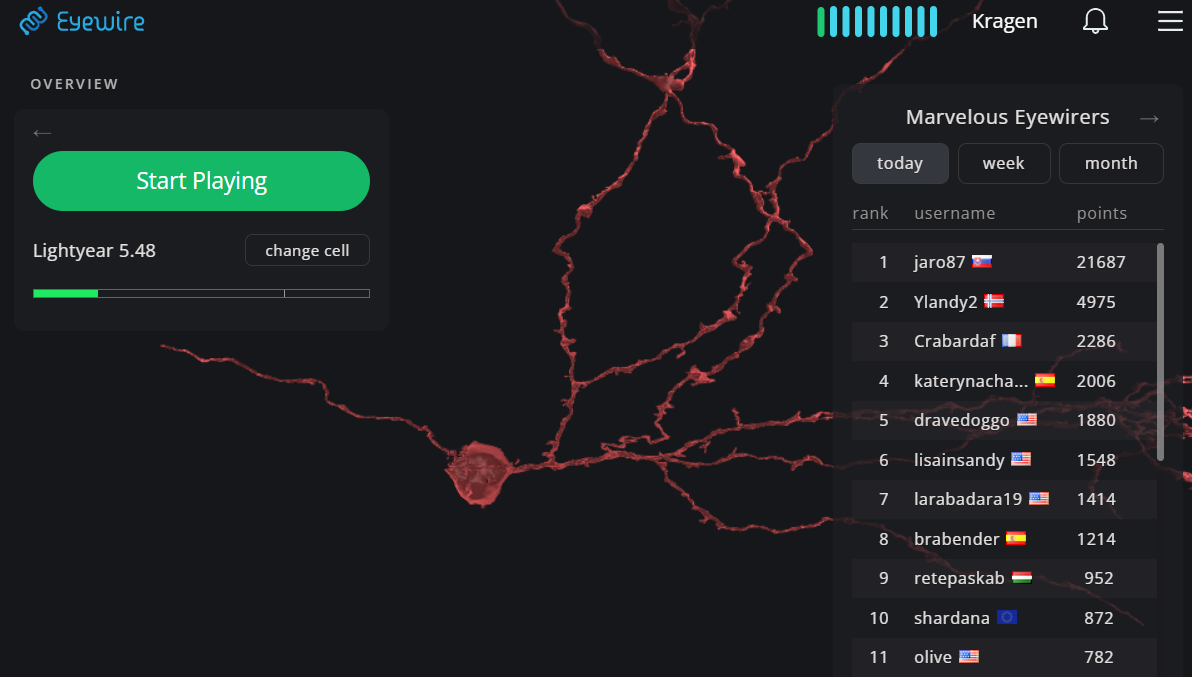 Eyewire – example
Mapping eye neurons
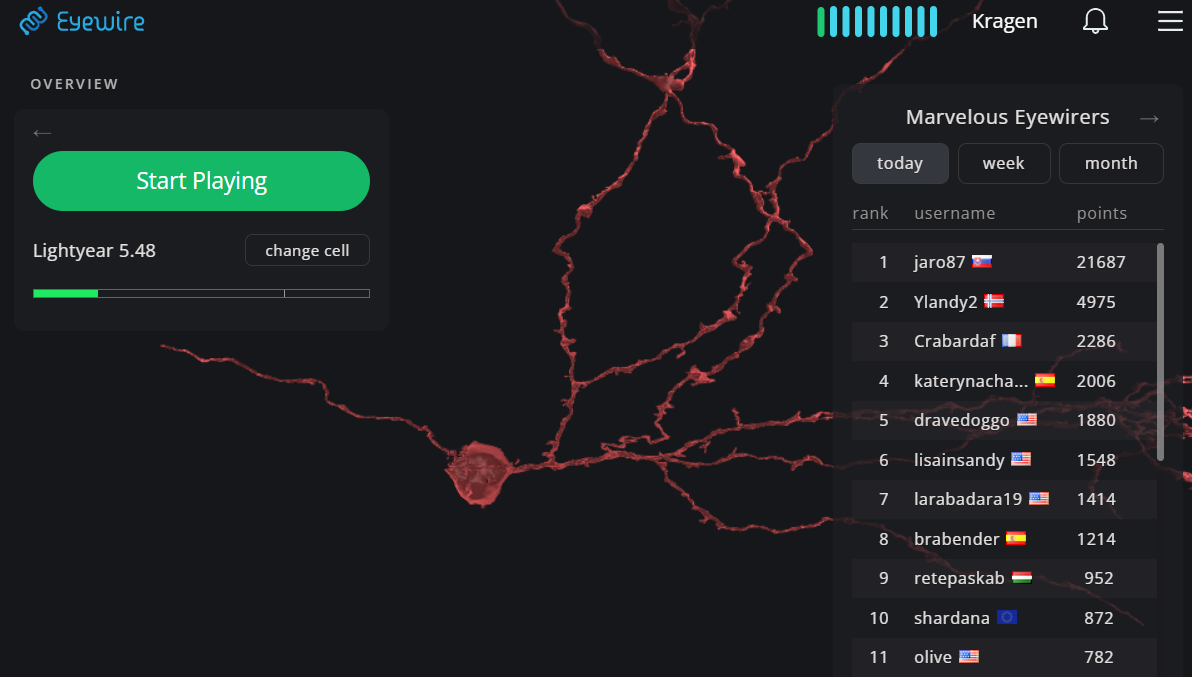 Launched 2012    >225.000 players    >150 countries

Build a community – Know your community partners
Make it fun. Engage with your volunteers. Be social!

Sustain and Improve – Communicate effectively
Use social media, blog posts, emails; images have bigger impact

Sustain and Improve – Build flexibility into your project
Continue improving your project; take suggestions from volunteers!
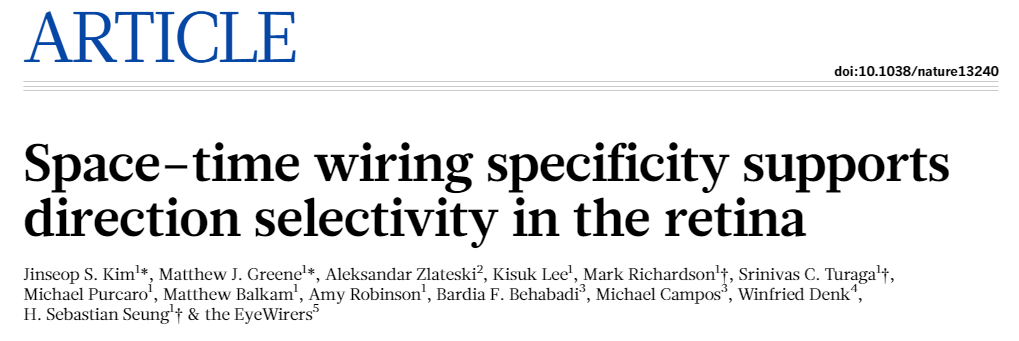 Eyewire.org
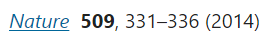 Citizen science research design and methods
Training module 1.1
Citizen science methodologies
Training Module 1.1.1
Many types of citizen science - examples
Make computer power available for projects
Solve tasks online
Play games with research content online
Crowdfunding for science
Participate in public debates -> influence decisions
Participate in prioritization re. research
Hacker/maker spaces (Do-It-Yourself (DIY) labs)
Helping archives
Helping with fieldwork
Community science
Citizen science – the term emerges
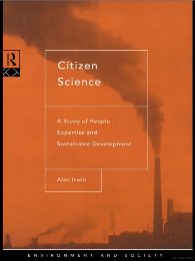 Democratisation of science
Alan Irwin (1995)
 Democratic, participatory science
 Science to address needs and concerns of citizens
 Citizens could develop process of producing reliable knowledge themselves
 Participants can influence and transform science
Amateur contributions to science
Audubon Society (1989) & Rick Bonney (1996)
 Citizens collecting and analysing rain samples
 Birdwatchers submitting sightings
 Participants are instruments
CS now
Biodiversity monitoring
Activist science
Participatory action research
Community-based natural resource management
Public and Patient Involvement (PPI)
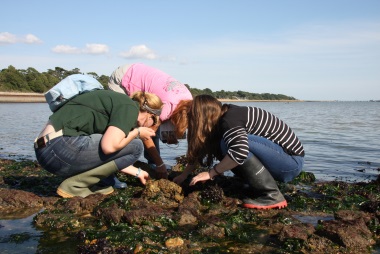 What is citizen science today?
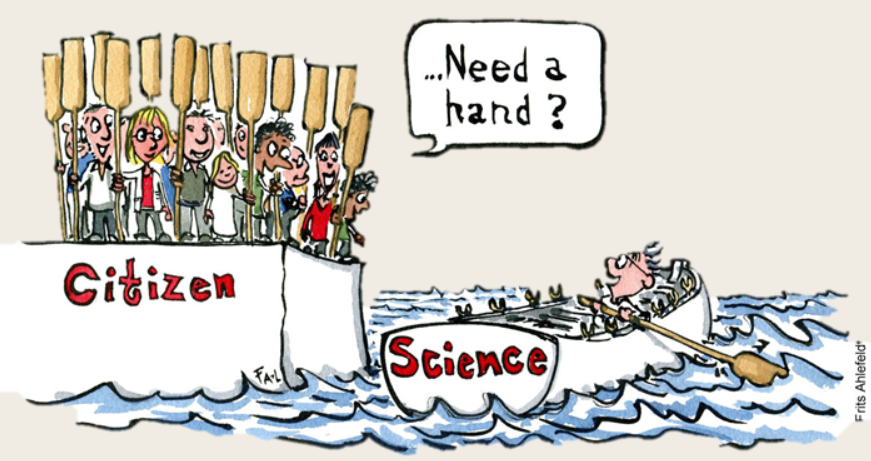 “Scientific work undertaken by members of the general public, often in collaboration with or under the direction of professional scientists or scientific institutions”
(Oxford English Dictionary)
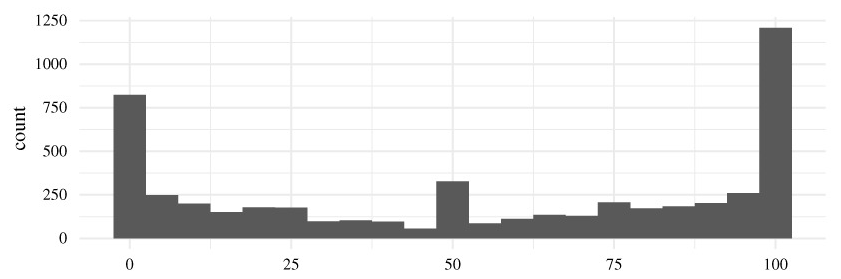 No overall agreed definition!
Public participation in scientific research
 Crowdsourcing and crowdfunding
 Distributed (hybrid) intelligence
 Community science
 Action (or activist) science
Respondents
Citizen science agreement
Contours of Citizen Science (Haklay et al. 2021)
Wide range of activities
 Within a wide range of scientific fields
Wide range of fields
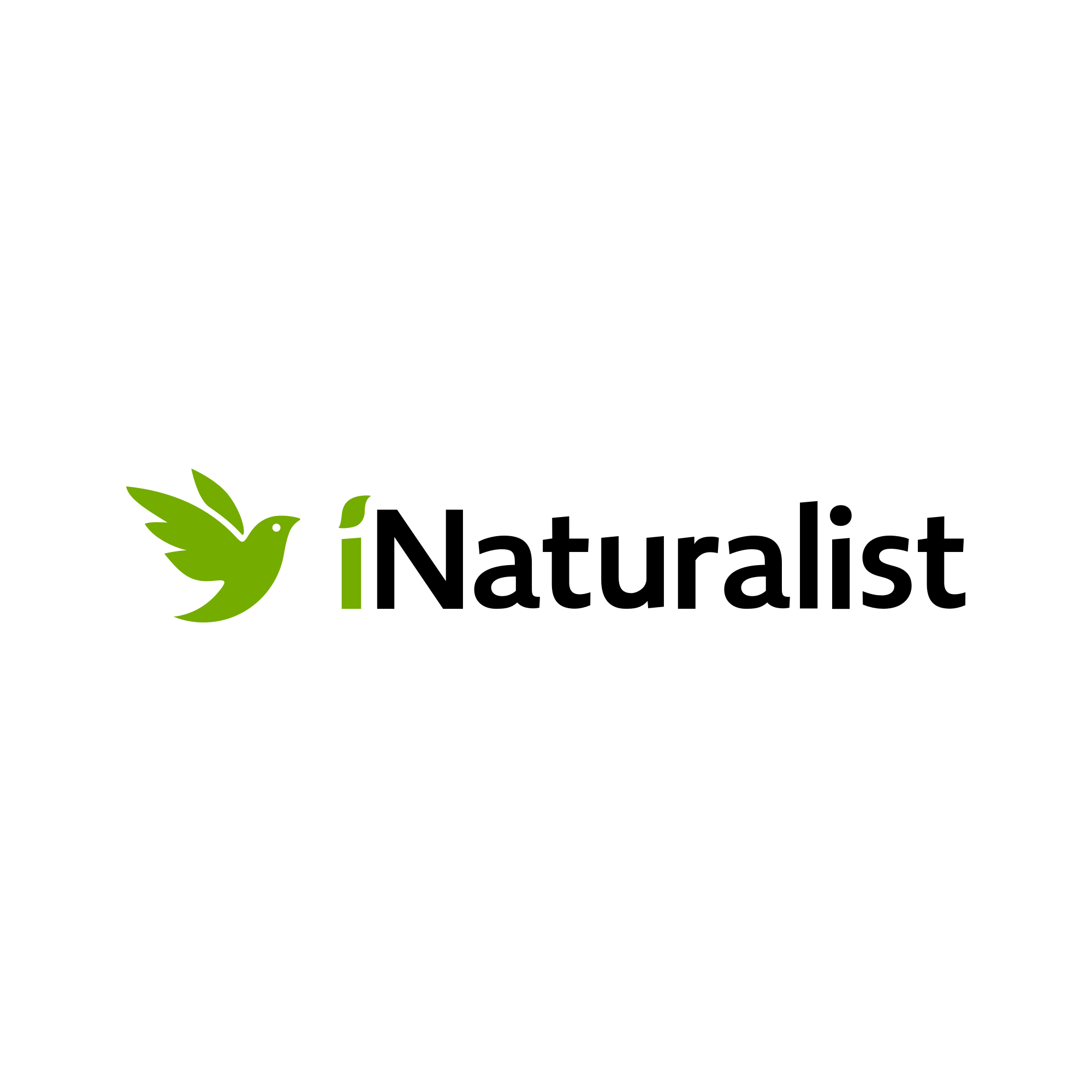 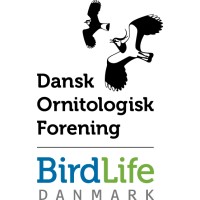 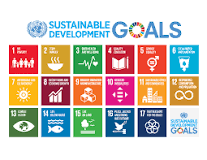 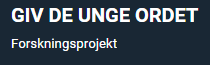 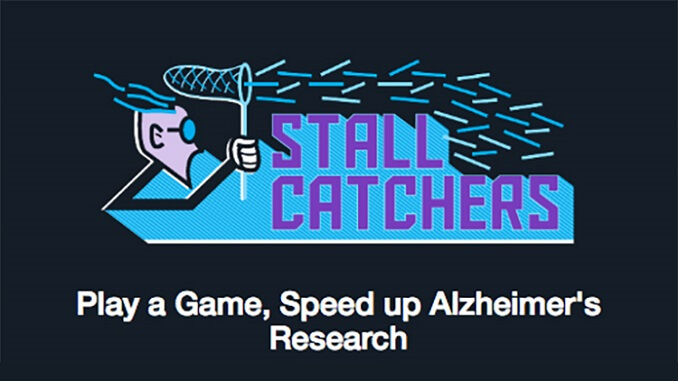 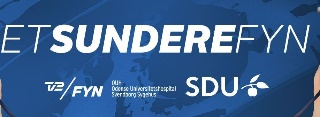 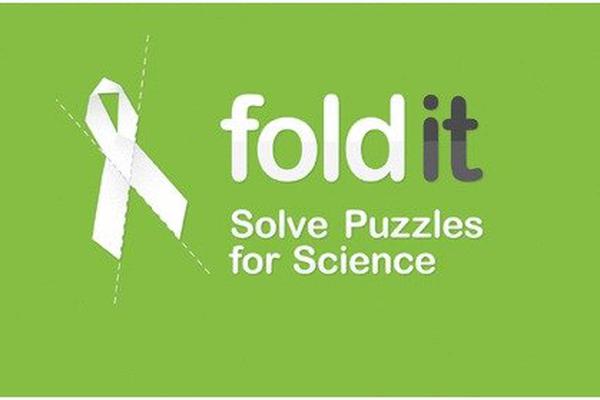 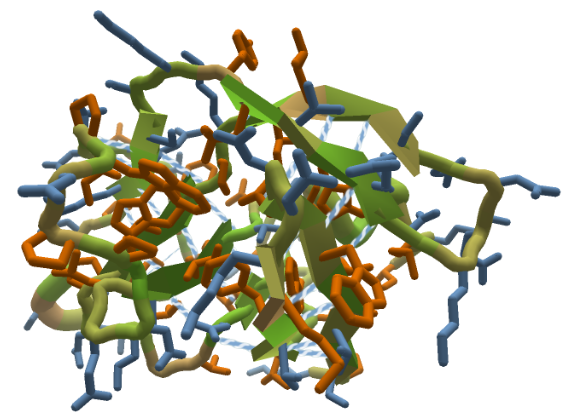 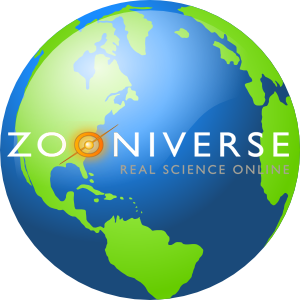 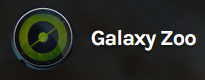 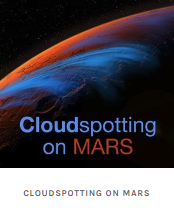 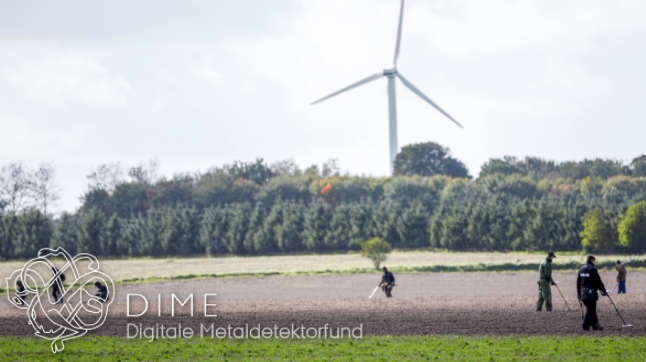 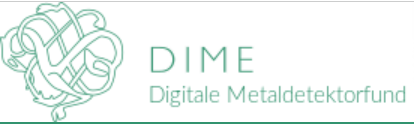 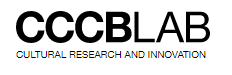 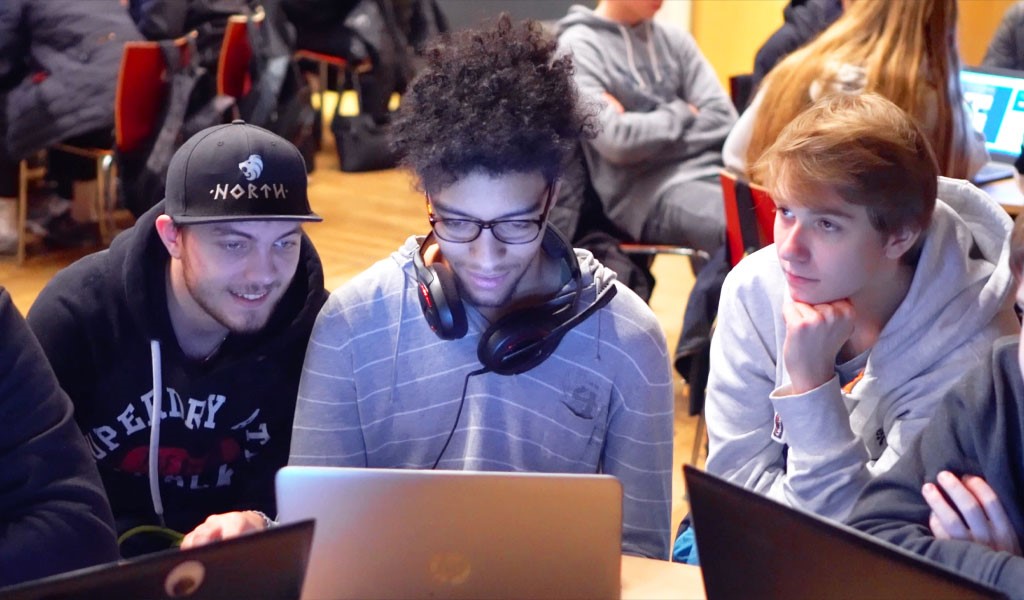 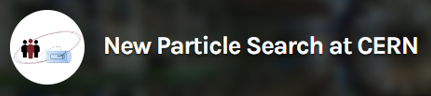 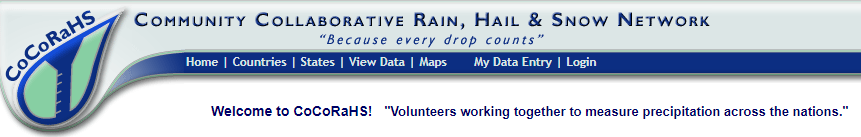 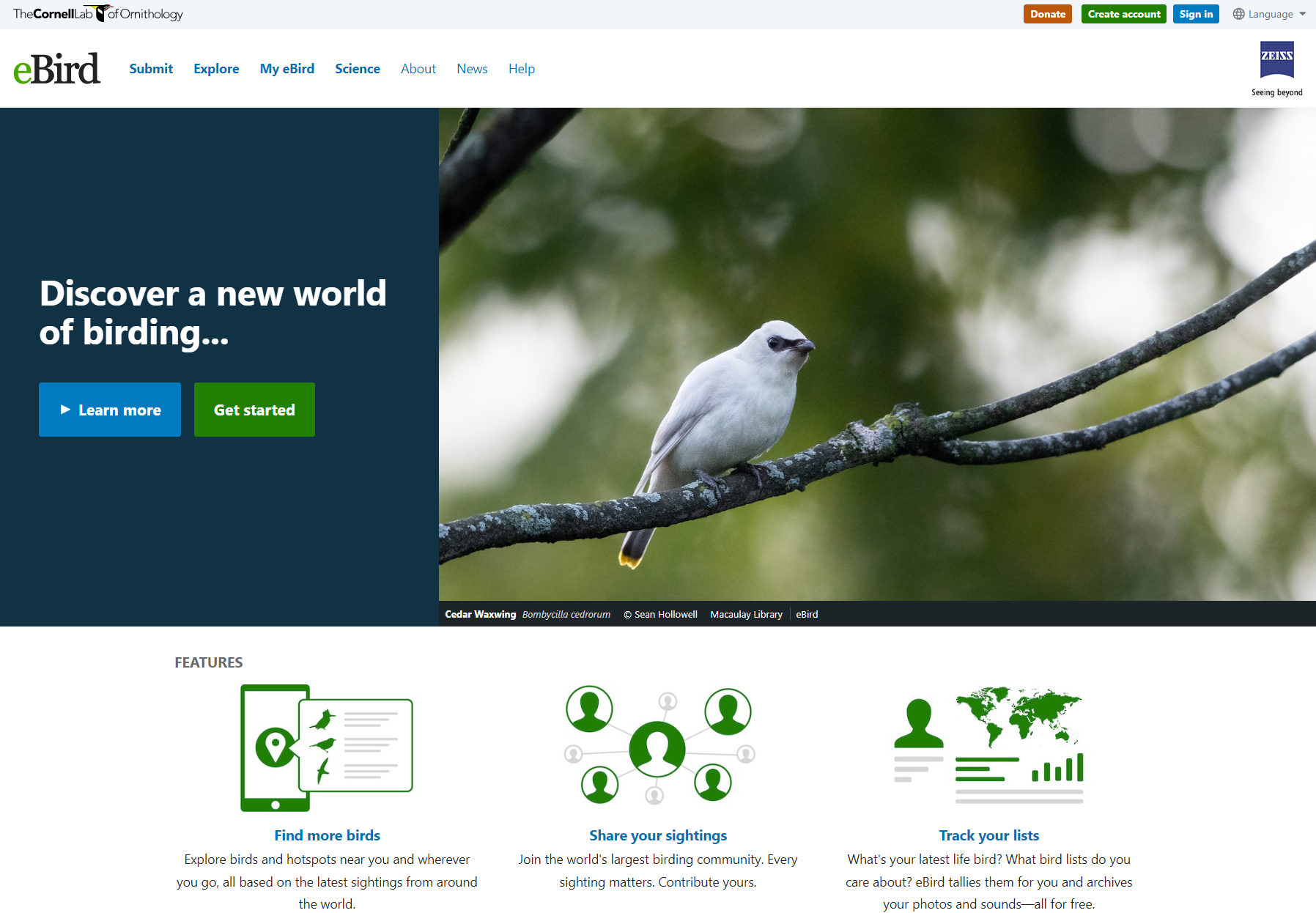 Worldwide
100s of partner groups
100 million obs / year
20% growth year on year
Birds are ecological indicators
Scope Your Problem – Engage stakeholders (both government and NGOs)
Build a Community – Know your community partners (participate in bird meetings & festivals)
Sustain & Improve – Adapt to cycles of participation (evaluate and adapt)
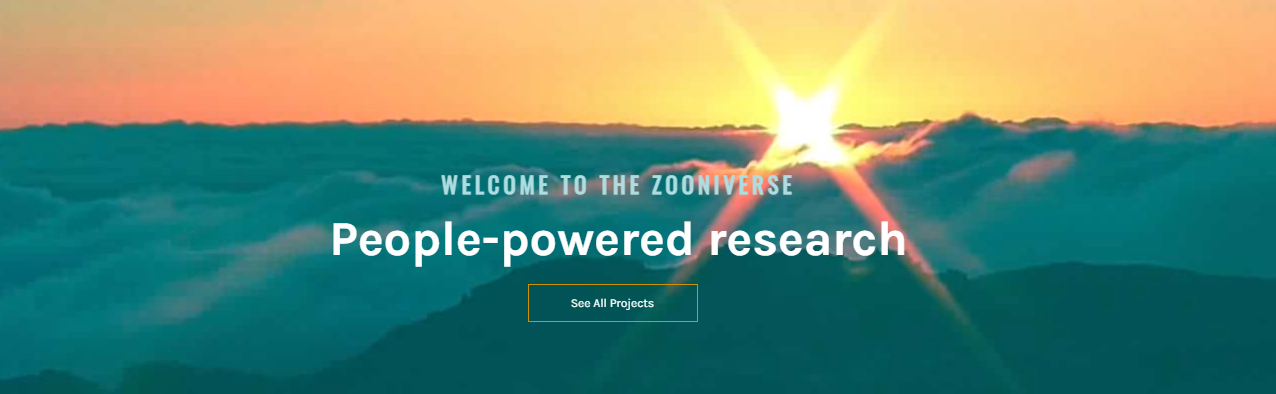 Crowdsourcing platform: Zooniverse
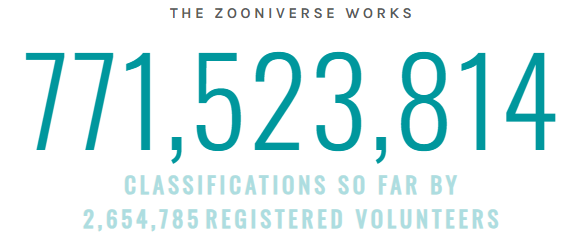 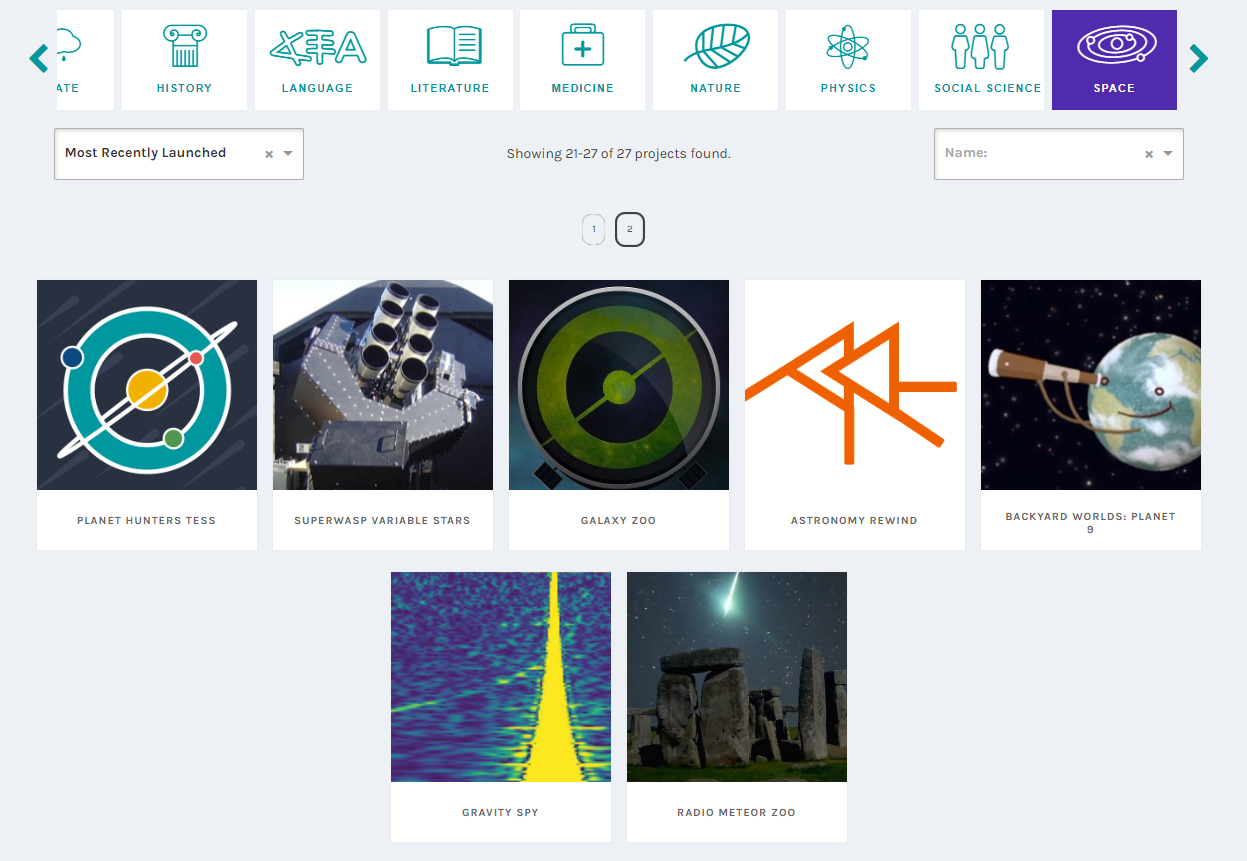 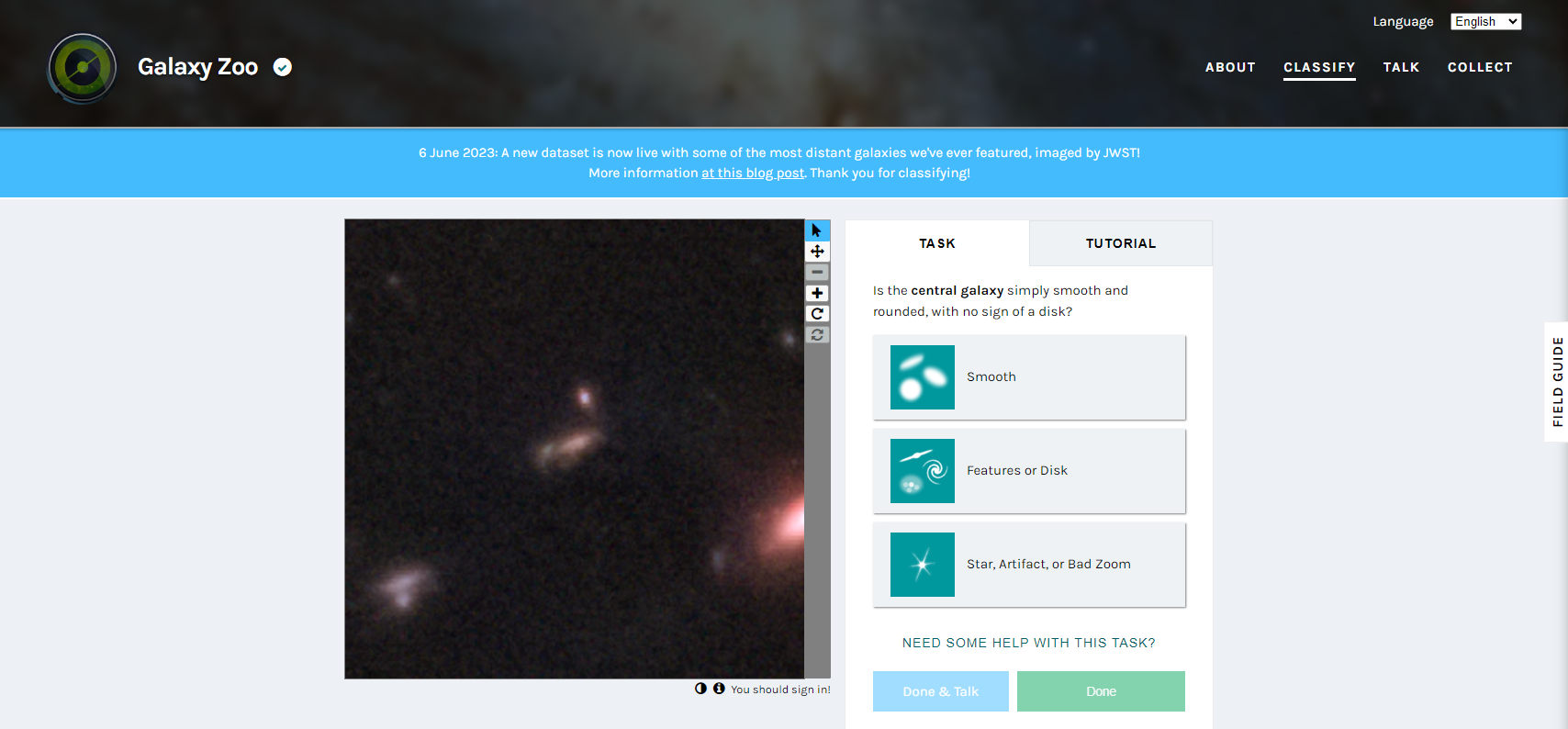 Gamification of research tasks - Foldit
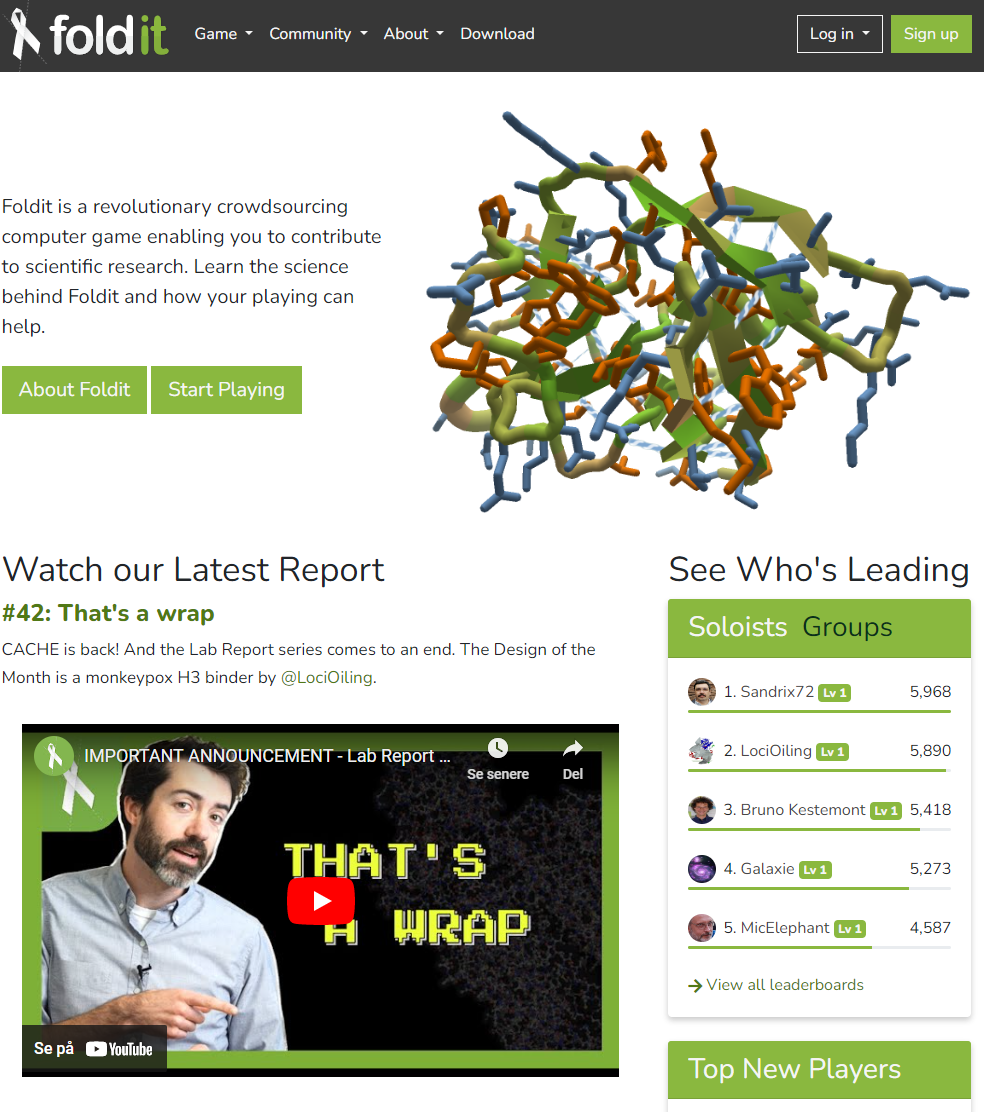 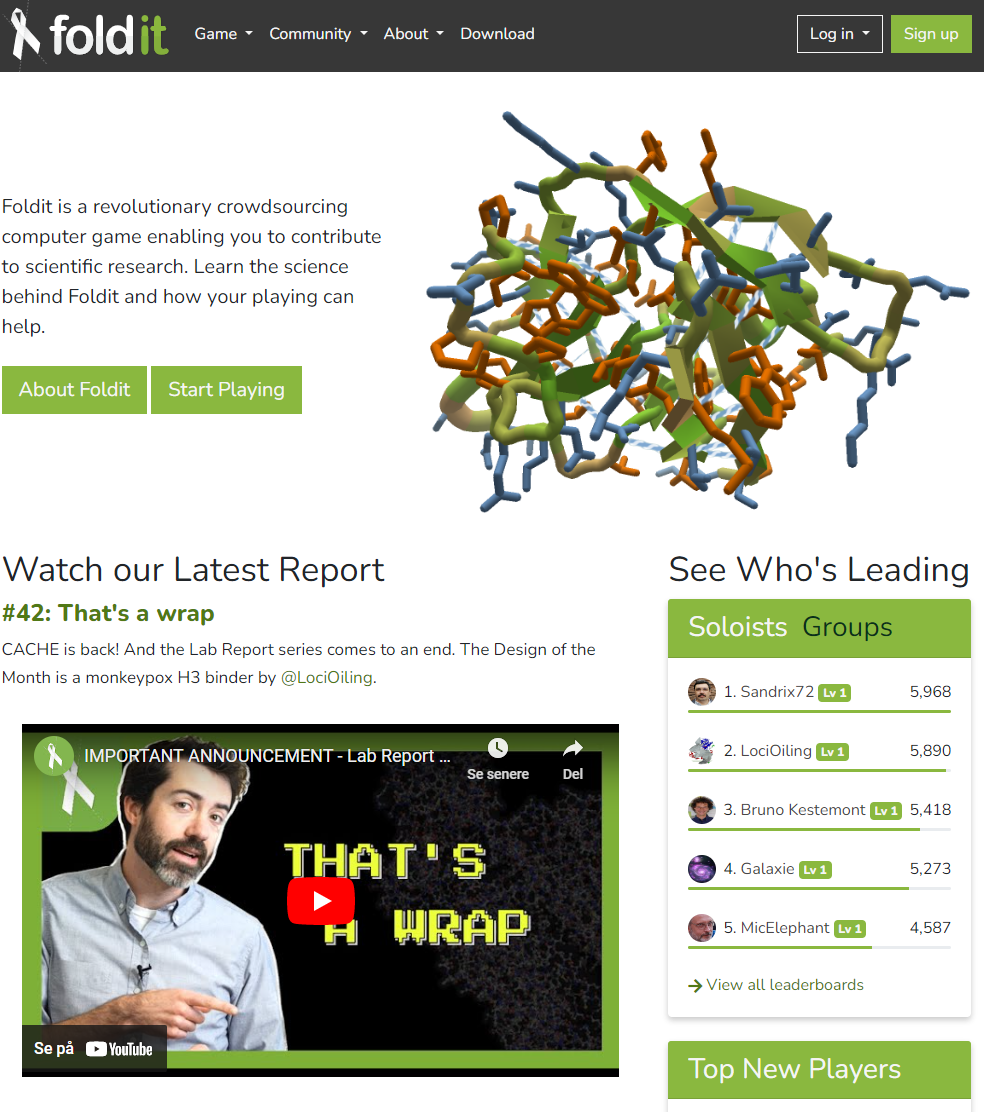 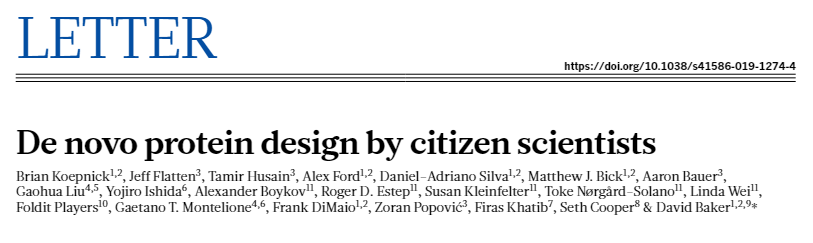 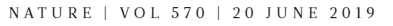 Involving school children
Masseeksperimentet (The Mass Experiment)
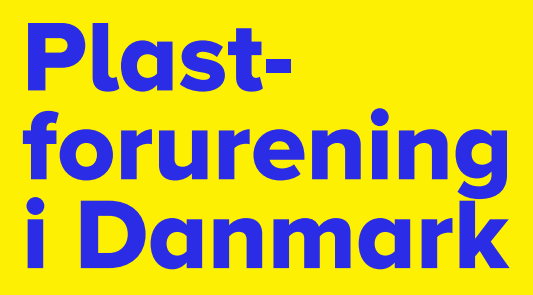 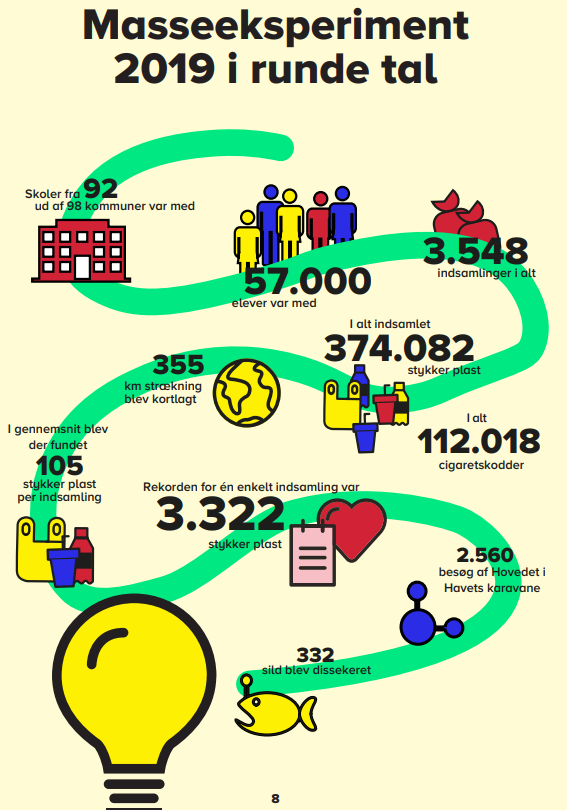 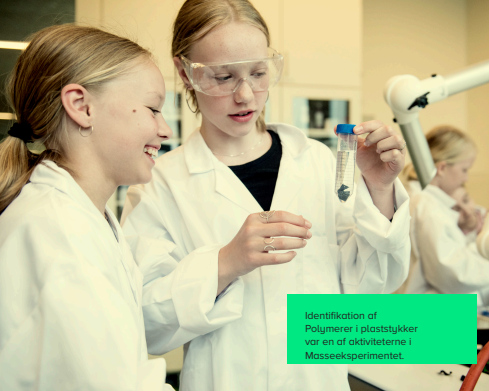 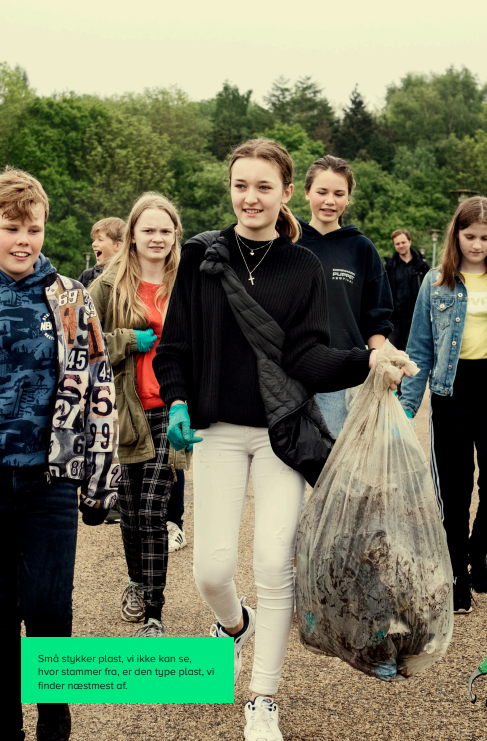 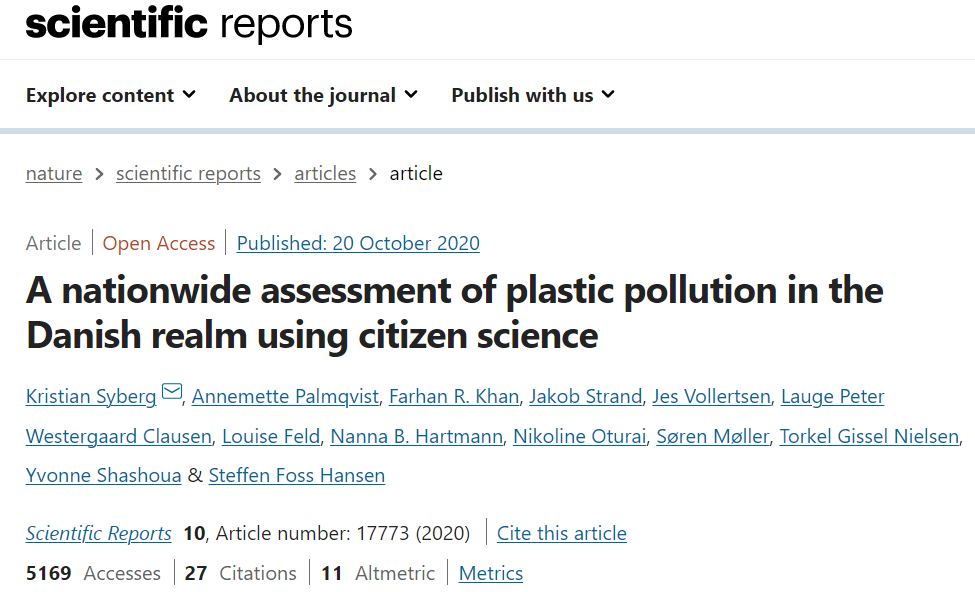 Give Youth a Voice
3½ year project
Mental health, communication & data with and for youth
1775 young people involved (14-22 years old)
Unique youth perspective
Young peer-to-peer dialogues
2 tiers of involvement
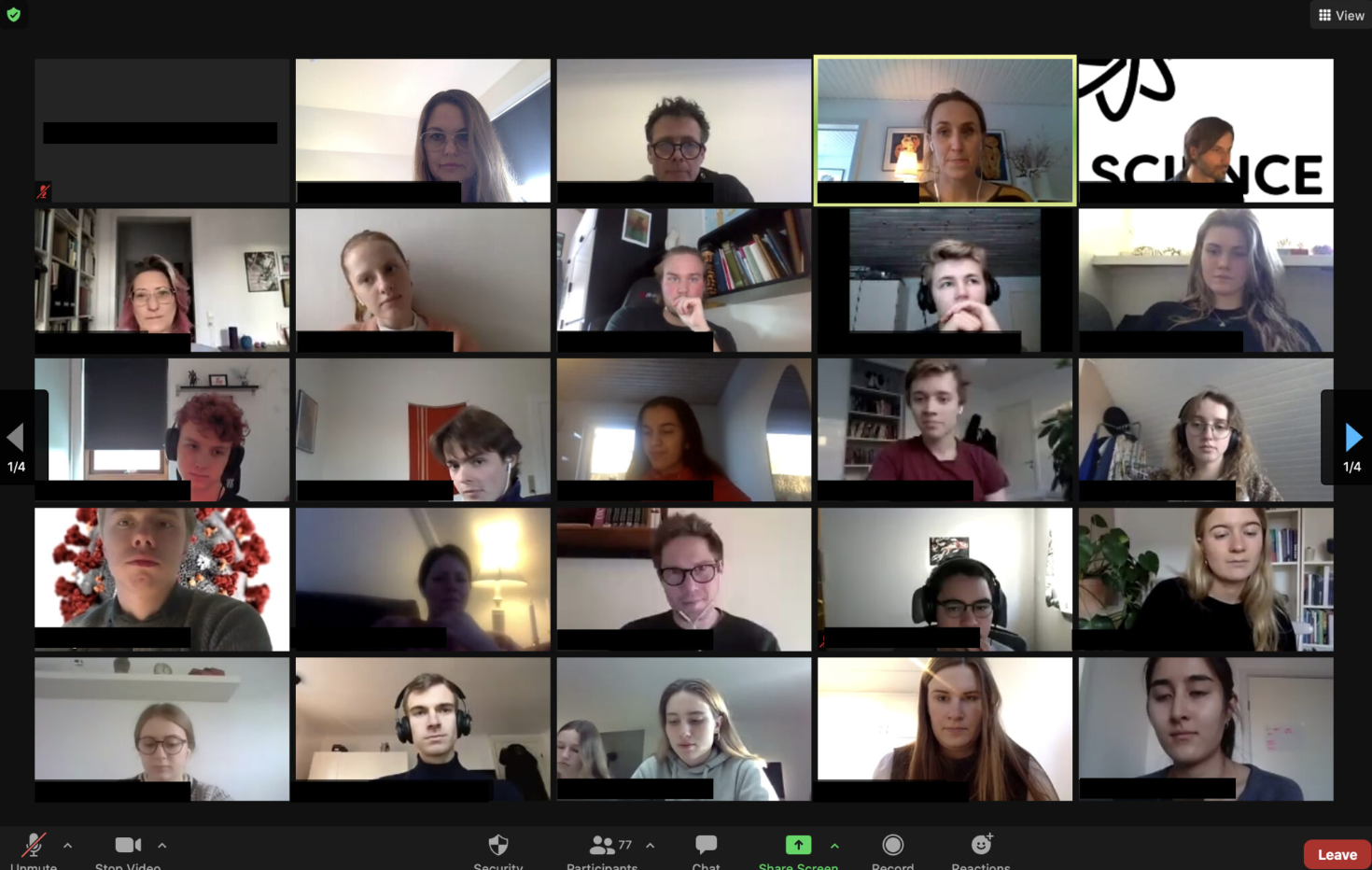 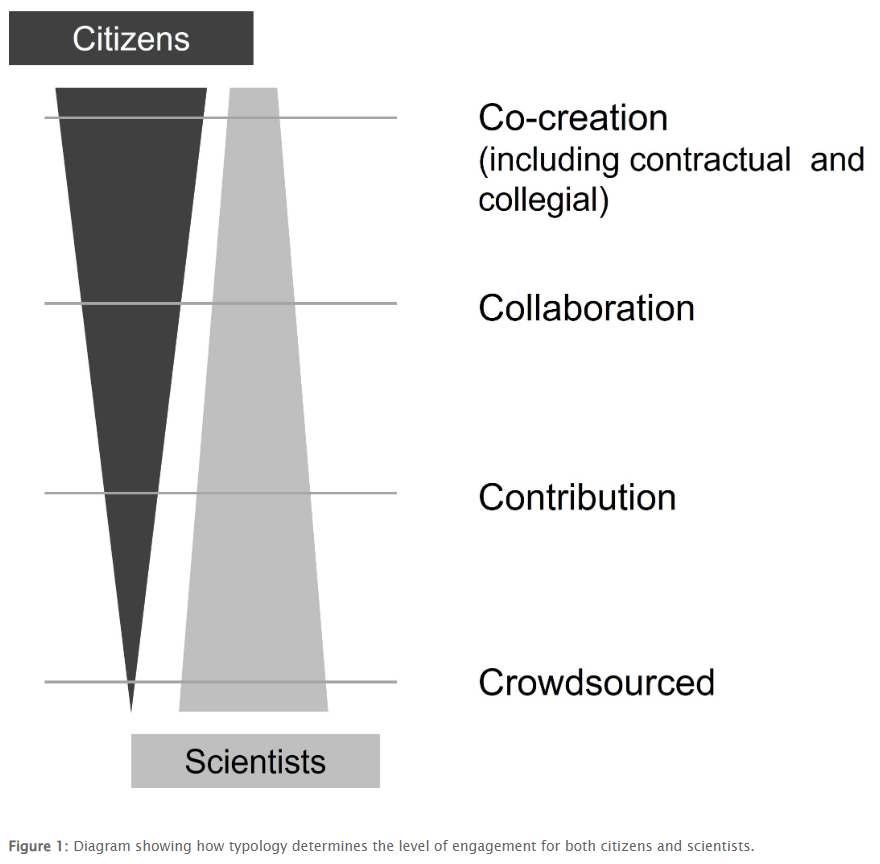 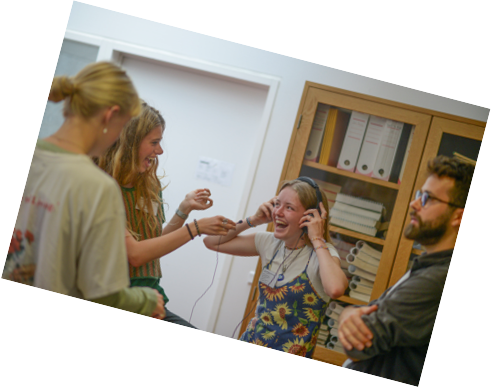 https://givdeungeordet.dk
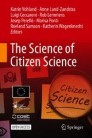 Co-creation, participatory, and community-based approaches
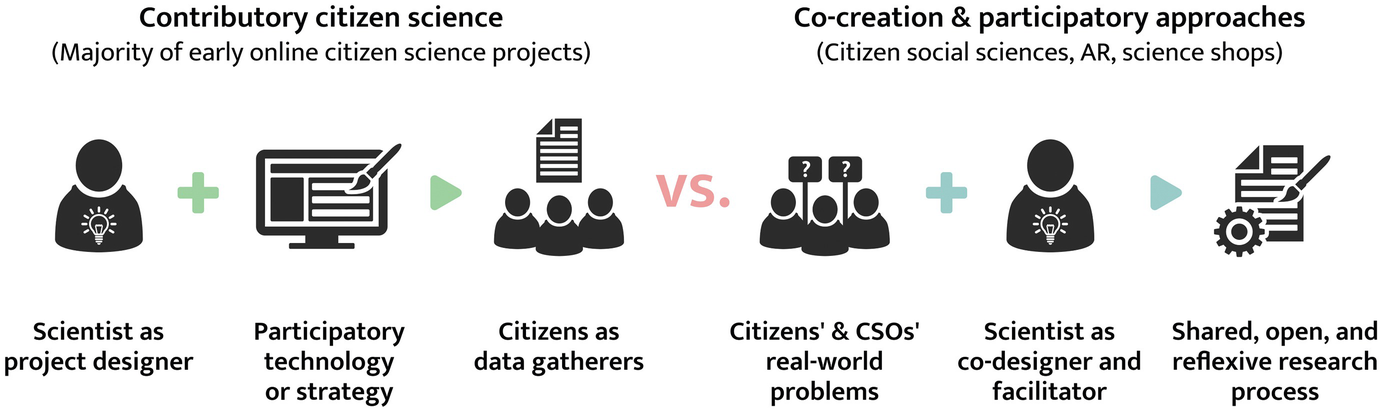 Citizen science methodologies by levels of participation
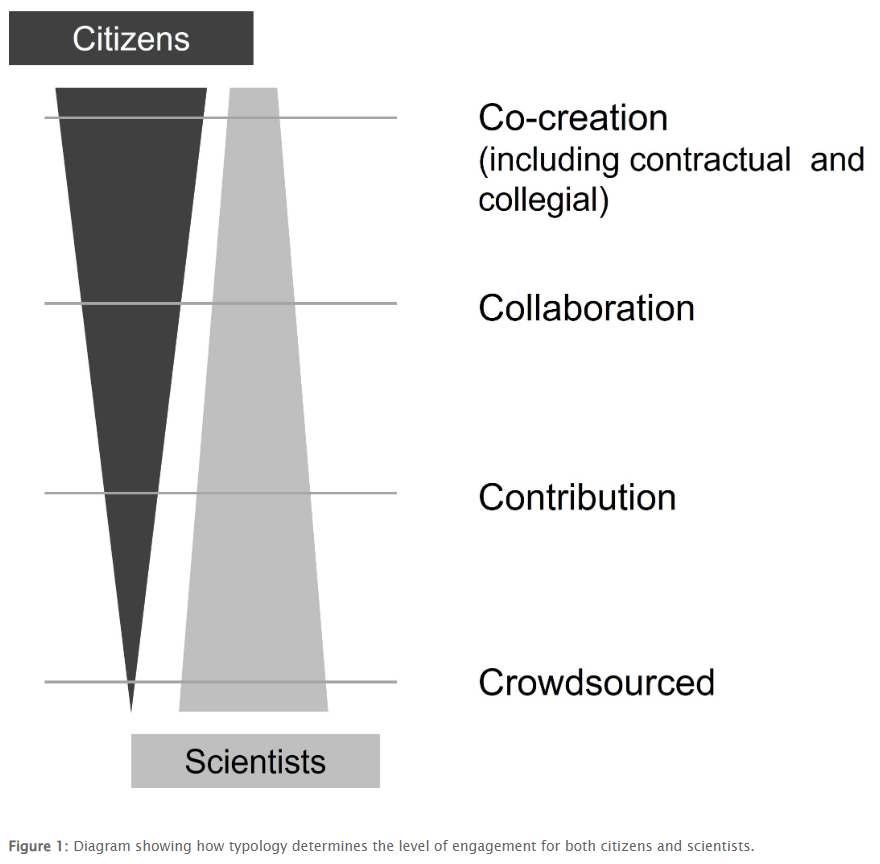 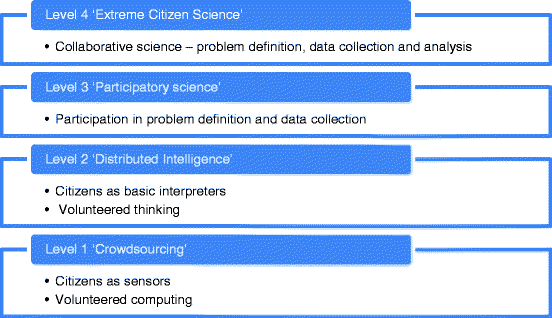 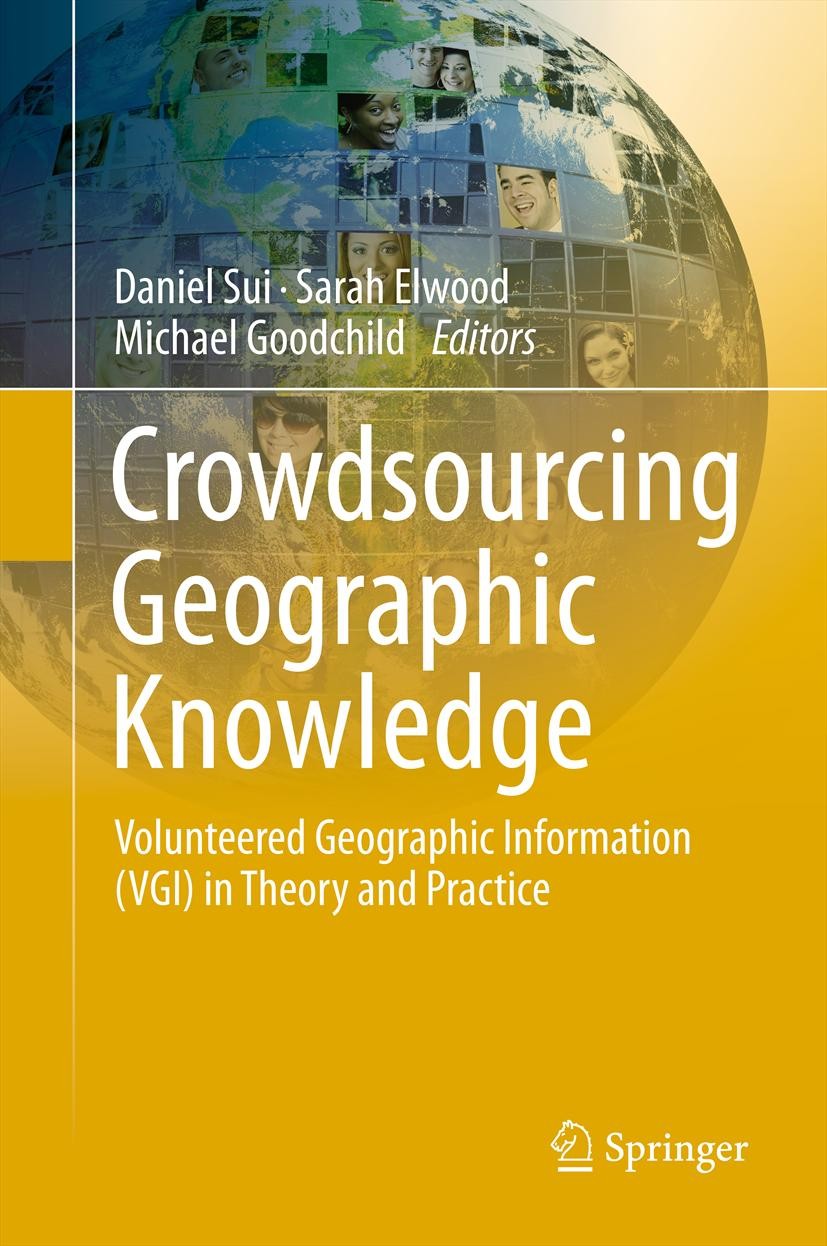 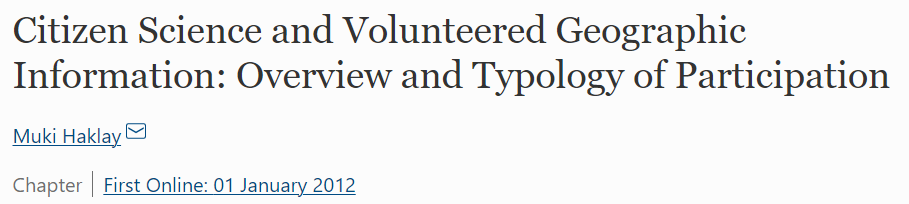 CS project types change over time
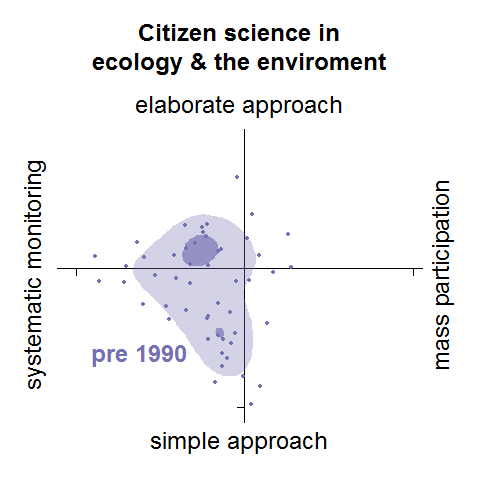 CS methods are not static but continuously evolve
Clear trend pre-1990 to 2014: from systematic and elaborate to mass participation and simple
(© Michael Pocock/CEH)
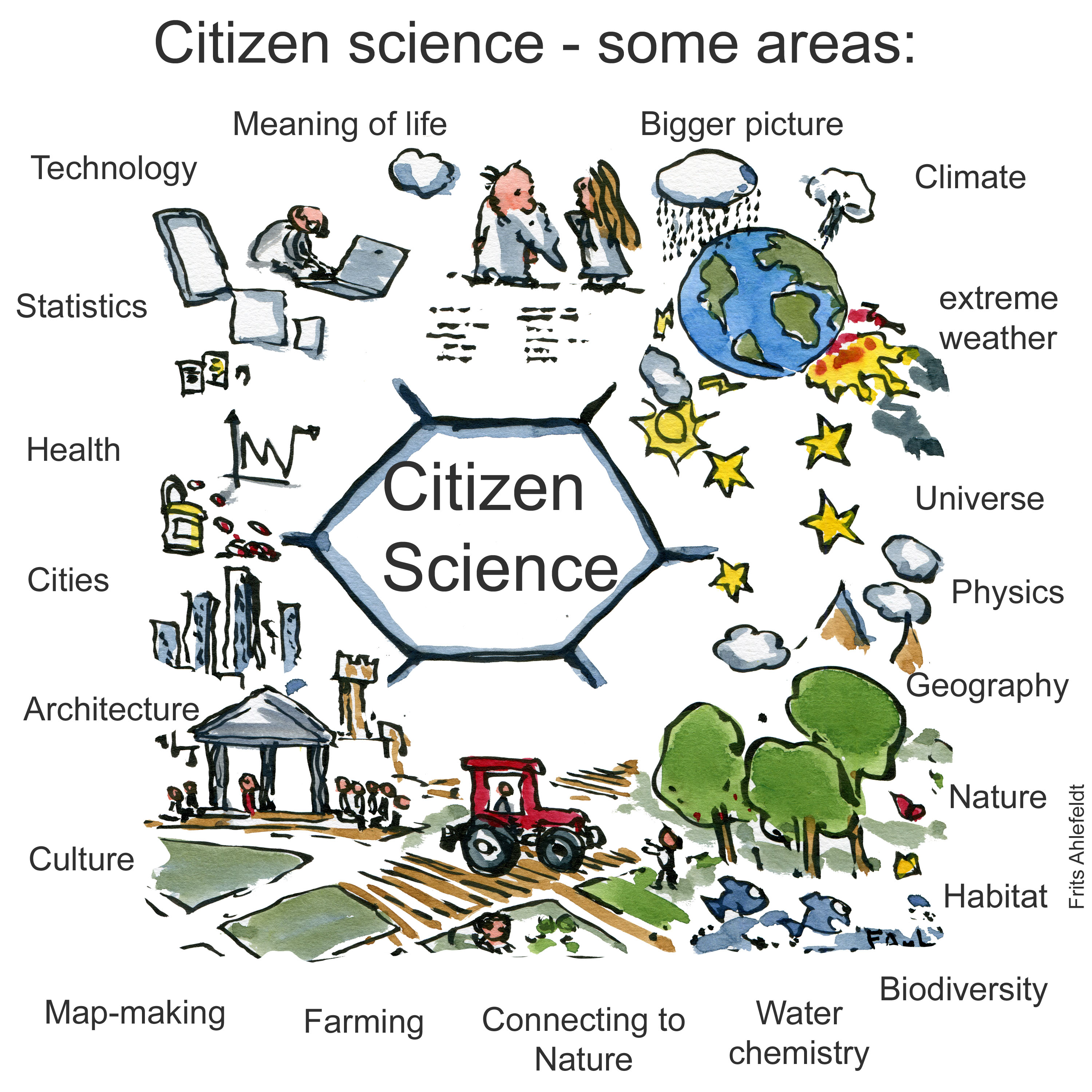 Summary
Many types of citizen science
From making computer power available, solving tasks & playing games online
To participation in debates and prioritization of research
And participation in the field and community science
Citizen science is an umbrella term for many different approaches to involving the public in research processes
Assessing the suitability of citizen science for your research project
Training Module 1.1.2
Reasons for choosing citizen science (or not)
CS not advantageous when…
CS advantageous when…
Training required not too technical
Public involvement serves goals
You want to promote STEM learning
You need data across large areas or over long time
You need many eyes on the ground
You need to analyse large amounts of data or images
Tasks can be completed online
Training or equipment is highly technical
Other goals to engage the public are more suited to your organization’s goals
Sampling needs to occur infrequently
Data collection is in remote /inaccessible areas
Risks for participants are identified
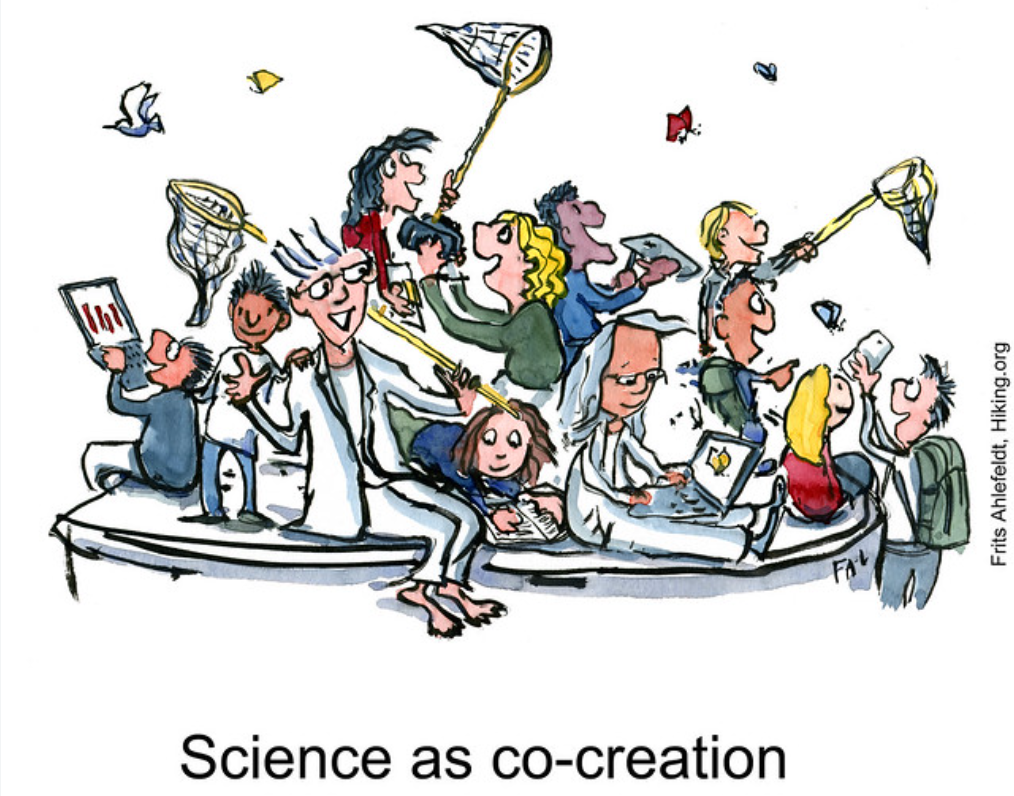 Defining project aims
Work out what you are trying to achieve
What do you want to study?
What is the problem, question or issue you are trying to resolve?
Do you want or need to reach a certain number of volunteers?
Promote student learning?
Involve a particular group of people?
What data will you collect, and how will it help you achieve your goal(s)?
How will you display your results to clearly show the connection to your aims?
How will you evaluate your project against your stated aims?

Make a timeline for your project
Stakeholder Analysis example: Timing/Stakeholders
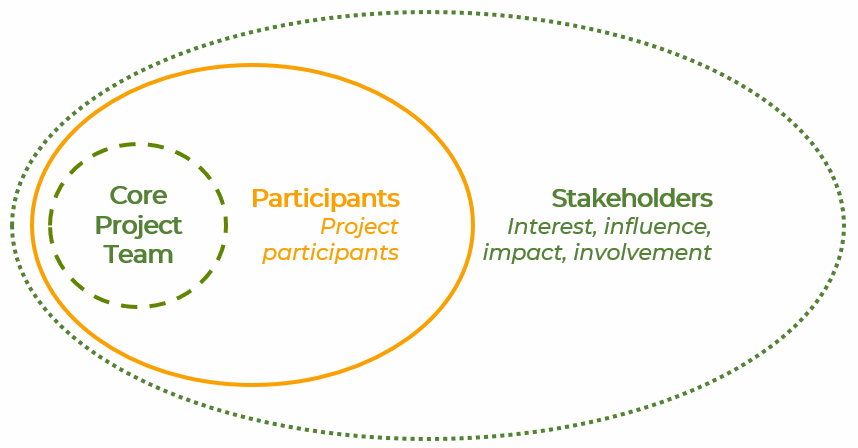 Stakeholder mapping for Citizen Science project implementation
Participants
Participants
Participants
Participants
Stakeholders – any change agents?
Place your stakeholders according to when you need to involve them
External collaborators – break this down further, who are they?
Director / Board
Research Library Staff
Heads of Department
Early Career Researchers
Researchers
Funding Officers
Timing
   	Planning –    Design –    Coordination –    Outreach –    Execution –    Evaluation –    Follow-up
Participants
participants
AND researchers!
Ladder of Participation
for both
Co-creation & leadership
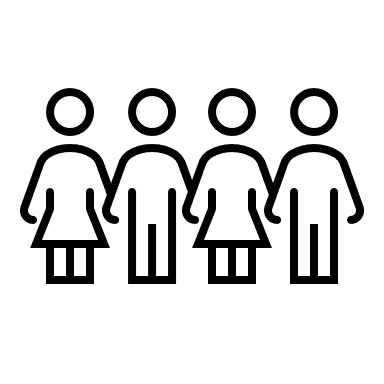 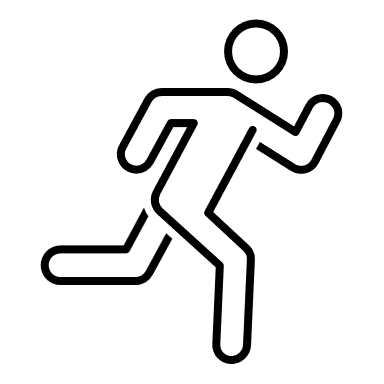 Personal action
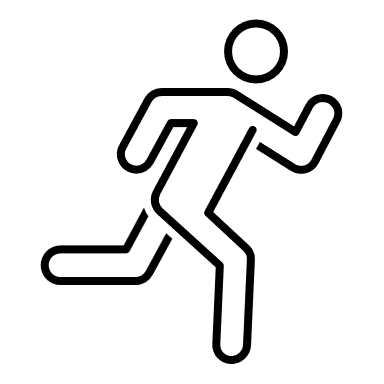 Ambassador
Personal connection
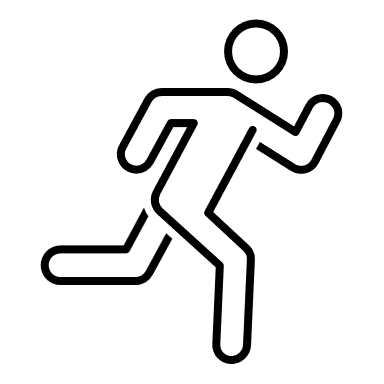 Active
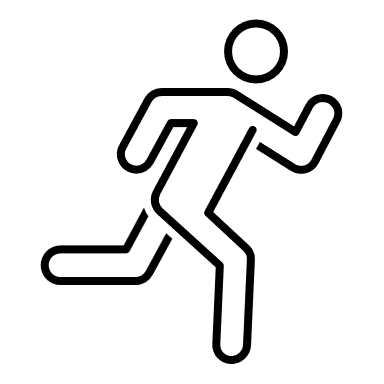 Engaged
Training / awareness raising / education
Aware
Unaware
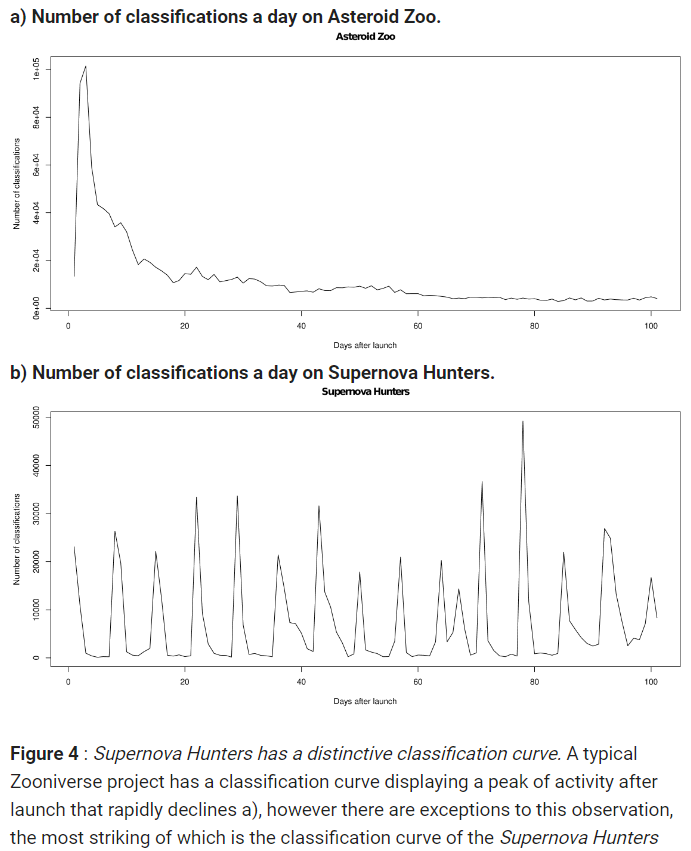 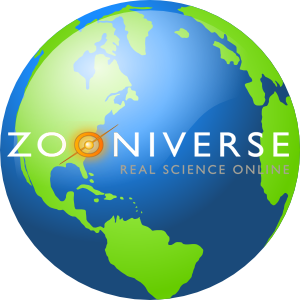 Defining project aims
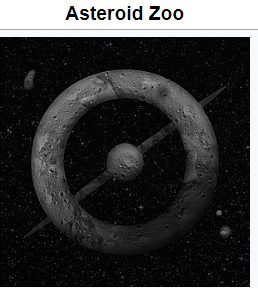 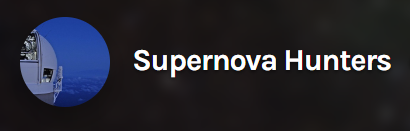 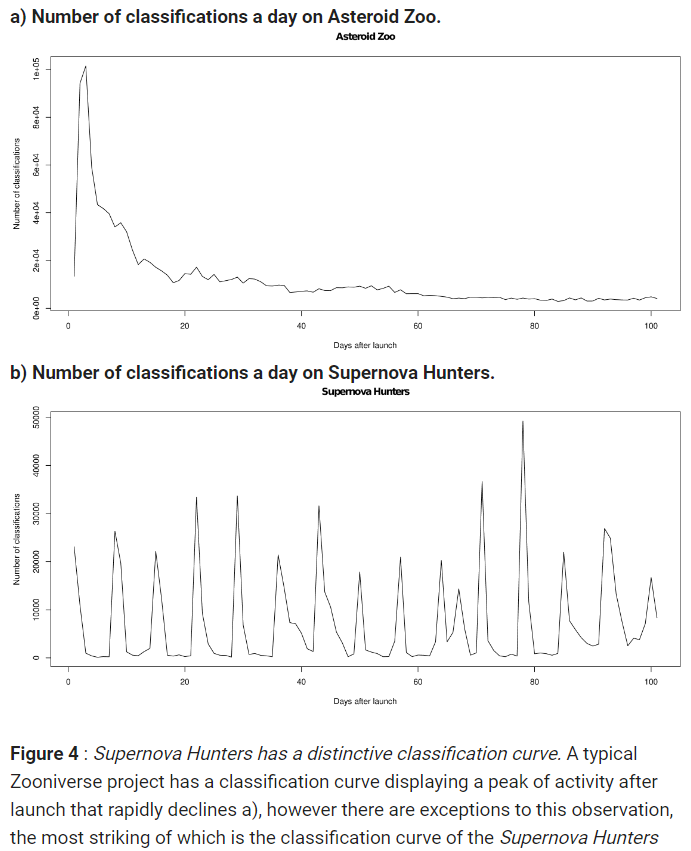 Spiers, H., Swanson, A., Fortson, L., Simmons, B., Trouille, L., Blickhan, S. and Lintott, C. (2019). Everyone counts? Design considerations in online citizen science JCOM 18(01), A04. https://doi.org/10.22323/2.18010204
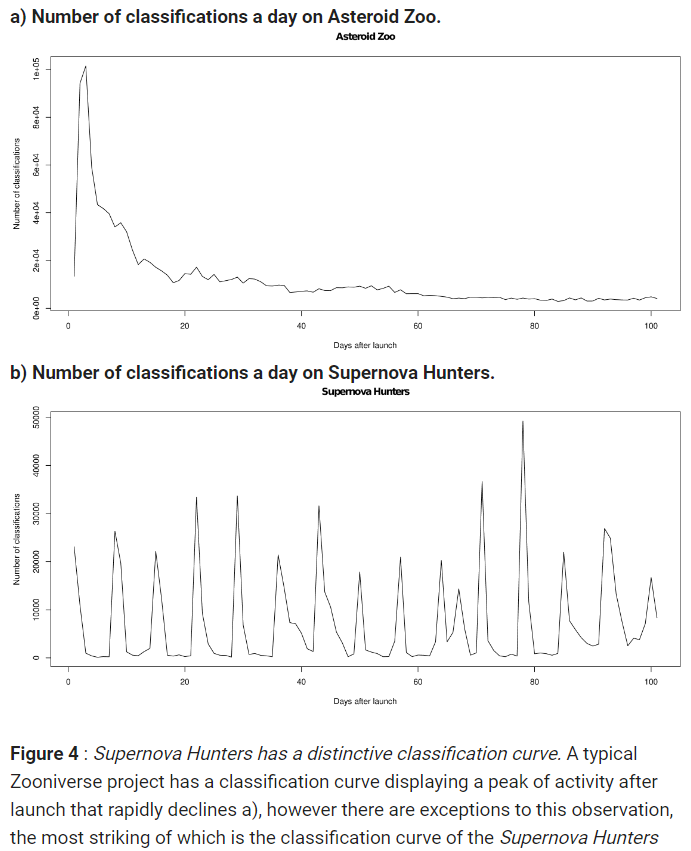 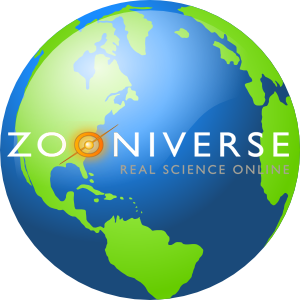 Defining project aims
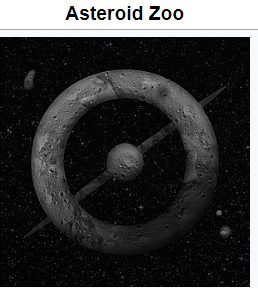 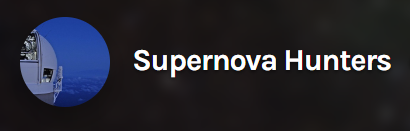 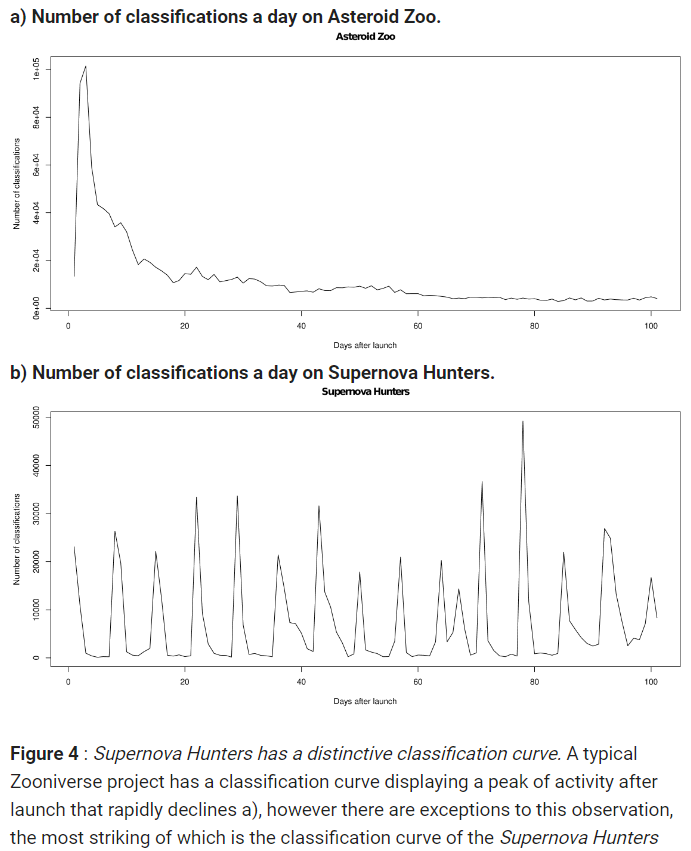 Spiers, H., Swanson, A., Fortson, L., Simmons, B., Trouille, L., Blickhan, S. and Lintott, C. (2019). Everyone counts? Design considerations in online citizen science JCOM 18(01), A04. https://doi.org/10.22323/2.18010204
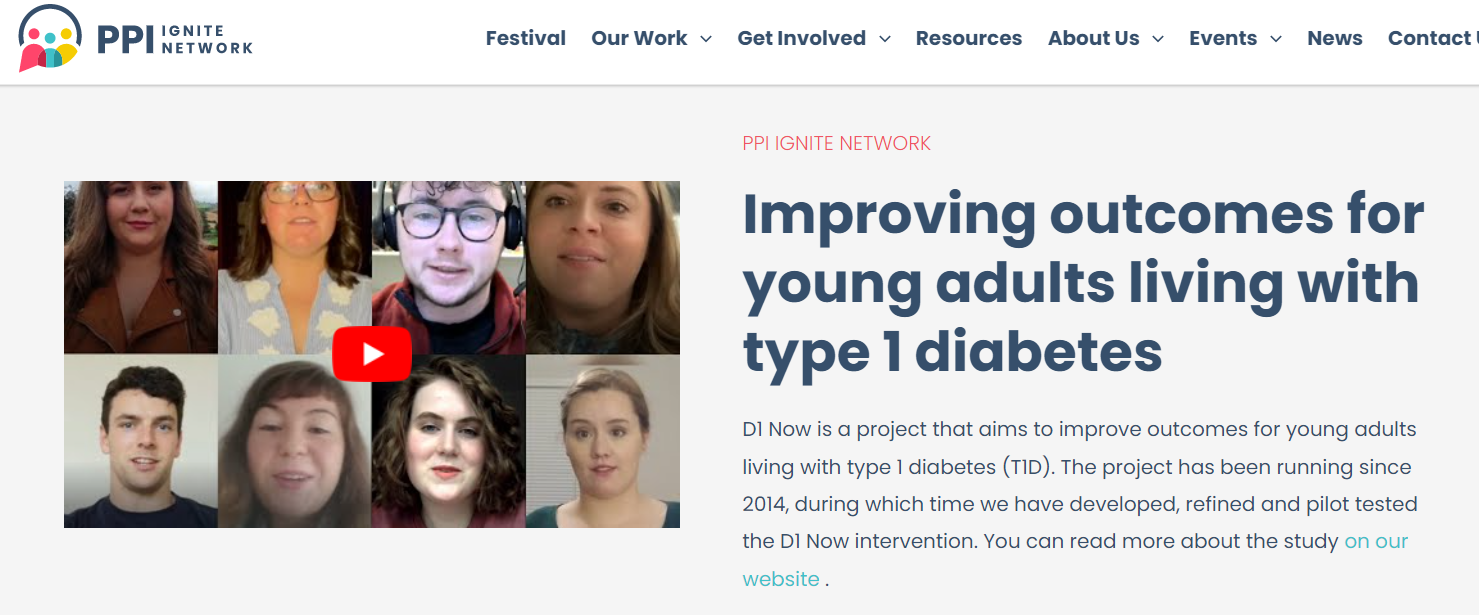 Public & Patient Involvement (PPI)
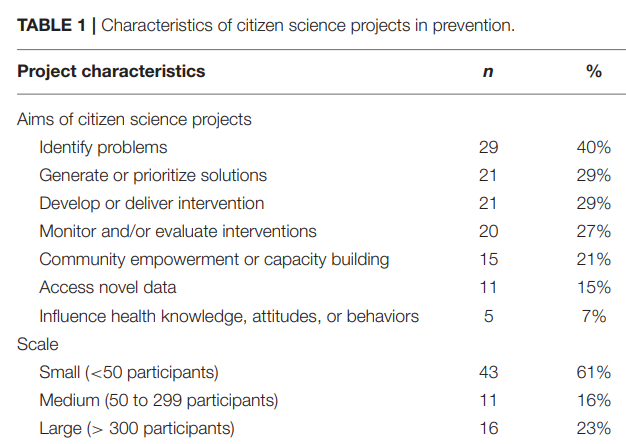 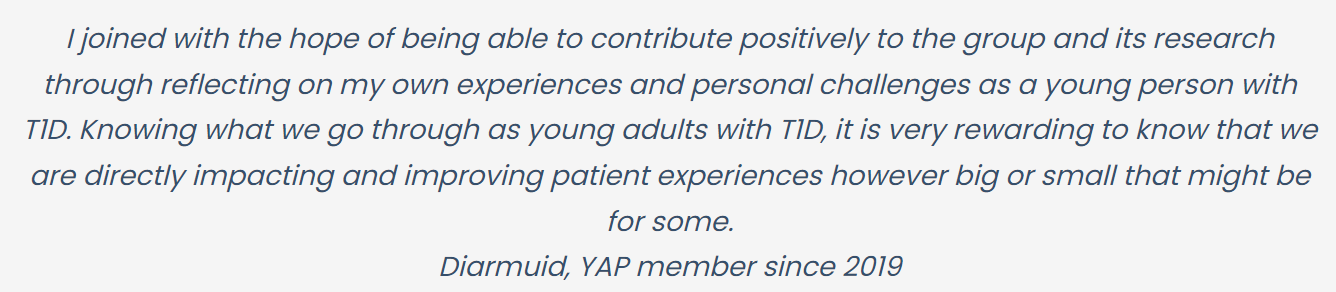 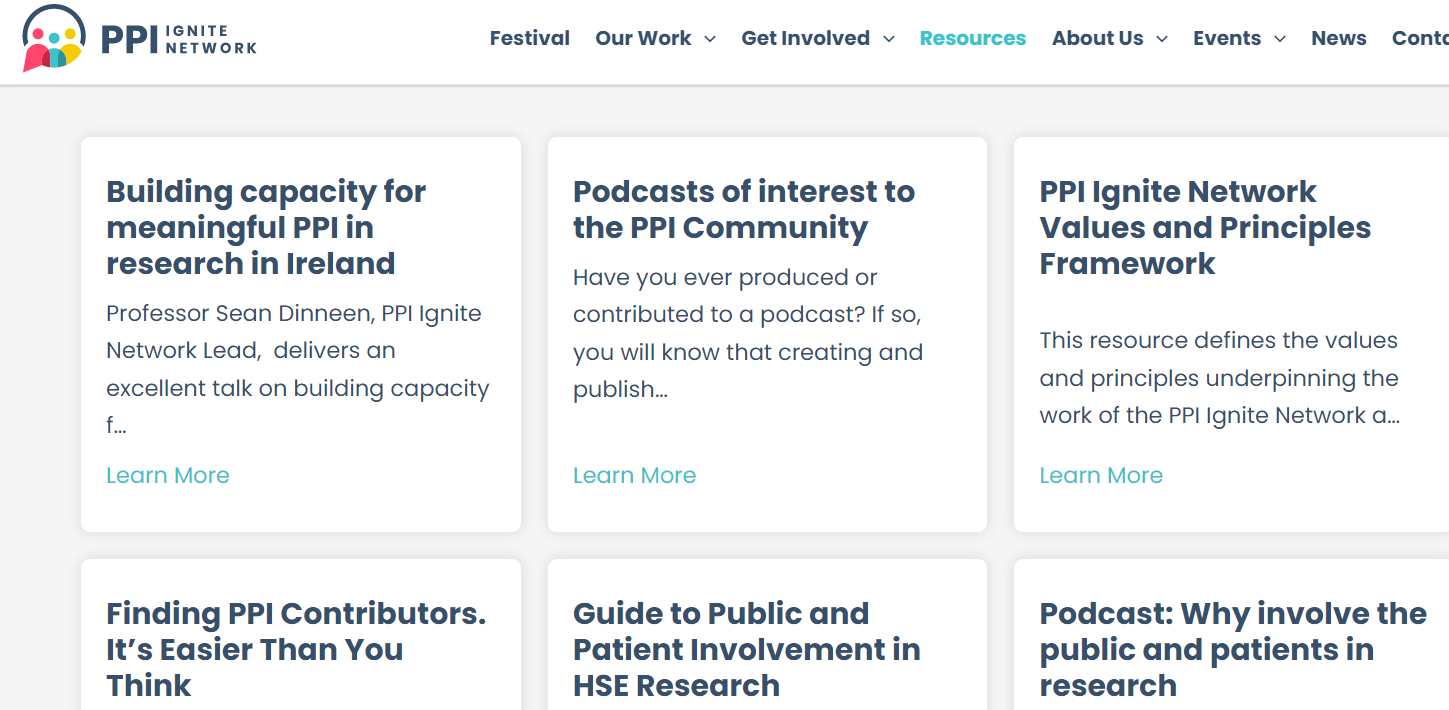 Marks et al. 2022: A Scoping Review of Citizen Science Approaches in Chronic Disease Prevention
Volunteers’ motivations
Environmental monitoring projects
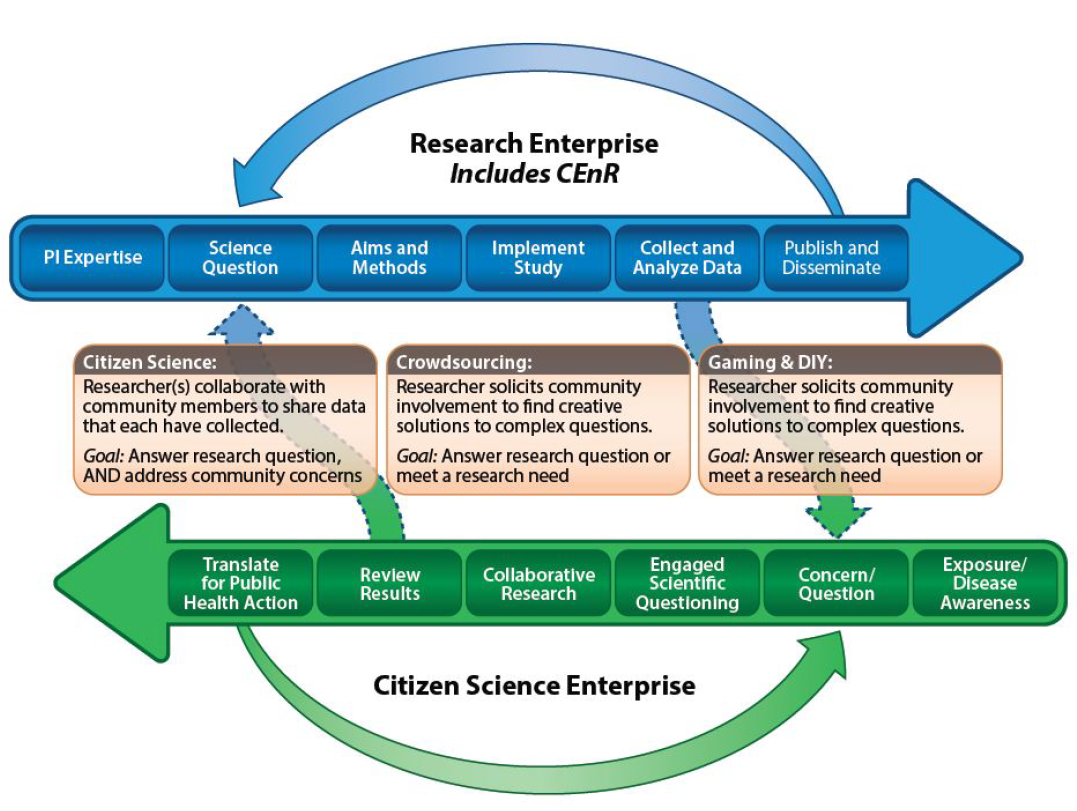 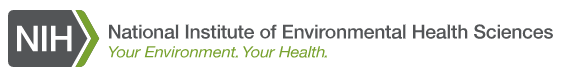 Citizen science methodologies by levels of participation
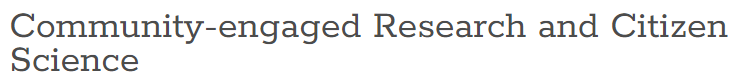 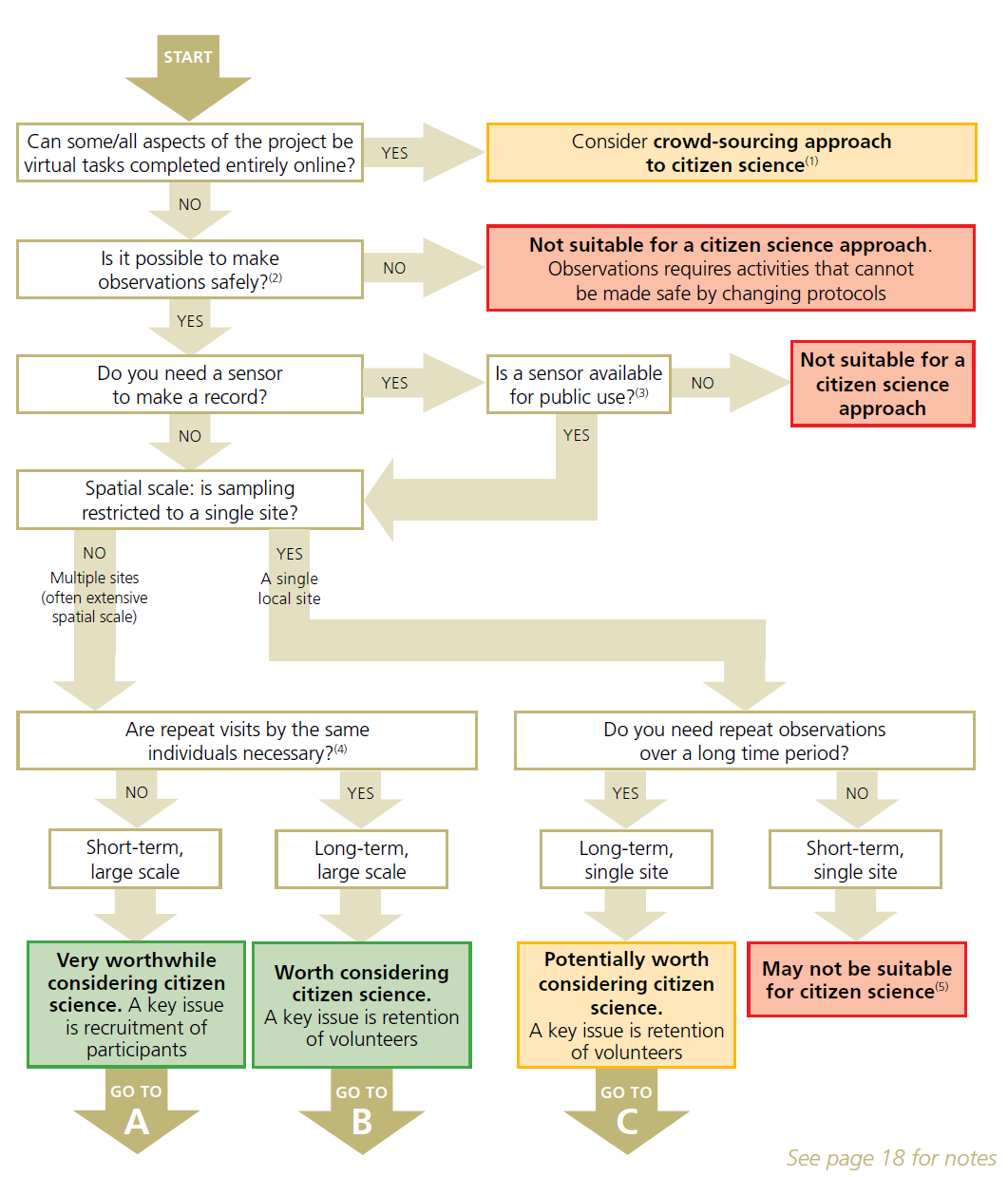 CS is a method like any other scientific method 
– only use when appropriate!
Setting up for success
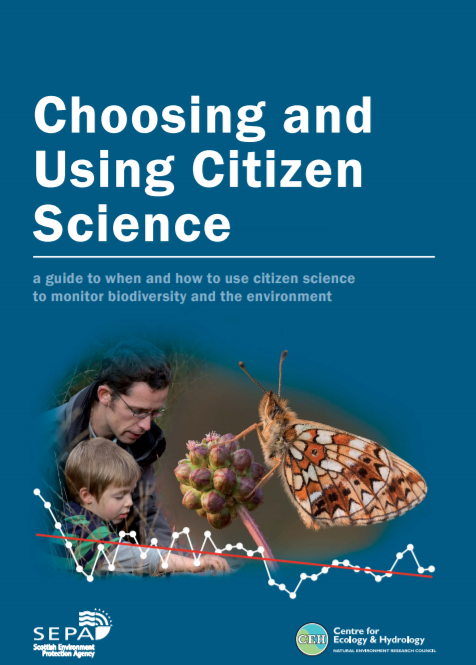 Pocock et al. 2014: https://www.ceh.ac.uk/citizen-science-best-practice-guide
CS is a method like any other scientific method 
– only use when appropriate!
Setting up for success
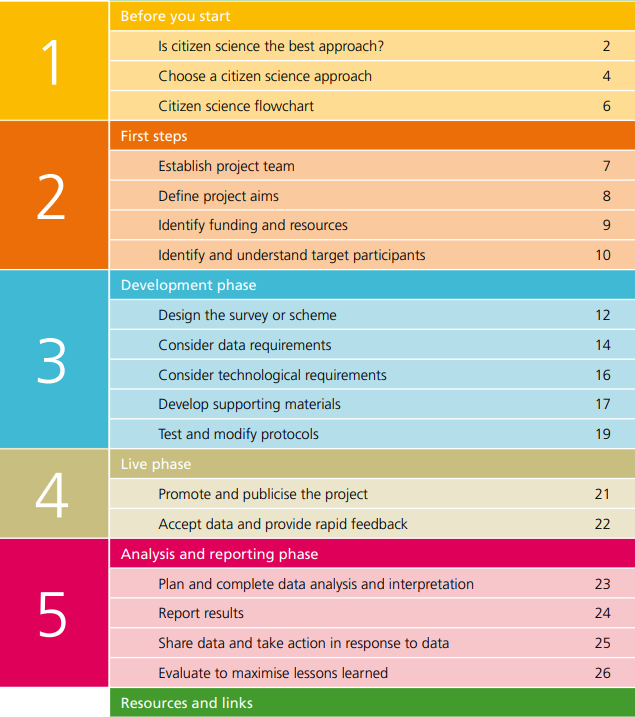 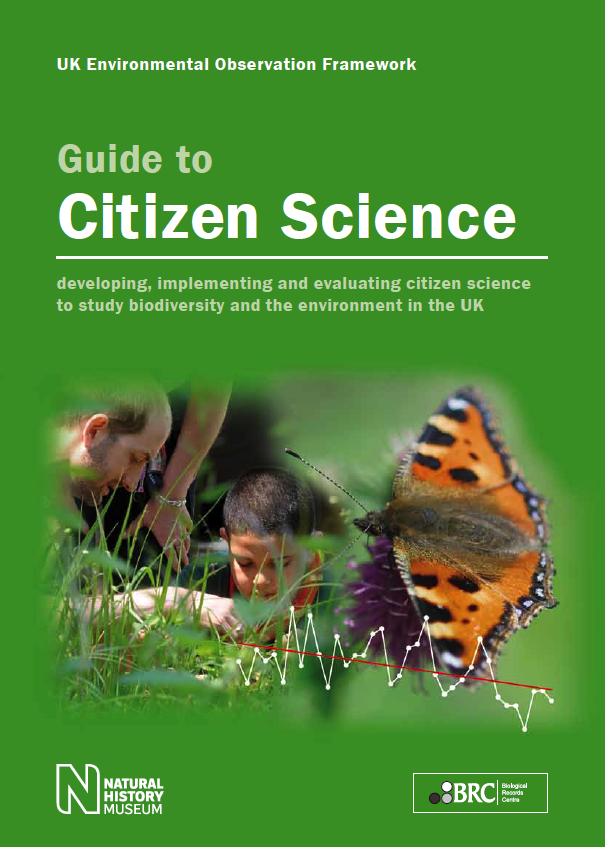 Pocock et al. 2014: https://www.ceh.ac.uk/citizen-science-best-practice-guide
Employing a decision framework to determine whether your ideas are suitable for citizen science
Training Module 1.1.3: Interactive session
Interactive session: Using a decision framework to decide whether your ideas are right for CS
Open science practices in citizen science projects
Training Module 1.2
Open data management and open access
Training Module 1.2.1
The benefits of open science
Open science offers an array of benefits across five domains
Supporting the growth of the knowledge economy/society
Reciprocity between research, innovation, civil society, and governance
Improving the integrity, reliability, and transparency of research
Enhanced credibility and legitimacy for scientific research
Generating social and public benefit
Social needs articulated by the public inform greater share of research
Strengthening scientific literacy and education
A rigorous and inquisitive approach and better informed decisions
Improving public policy and democracy
Flow of knowledge from science into policy-making and deliberation
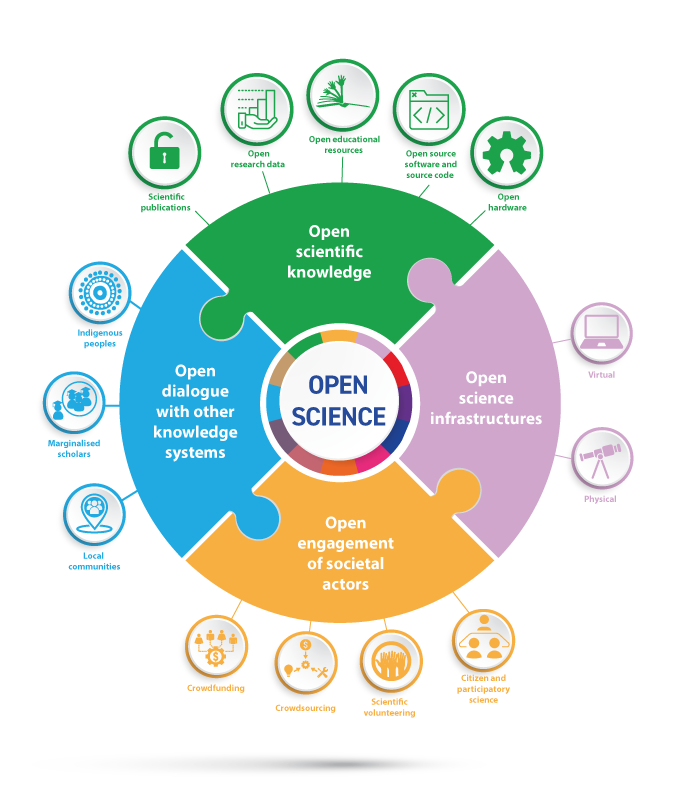 Components of open science
Citizen science as open science
Engagement with societal actors and stakeholders
Enhanced dialogue between scientists, policymakers and practitioners, entrepreneurs and community members (knowledge holders)
Access to infrastructures of scientific knowledge production and dissemination
Shared repositories for data and code, publication platforms, open labs, etc.
UNESCO Recommendation on Open Science, 2021
What is FAIR Data? Why is FAIR Data important to citizen science?
FAIR = Findable, Accessible, Interoperable, Reuseable
Enhanced findability, accessibility, and learning opportunities
Enables diverse participation and fosters inclusivity and learning
Increased engagement, collaboration, and innovation
Facilitates effective collaboration leading to innovative solutions and the development of new research projects
Improved data quality and validation
Allows broader scrutiny for error identification and correction, and enables validation through replication and reanalysis
Public value and impact
Promotes the broader dissemination of research, informing decision-making and enabling advocacy for community changes
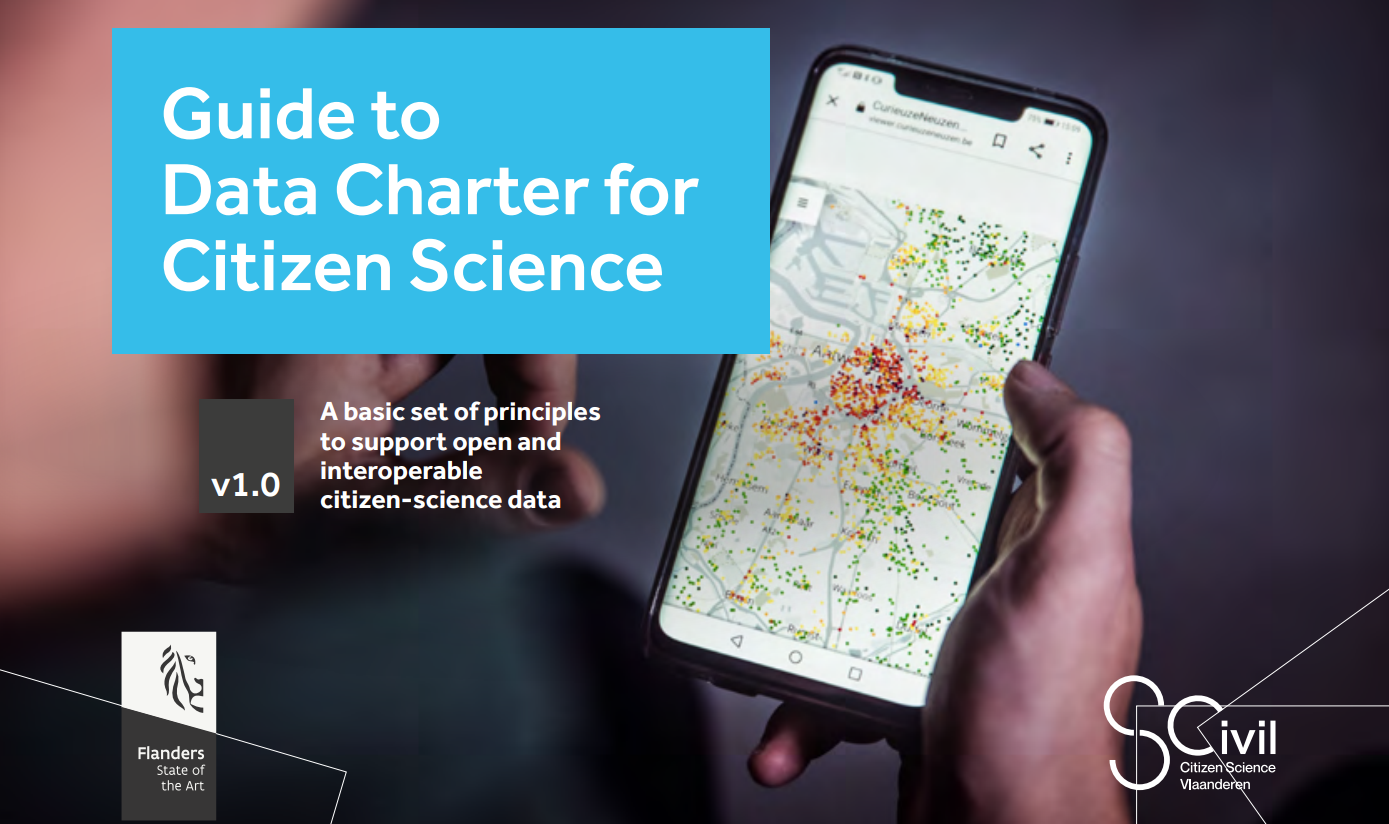 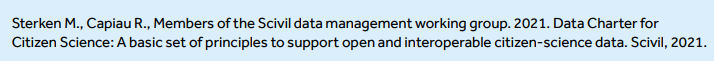 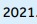 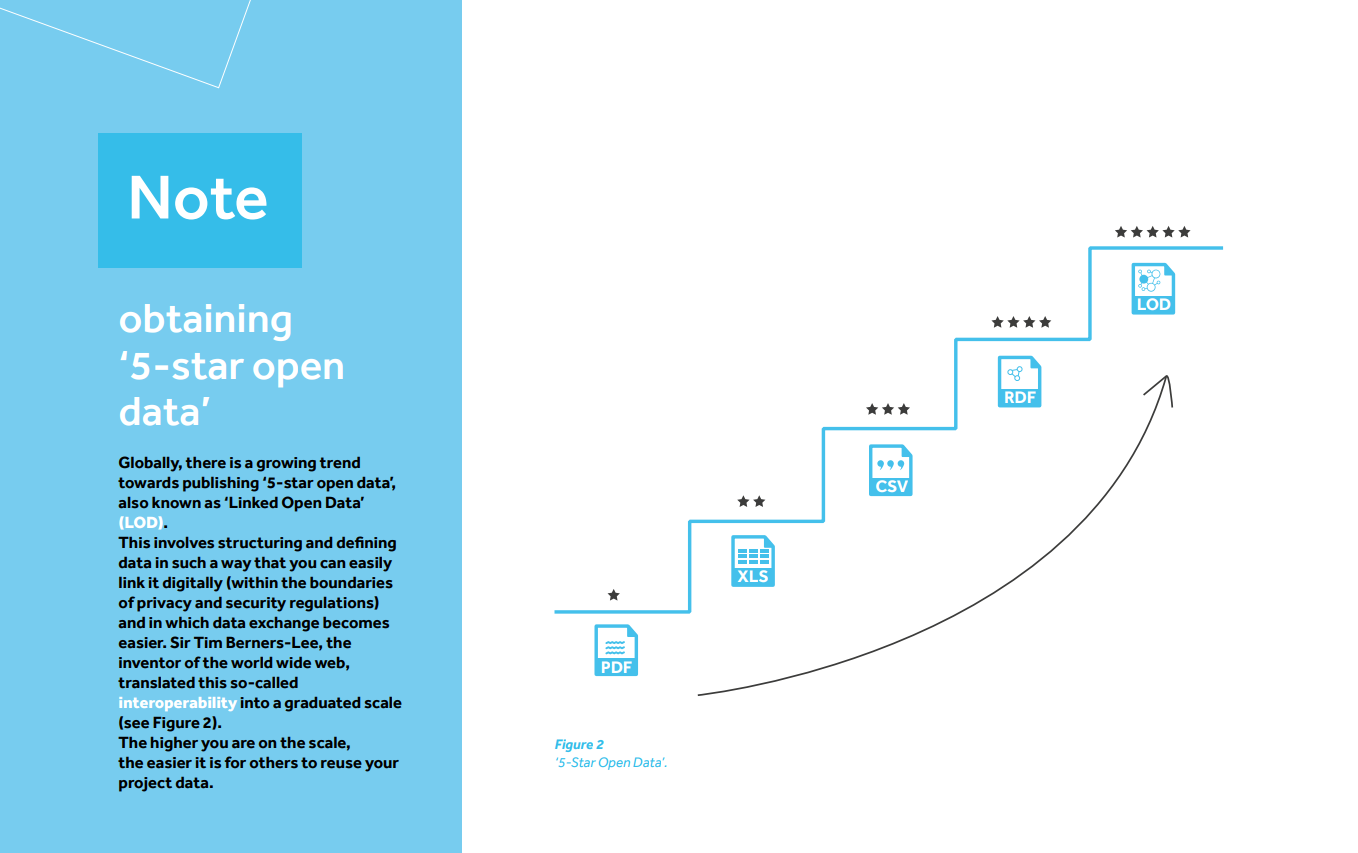 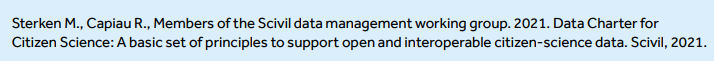 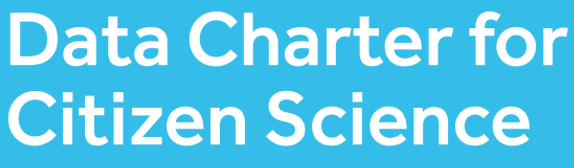 Introducing the open attitude
How to make your citizen science “stuff” available on the web (whatever format) under an open license
Aim to publish your data openly on the web, or give a clear and well-founded reason if this is not possible
Publish your data under an open licence that you choose from a short, recommended list
For example, the Creative Commons license or the Open Data Commons
Publish your research results and findings where possible in Open Access Journals
Where possible, also publish the software you develop under open licences
Actively seek for open data – and seek advice from support services
For example, the library or open science officers
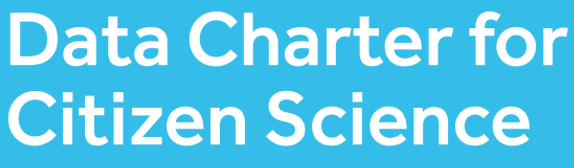 Privacy and ethics challenges
How to maintain adherence to privacy and ethics standards in citizen science projects
Informed content and transparent communication
Prioritize obtaining clear and informed consent from participants, ensuring they are fully aware of the project’s goals, risks, and their rights
Maintain open and transparent communication about project goals, data usage, and results, forstering trust and collaboration
Data protection measures
Implement robust data protection measures such as encryption and anonymization to safeguard sensitive information (GPDR compliance)
Diversity and inclusivity
Promote diversity and inclusivity in project participation, making it accessible and equitable to different demographics, and considering diverse needs and perspectives in project design and implementation
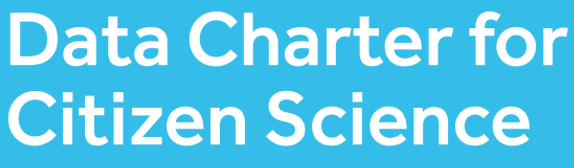 Data hygiene in citizen science
How to ensure the cleanliness, accuracy, and quality of citizen-science data within a database or information system
Data validation and regular data audits and cleaning
Apply rigorous data validation techniques to ensure the accuracy and consistency of the collected data
Identify and rectify errors, duplicates, and inconsistencies to maintain data integrity and prevent the propagation of incorrect information
 Maintain data security and privacy
Employ robust security measures and privacy protocols to protect data from unauthorized access, loss, or corruption
 Standardize data collection and management
Develop and adhere to standardized protocols for data collection, entry, and management, ensuring uniformity and consistency in data handling, facilitating easier analysis, and interpretation of citizen-contributed data
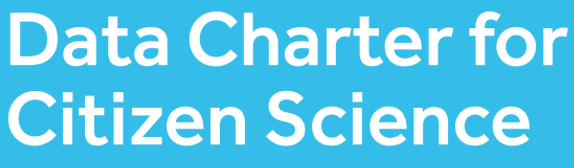 Data management in citizen science
How to secure the coherence, reliability, and enhanced usability of the collected data
Clear, consistent and standardized data protocols 
Establish and communicate clear data collection, processing, and management protocols, ensuring standardized guidelines and procedures
Adopt and enforce data standardization norms and formats to ensure uniformity and consistency across datasets, facilitating seamless integration, analysis, and interpretation of the collected data
Metadata management and the linking of datasets, if possible
Emphasize the creation and management of comprehensive metadata to provide detailed descriptions of the data, offering context and enhancing the understandability, discoverability, and usability of the datasets
Facilitate the integration and linking of datasets across different projects, promoting interoperability and collaboration
Data management in citizen science
A decision-framework approach to data management providing a structure to evaluate alternatives systematically
Define data management objectives
Ensure data management objectives align with the overall goals of the citizen science project: specifying the type, quality, and format of data to be collected, managed, and analyzed
Establish data standards and protocols
Define the acceptable formats, quality criteria, and metadata requirements, enabling uniformity and enhancing the usability and interoperability of the collected data
Evaluate and optimize data management practices
Monitor compliance with the established standards and protocols, addressing any discrepancies, and adapting practices as needed to accommodate evolving project needs and technological advancements
Public engagement and volunteer management
Training Module 1.2.2
Volunteer management
What is volunteer management? Why is it important to citizen science?
Definition of volunteer management 
Volunteer management in citizen science refers to the systematic coordination and organization of volunteer contributions, including the recruitment, training, support, and development of volunteers, to optimize their involvement and ensure the effective execution of the project
Enhancement of volunteer contribution
Effective volunteer management is crucial as it optimizes the engagement and contributions of volunteers, ensuring their skills and efforts are utilized productively and contribute effectively to the achievement of project goals
Sustaining volunteer participation
High levels of volunteer motivation and satisfaction help to ensure the retention of participants and foster a sense of community and belonging
Factors that influence the volunteers’ journey
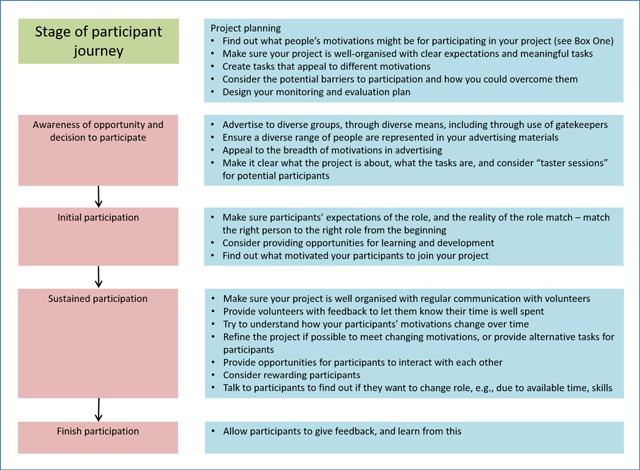 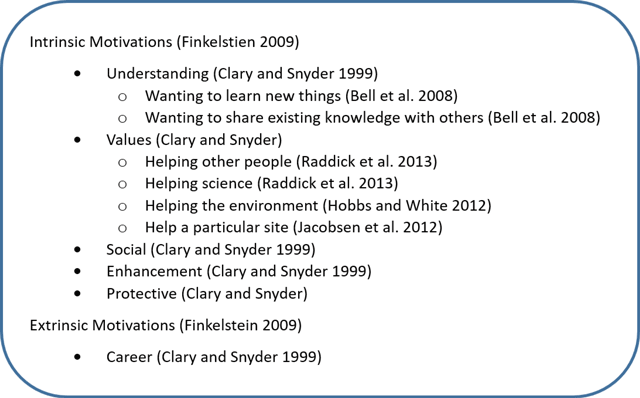 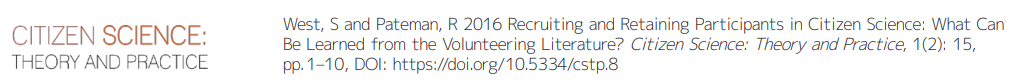 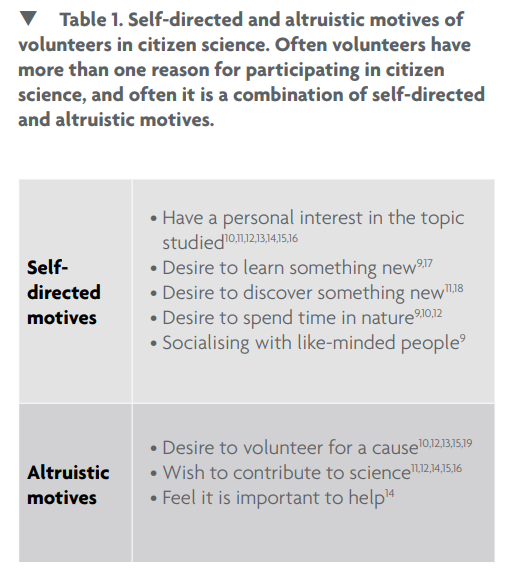 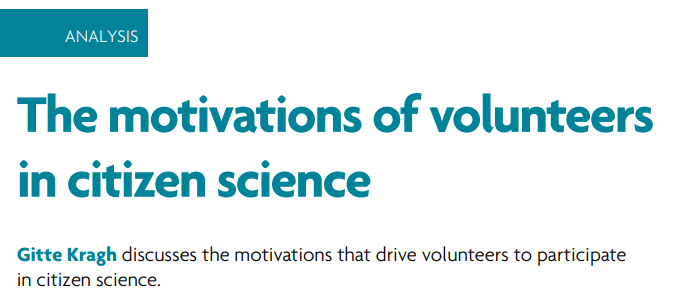 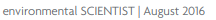 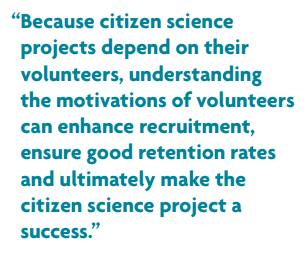 Checklist for project organizers
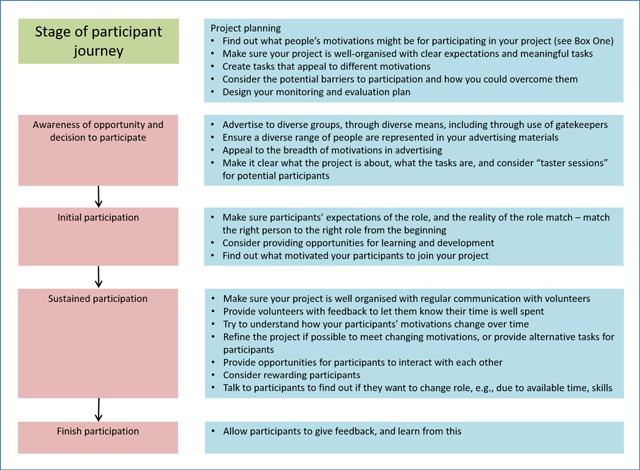 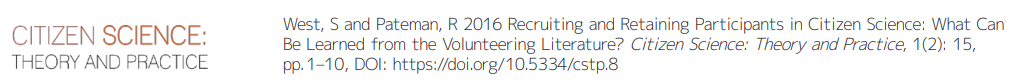 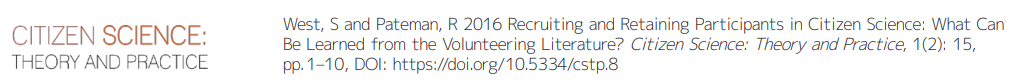 Volunteer management in citizen science
How to create an informed and motivated environment conducive to the success of citizen science projects
Implement efficient onboarding processes
Develop and implement comprehensive onboarding and training sessions to ensure clarity and understanding of project goals and to equip volunteers with the necessary skills and knowledge, fostering a sense of confidence and preparedness amongst participants
Maintain regular communication
Establish consistent communication channels for ongoing engagement, providing regular updates, feedback, and support, to keep volunteers informed, motivated, and valued, thereby sustaining participation and enthusiasm
Volunteer management in citizen science
How to create an informed and motivated environment conducive to the success of citizen science projects
Adopt effective organizational practices and tools
Embrace organizational practices that are structured and efficient to enhance volunteer engagement, such as clearly defined roles, responsibilities, and workflows, enabling volunteers to contribute more effectively and feel a stronger connection to the project
Leverage volunteer management software to organize, coordinate, and monitor volunteer activities efficiently
Recognize and value contributions
Regularly acknowledge and appreciate volunteer efforts and contributions, fostering a sense of value and accomplishment, which boosts morale, encourages ongoing participation, and aids in volunteer retention
Communication and engagement
How to foster engagement, build trust and community, and facilitate ongoing learning and improvement
Five phases to design a communication plan
Define projects aims, decide the level of engagement, and set clear communication objectives
Identify target audience (volunteers and others) in terms of their interests, expectations and motivations to participate
Choose appropriate channels and tools to leverage accessible and interactive platforms that best reach the intended audience
Establish regular and transparent communication with consistent updates, sharing progress, and being open about challenges and changes, keeping volunteers informed, engaged, and motivated, enhancing their learning and sense of connection and commitment to the project
Evaluate and adjust strategy, considering feedback and changing circumstances to enhance its impact
Navigating data management, volunteer management, and communication
Training Module 1.2.3: Interactive session
Interactive session: Navigating data and volunteer management, and communication
Intervention Area: 
Education & Awareness
TIME4CS Training Program 2
Intervention Area: Education & Awareness
Training Program 2
Training Module 2.1: Training and awareness-raising in RPOs 
Training Module 2.1.1: Strategies for training and raising awareness among researchers, volunteers, and other stakeholders
Training Module 2.1.2: Setting up training sessions for researchers and others
Training Module 2.1.3: Interactive session: Design your own training program
Training Module 2.2: Engaging schools and communities 
Training Module 2.2.1: Involving schools in citizen science engagement 
Training Module 2.2.2: Effective communication and engagement 
Training Module 2.2.3: Interactive session: Crafting narratives and communication strategies in citizen science
Educational and awareness-building efforts in the field of citizen science
Training Program 2: Learning objectives
Gain a deep understanding of the importance of citizen science training and awareness in promoting responsible and inclusive research and innovation practices
Learn strategies for conducting impactful training sessions and awareness-raising activities tailored to researchers, volunteers, and other stakeholders within Research Performing Organizations (RPOs)
Develop the skills to conduct audience assessments and stakeholder analyses to tailor training experiences for specific groups and contexts
Explore the train-the-trainer concept and its application in disseminating citizen science knowledge within RPOs
Apply the fundamental components of the logic model to design training sessions that align with objectives, target audiences, and chosen training methods
Understand the challenges and opportunities of involving school children and communities in citizen science projects
Craft purposeful communication and engagement strategies tailored to larger and diverse audiences, advancing citizen science projects and building enduring connections with stakeholders beyond RPOs
Training and awareness-raising in RPOs
Training module 2.1
Strategies for training and raising awareness among researchers, volunteers, and other stakeholders
Training Module 2.1.1
Training and Awareness-raising
Inreach vs. outreach
Awareness-raising and training - capacity building – inside RPOs 
Target groups are usually research staff, administration & support staff, students
Formats are often courses, seminars, lectures and workshops either online or in-person and usually conducted in a semi-formal way

Awareness-raising and training - capacity building – outside RPOs 
Target groups are usually members of the public: individuals or groups of people who are often not scientists
Formats can take many forms like open days, stands at events and festivals, debates, talks, hands-on learning experiences and activity workshops. The format is usually informal and in-person
Academic courses: for Master students
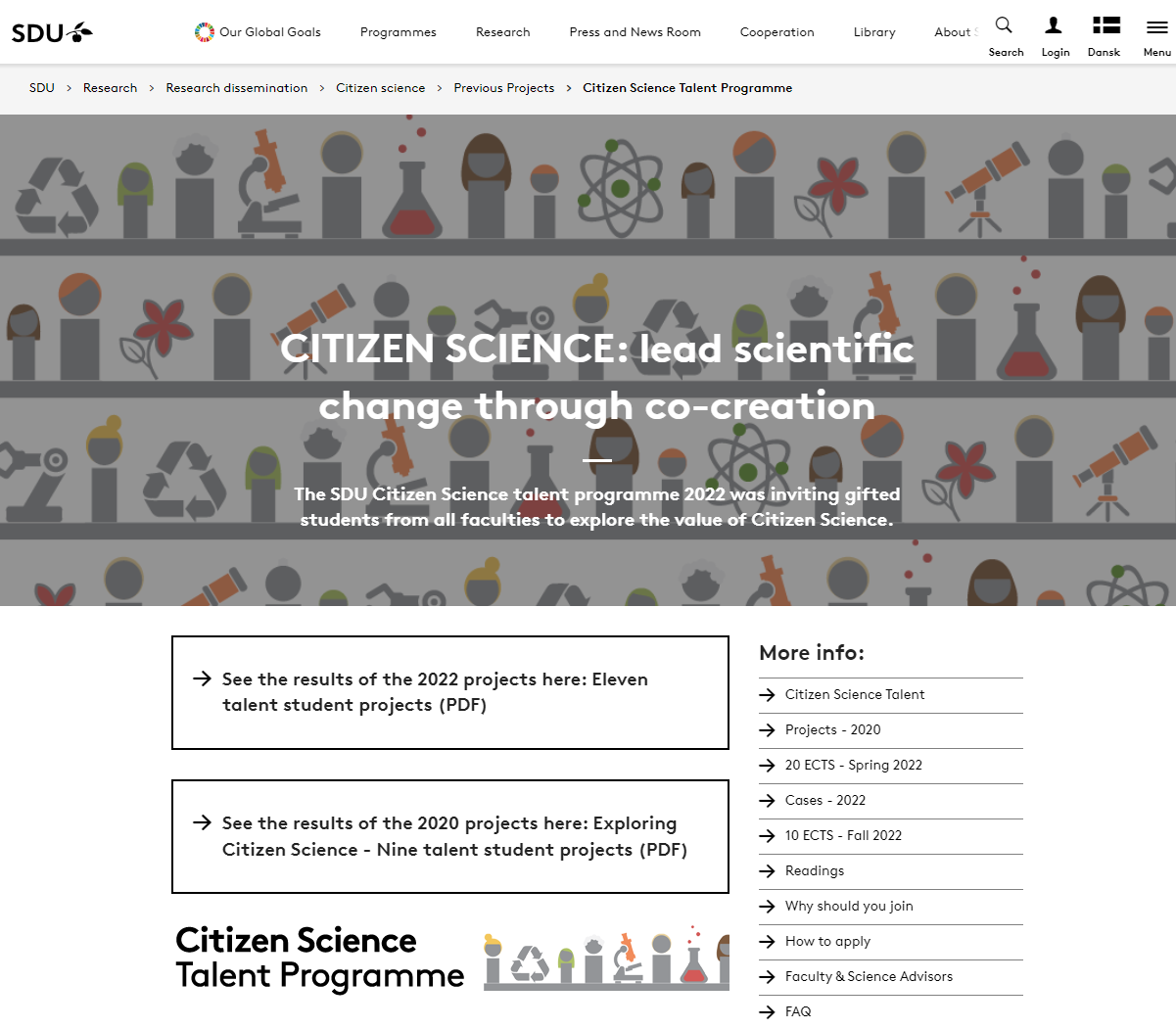 Academic courses: also open to the public
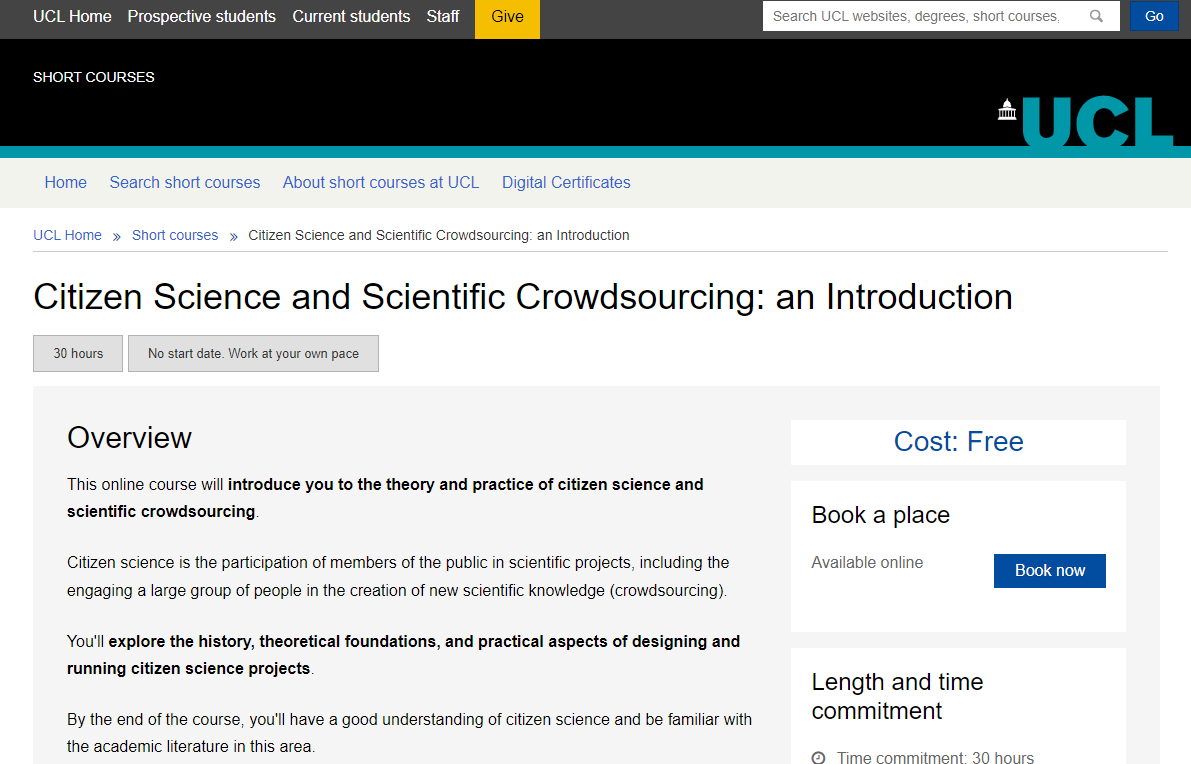 Onsite for UCL students(paid)

Online for ‘the public’ (free)
EU-citizen.science
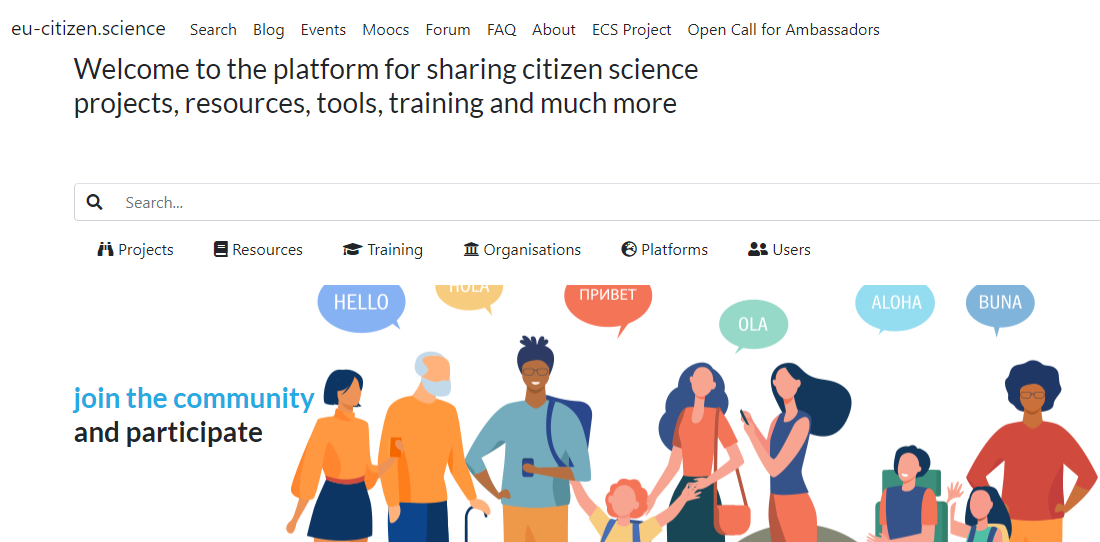 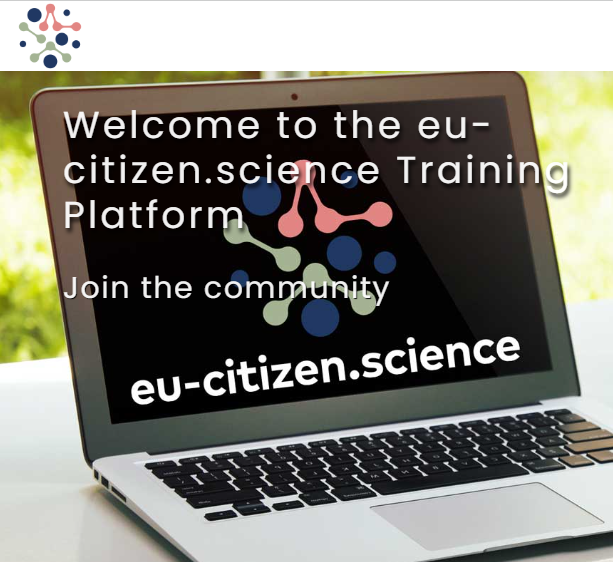 EU-citizen.science
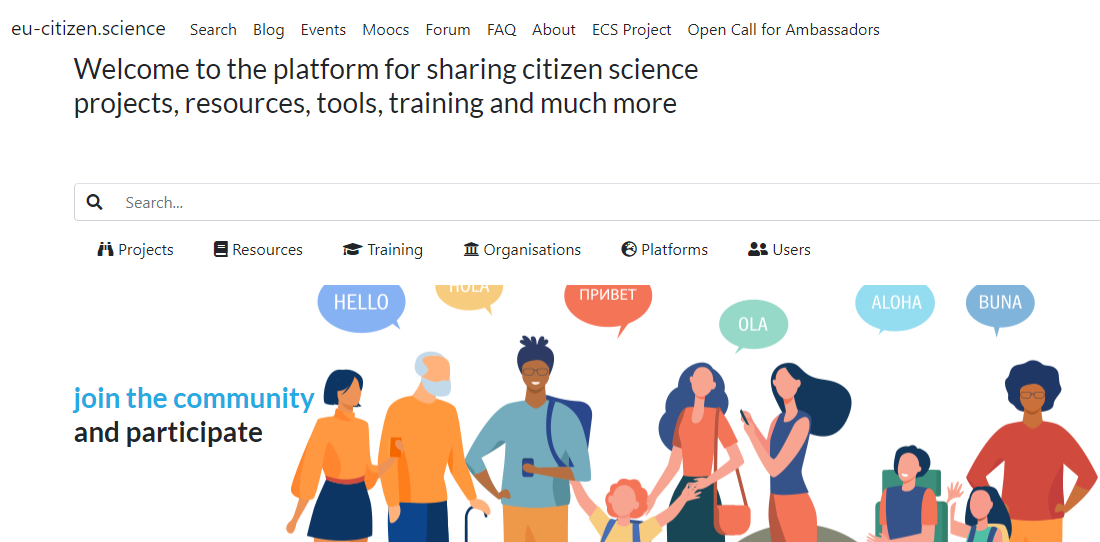 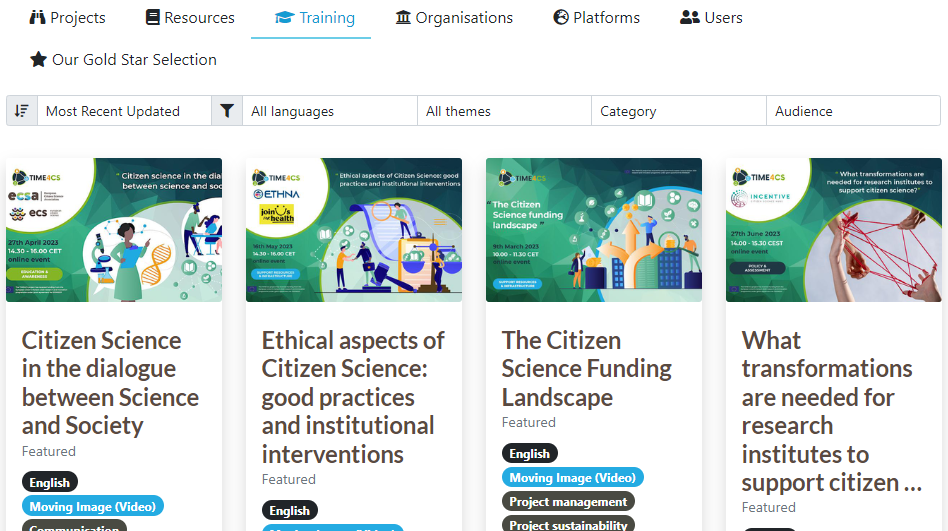 EU-citizen.science MOOC example
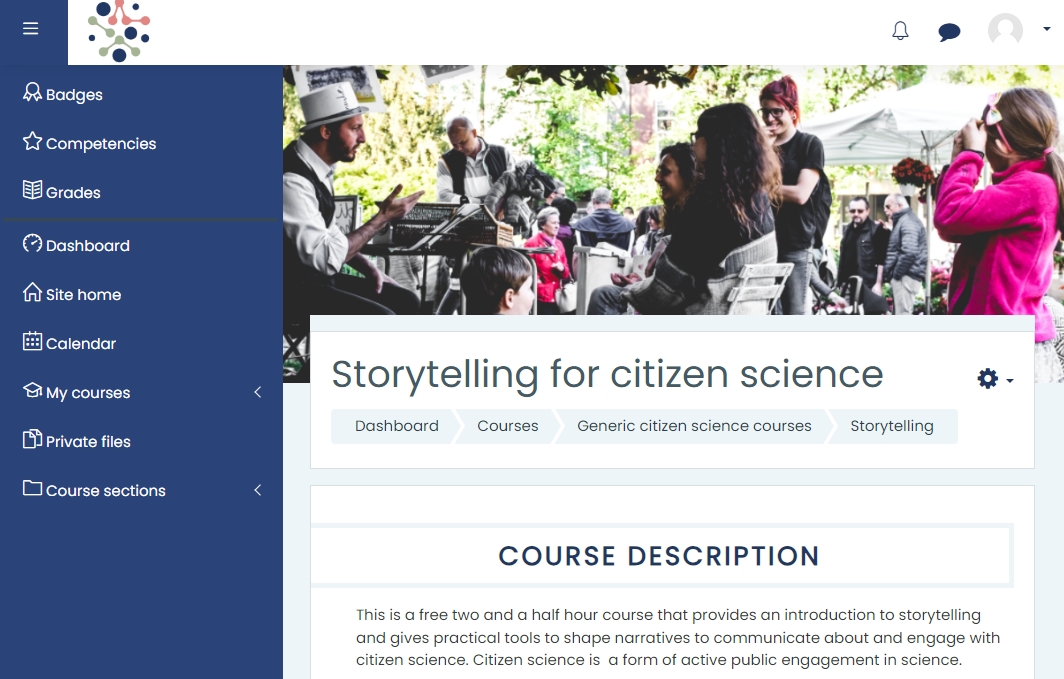 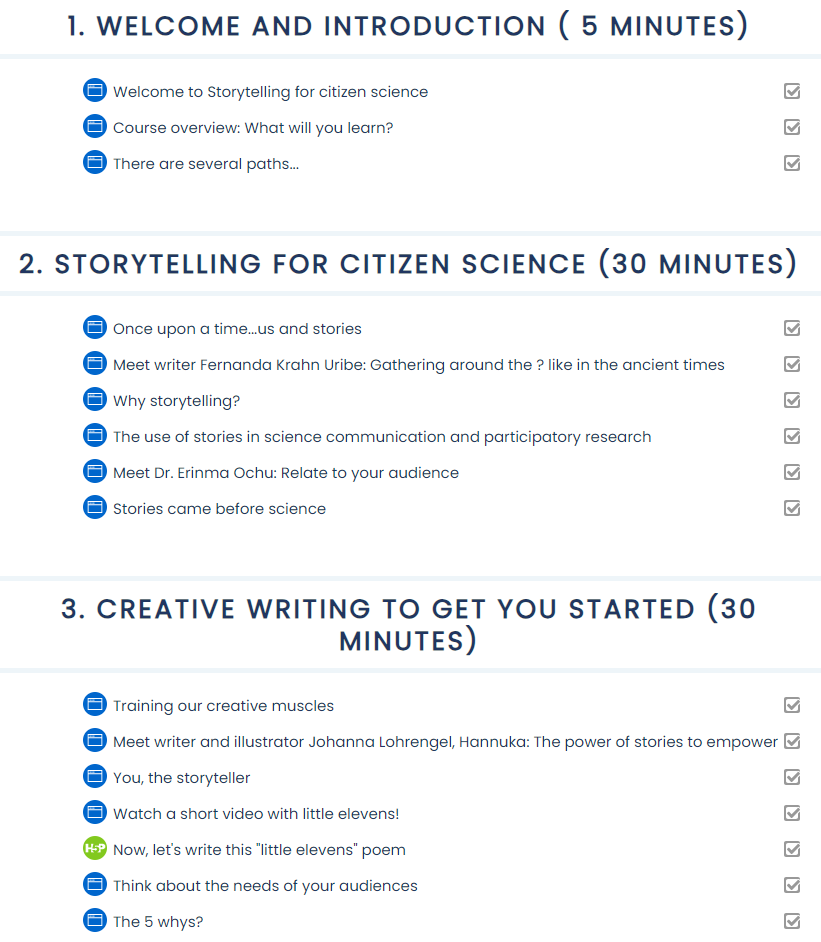 Training and Awareness-raising: Outreach
Why should people engage with you or your project?
CS volunteers’ top motivations:
Contributing to science & Interest in / concern about project topic (Values)
Learning something new (Understanding)← this is why your focus on volunteer training is important!

Training volunteers
Know your volunteers to know which formats will work for them
Lots of different formats! Good to offer more than one
Volunteers can train/guide other volunteers(also an important motivation for some: to use their current skills to help othersand thereby also the project)
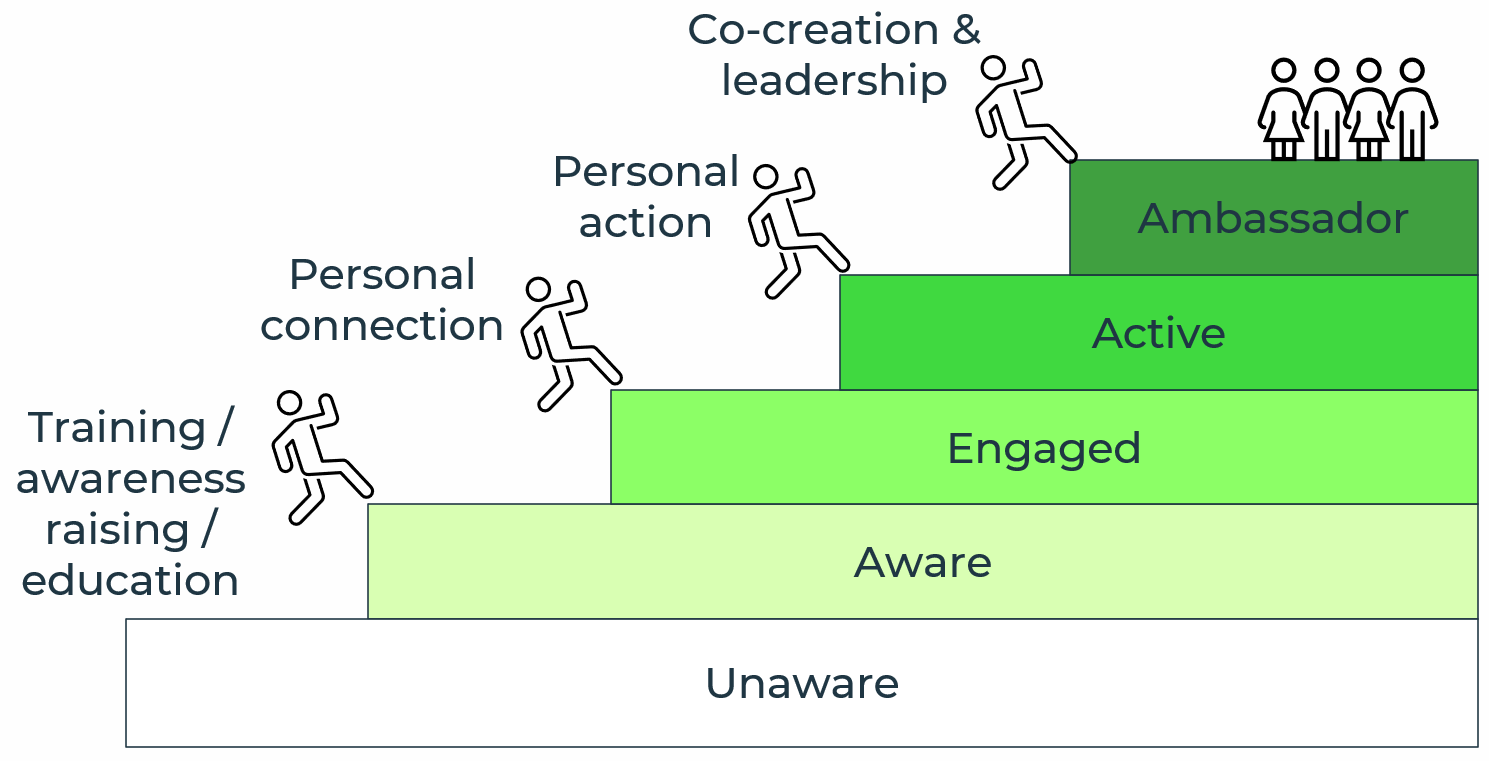 Awareness-raising
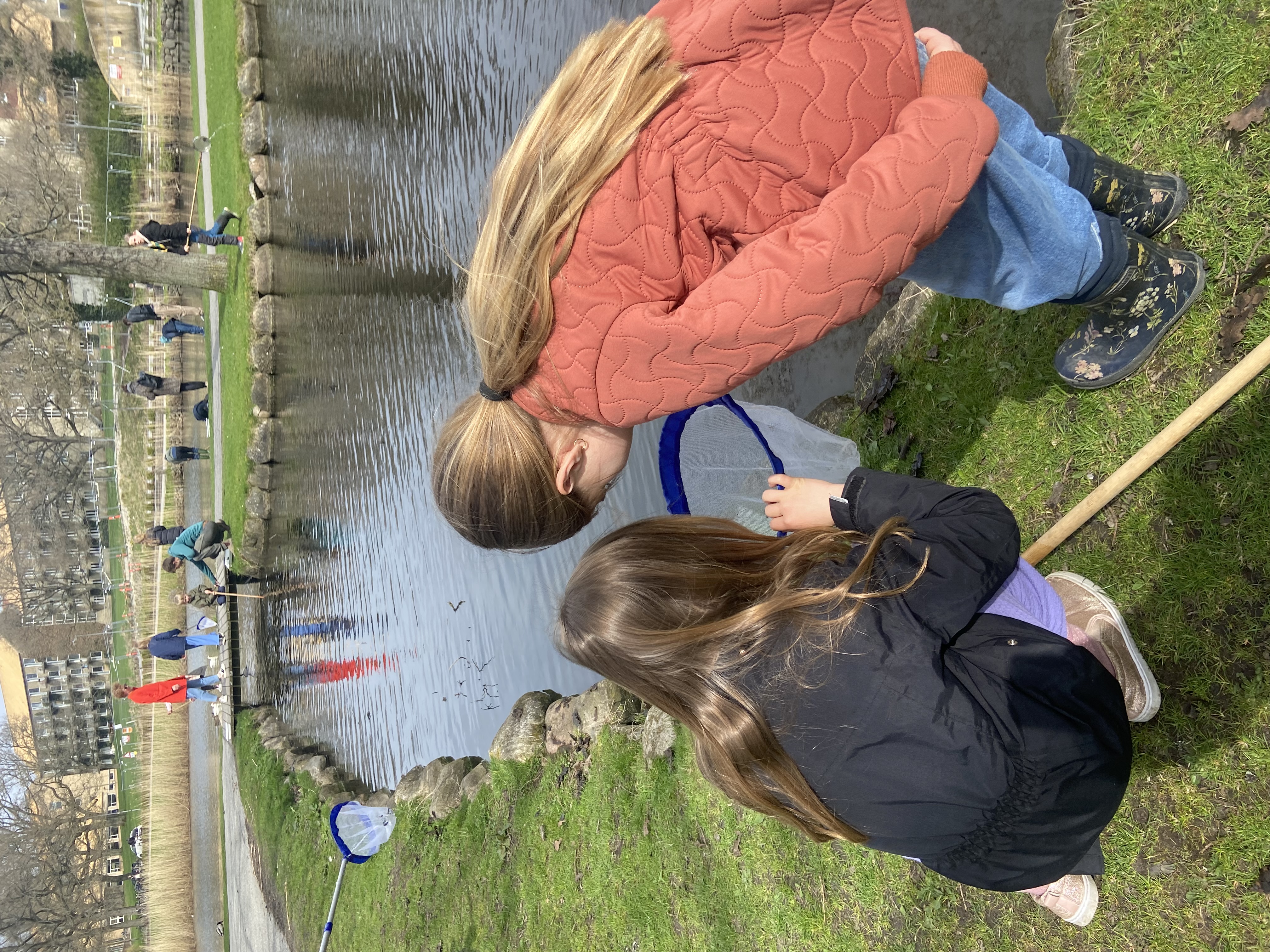 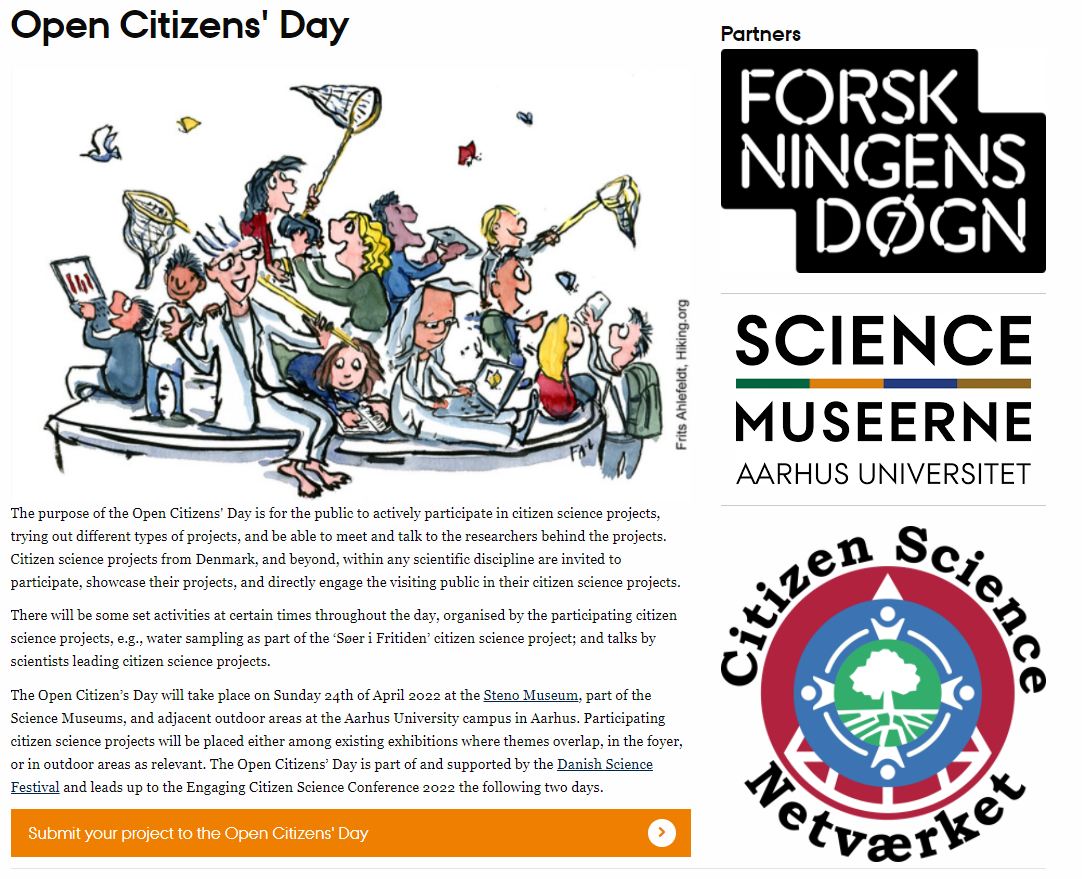 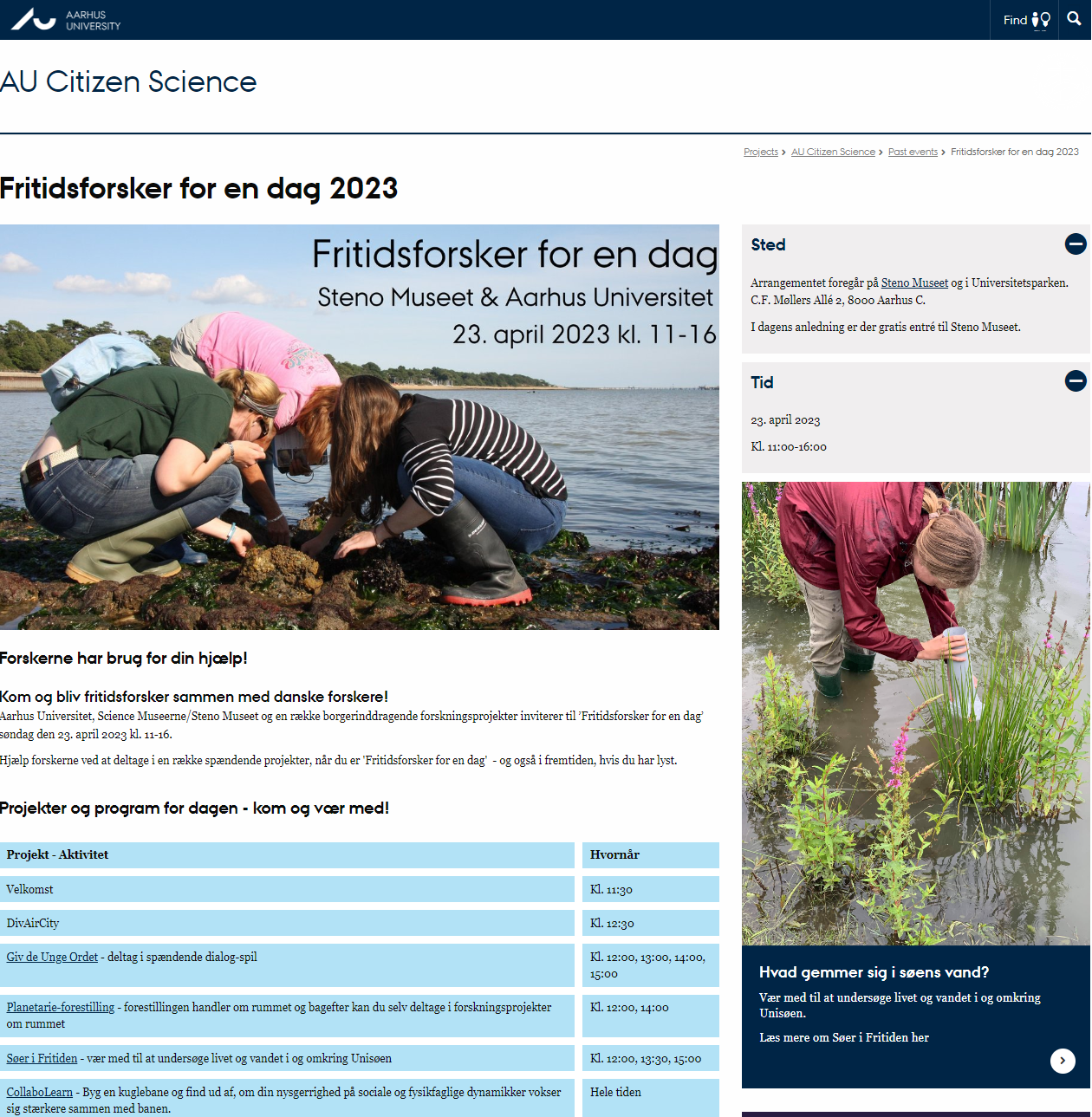 Training and Awareness-raising
Outreach (‘the public’)
Inreach (staff & students)
Curriculum-based, e.g. courses
Capacity-building, e.g. seminars and workshops
Informal mutual learning, e.g. peer-groups, mailing lists, Working Groups, e.g. European Citizen Science Association working groups
Awareness-raising (/recruiting)
Open days, festivals, science cafés
Competitions & challenges

Training of volunteers (/recruit & retain)
Hands-on activities
More practical than theoretical
Think about the social aspects
Make it fun!
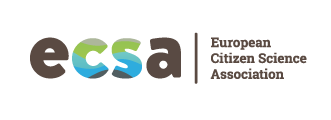 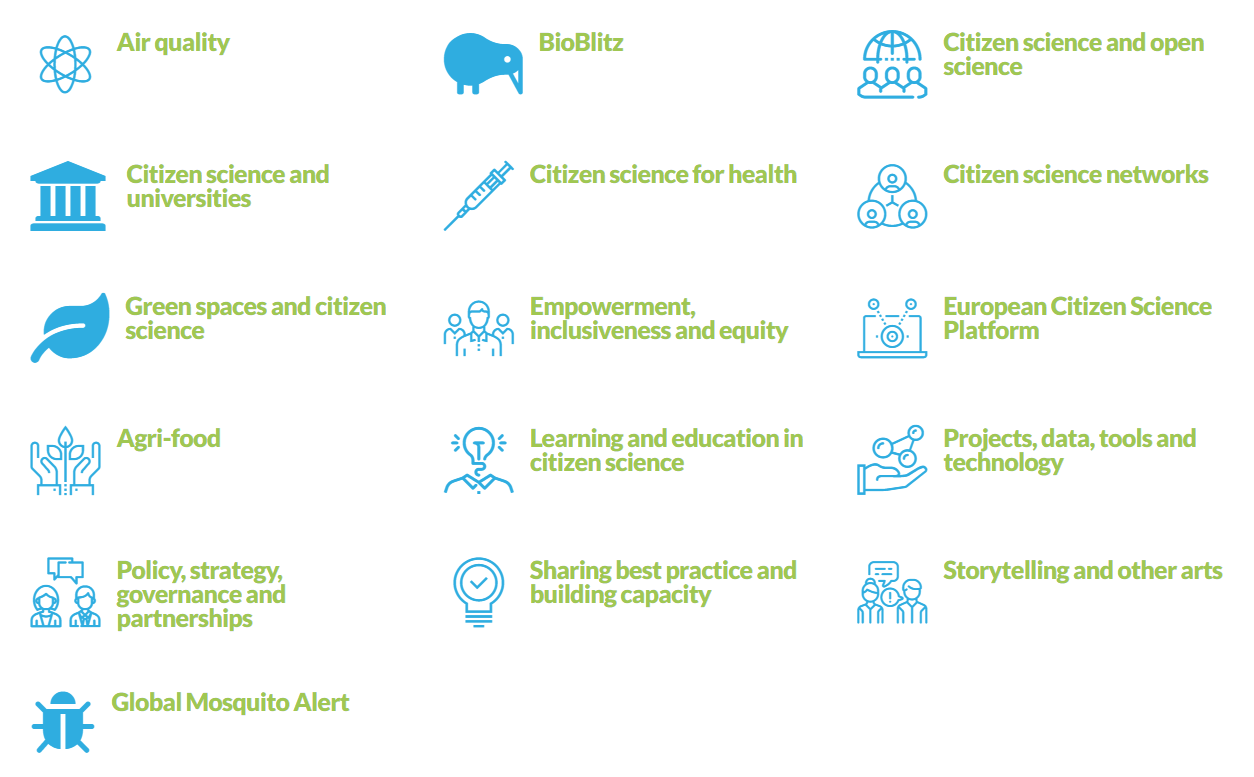 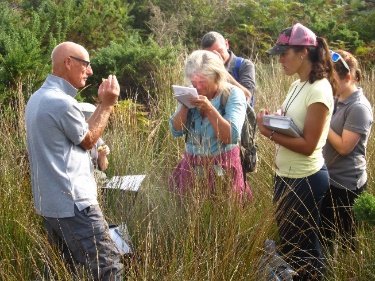 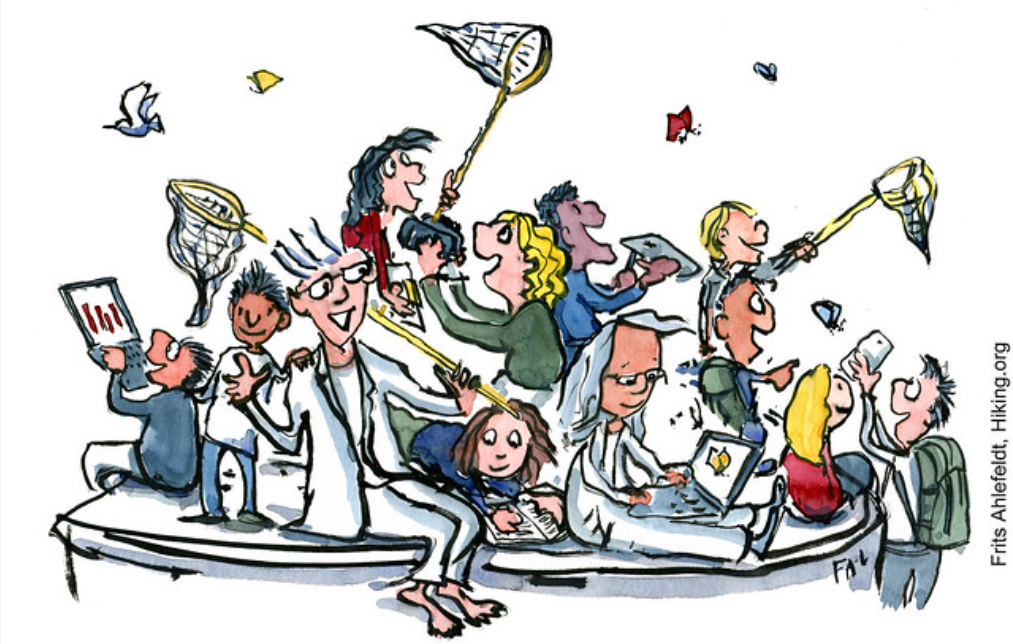 Setting up training sessions for researchers and others
Training Module 2.1.2
Setting up training for staff in RPOs
Things to consider
Audiences and stakeholders
Who and when could or should someone be interested or impacted by your training, or have an influence on your planned training?

Content differs based on your training target audience
Researchers, other staff, or students

The Train-the-Trainer concept
Enabling more people to conduct trainings will enable more people to be trained
Core Team, Audience, Stakeholders for training
Stakeholders
Interest, influence,
impact, involvement
Audience
Training
Participants
(within (staff/students) or outside (volunteers) RPO)
Core Team (you)
Core Team, Audience, Stakeholders for training
Stakeholders
Interest, influence,
impact, involvement
Audience
Training
Participants
(within (staff/students) or outside (volunteers) RPO)
Core Team (you)
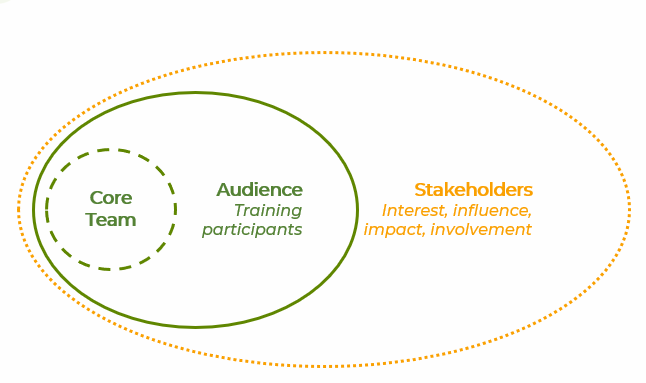 Stakeholder Analysis
Who are your stakeholders? Some initial questions
Who is/should be involved in making the training happen (approval, organising, execution, attendance, etc.)
What & how do they contribute?
What interests do the stakeholders have in the training?
What influence can or do the stakeholders have on the training?
How may stakeholders be affected or impacted by the training?
Which stakeholders are essential to involve?
At which stage do the stakeholders need to be involved?

Several ways to identify stakeholders
Several ways to think about their involvement - interest, influence, impact, roles, timing, etc.
Stakeholder Analysis example: Interest/Influence
Interest
High
Stakeholder mapping for CS Training implementation
Interest
Who is interested?
Who could you interest?
Who should be interested?

Influence
Who influences whether your training will happen or not?
Who is influenced by your training?
ECRs
Characteristics
……
……
Dean
Characteristics
……
……
External collaborators
Characteristics
……
……
Research Library Staff
Characteristics
……
……
Researchers
Characteristics
……
……
Influence
        High
Low
Funding Officers
Characteristics
……
……
Heads of Department
Characteristics
……
……
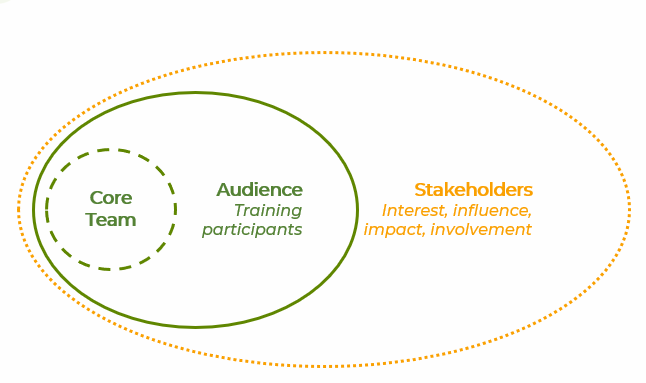 Low
Place your stakeholders according to their level of interest and influence
Stakeholder Analysis example: Timing/Stakeholders
Stakeholder mapping for Citizen Science Training implementation within RPO
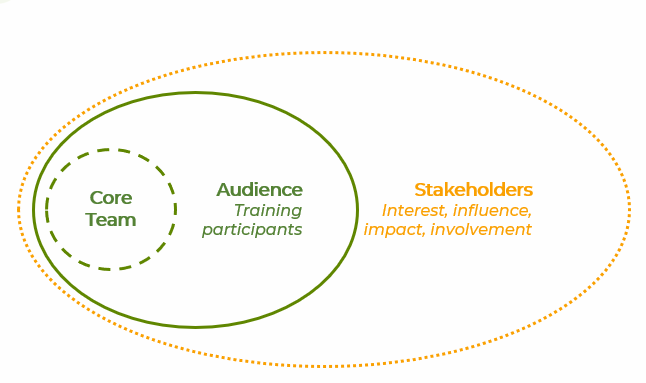 Stakeholders – any change agents?
Audience
Place your stakeholders according to when you need to involve them
External collaborators
Characteristics
External collaborators
Characteristics
Research Library Staff
Characteristics
Dean
Characteristics
Funding Officers
Characteristics
Researchers
Characteristics
Heads of Department
Characteristics
ECRs
Characteristics
Timing
   Planning –    Design –    Coordination –    Outreach –    Execution –    Evaluation –    Follow-up
What researchers need to know about CS
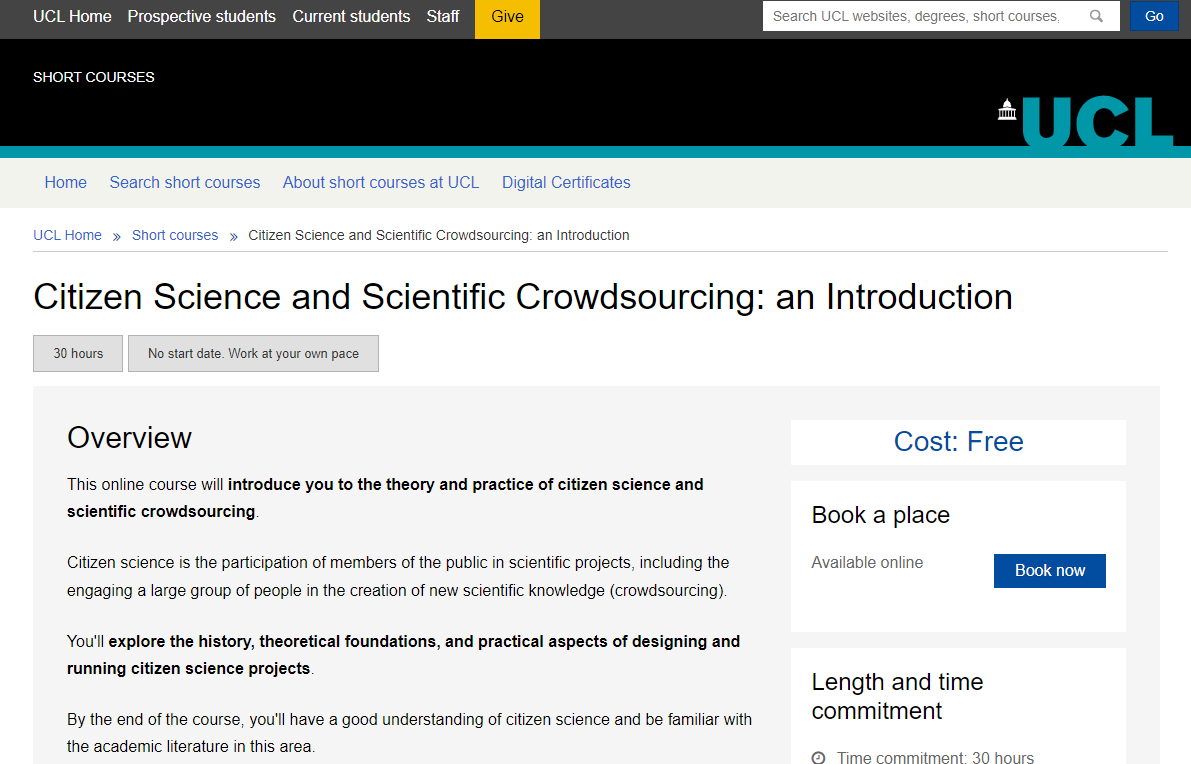 Some theory and some practice
Theory (and some cases)
Inspiration from online courses, e.g. UCL course: 
Technical aspects
Volunteer management & communication
Data issues & data management
Topic-specific approaches (inspiration from cases)
Ethics & legal aspects (e.g. GDPR)
Evaluation
(Policy)
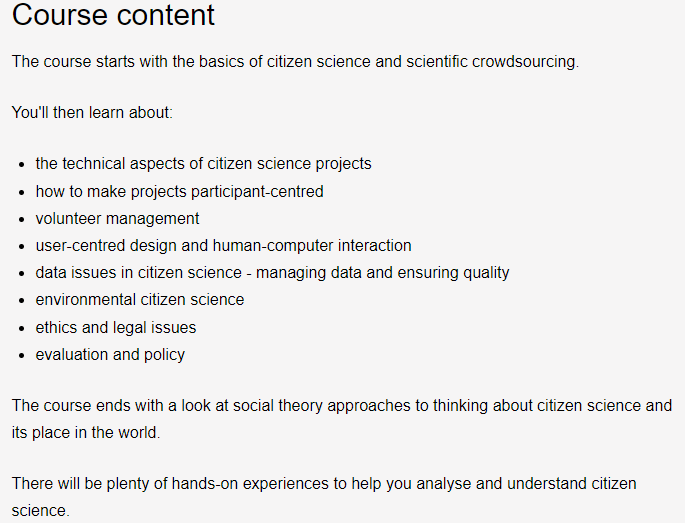 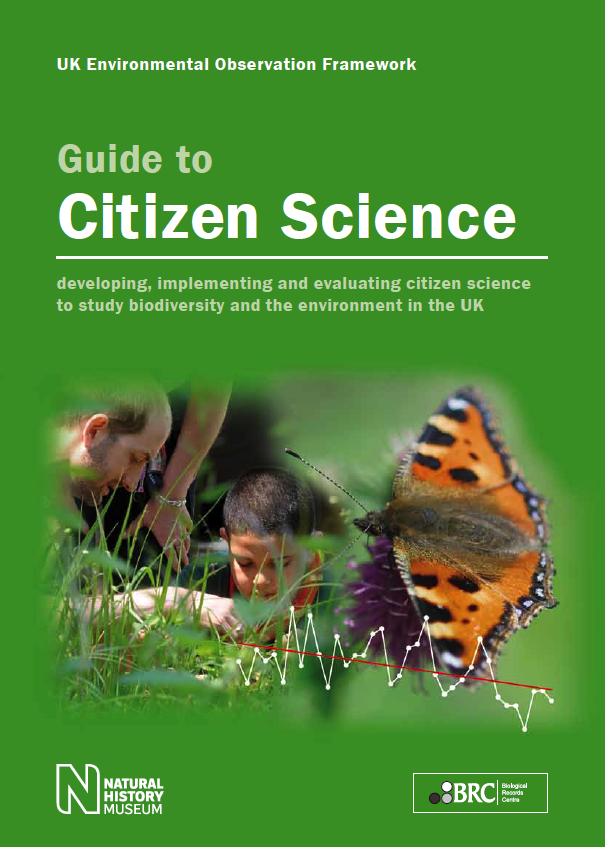 What researchers need to know about CS
Some theory and some practice
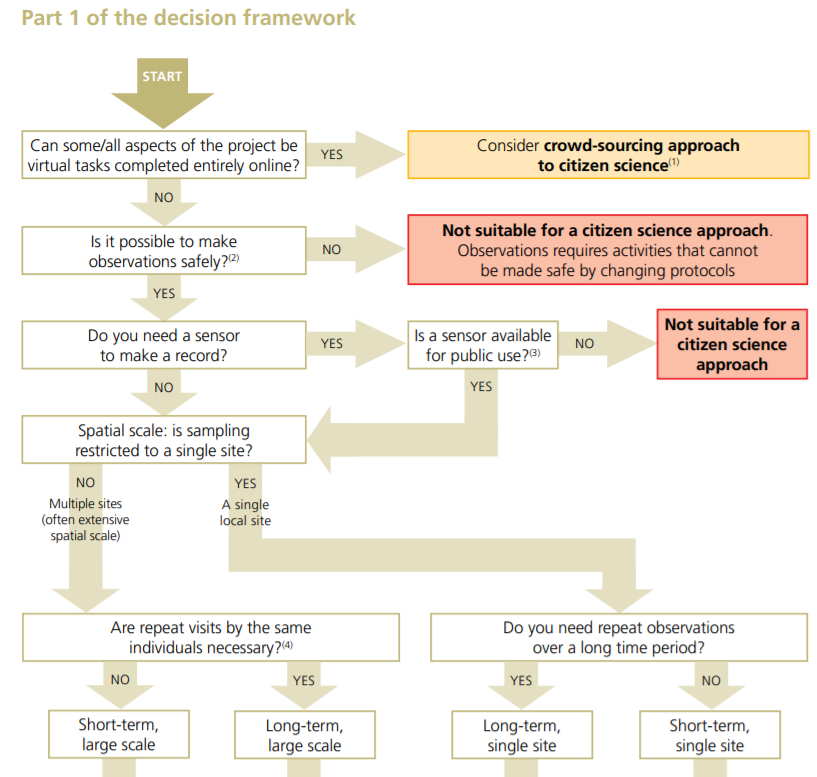 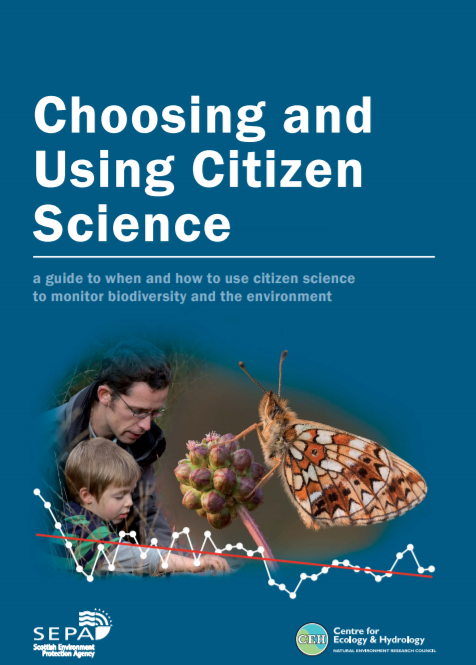 Practice
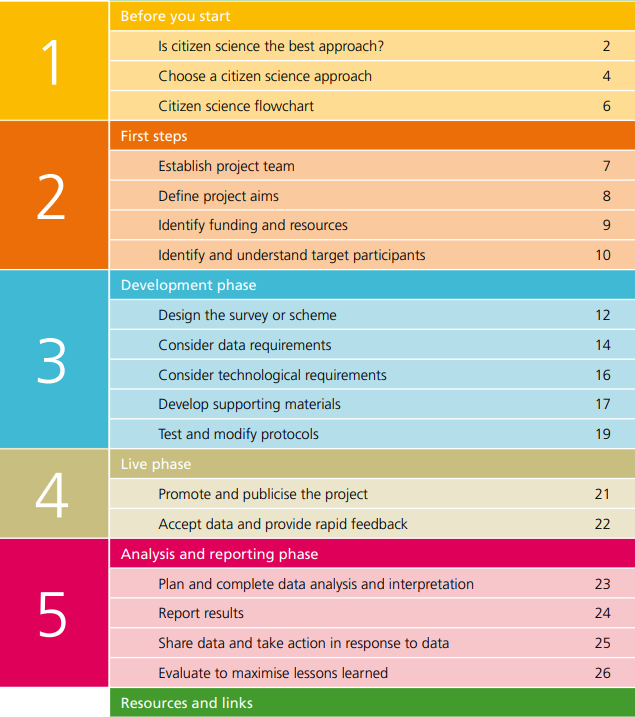 CS is a method like any other scientific method 
– only use when appropriate!
Pocock et al. 2014: https://www.ceh.ac.uk/citizen-science-best-practice-guide
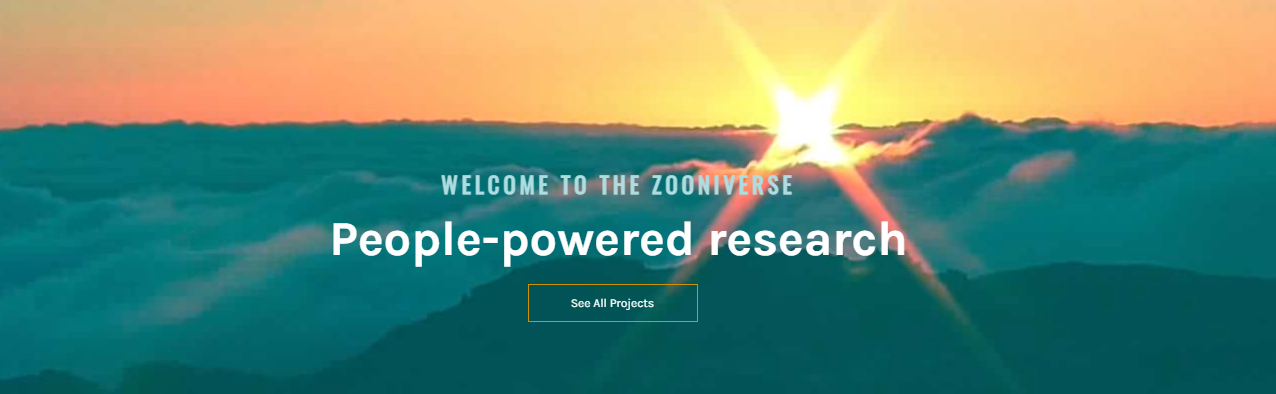 What researchers need to know about CS
Some theory and some practice
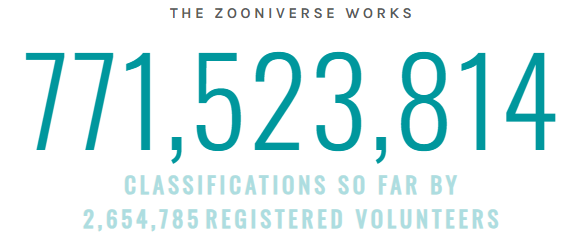 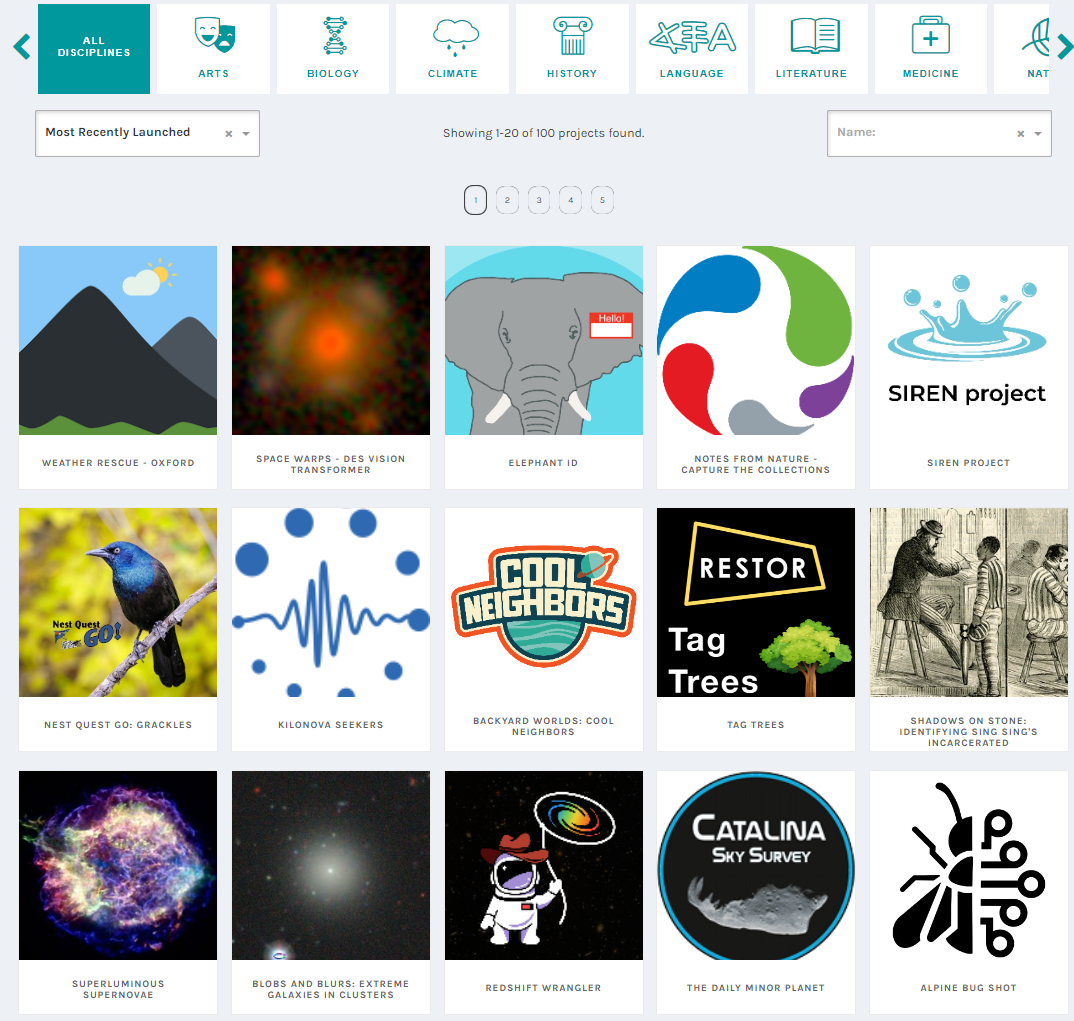 Practice! 
A great way to learn and get inspiration is to participate in citizen science projects!
An easy way is to try out projects on Zooniverse.org (usually around 100 projects)
Try to find local projects you can participate in as well (not necessarily only within your own discipline!)
What other RPO staff need to know about CS
Depends who your audience is! (communication staff, funding staff, administrators)
For all: 
Theory (but not too much)
What citizen science is (and is not)
Enable their participation in an ongoing citizen science project (practice)
What the proposed citizen science project is about
Specific to their role:
Why their role is important for a successful citizen science project
How they can support researchers with citizen science projects, identifying specific tasks: 
identifying and applying for funding
running communications and outreach
volunteer management
IT platform development & maintenance
support on legal and ethical aspects
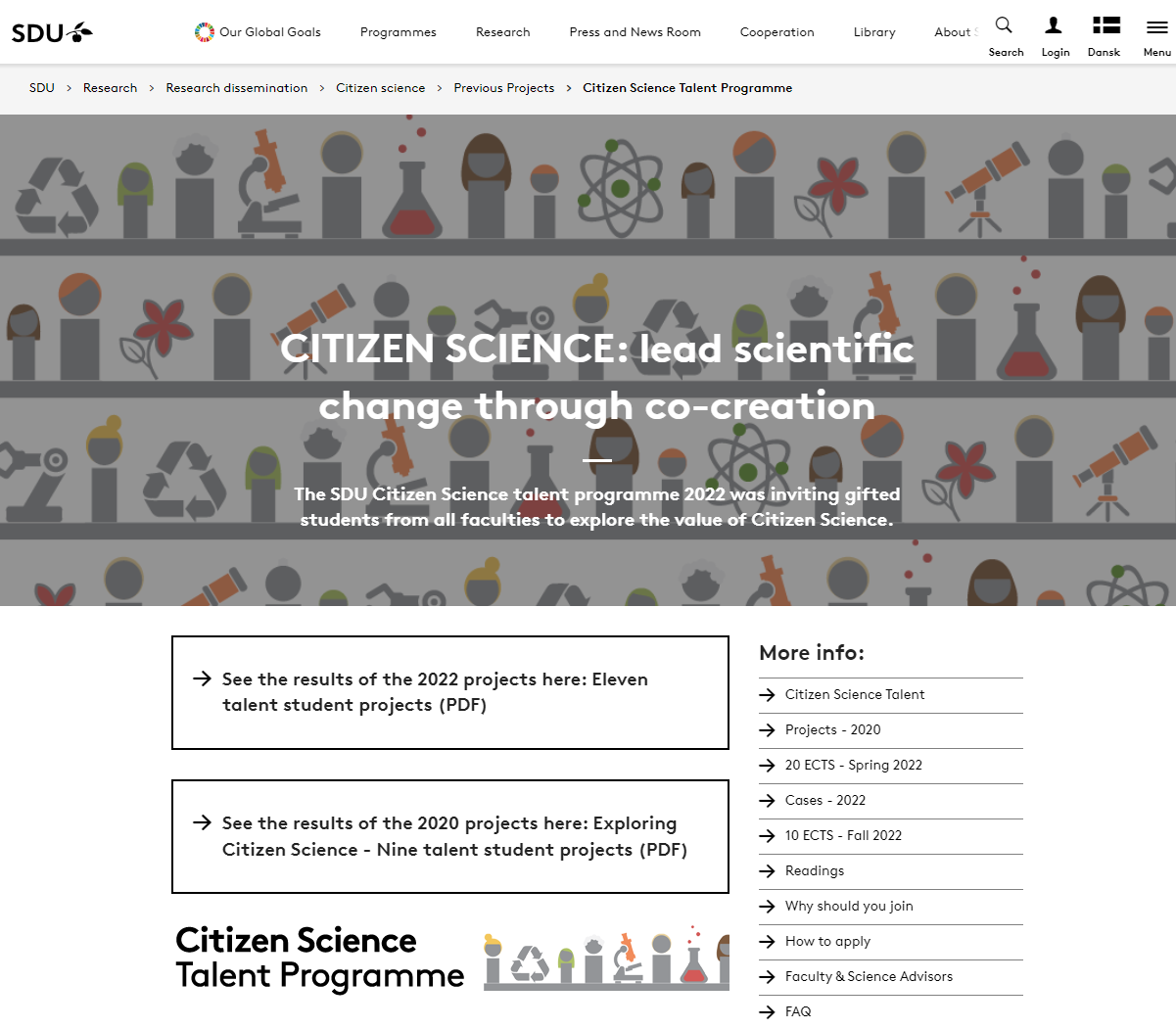 What students need to know about CS
Some theory and some practice
Theory (and some cases)
Inspiration from courses, e.g. UCL course (past slide) or SDU course: 
Reasons to include citizens
Co-creation
Managing citizen science projects
Learning to work cross-disciplinarily
How to contribute to (citizen science) research

Practice
Include field trips, citizen science project visits and/or conference attendance
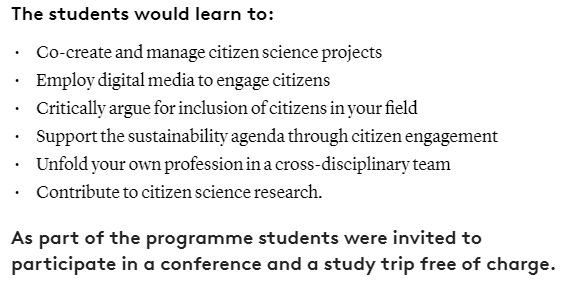 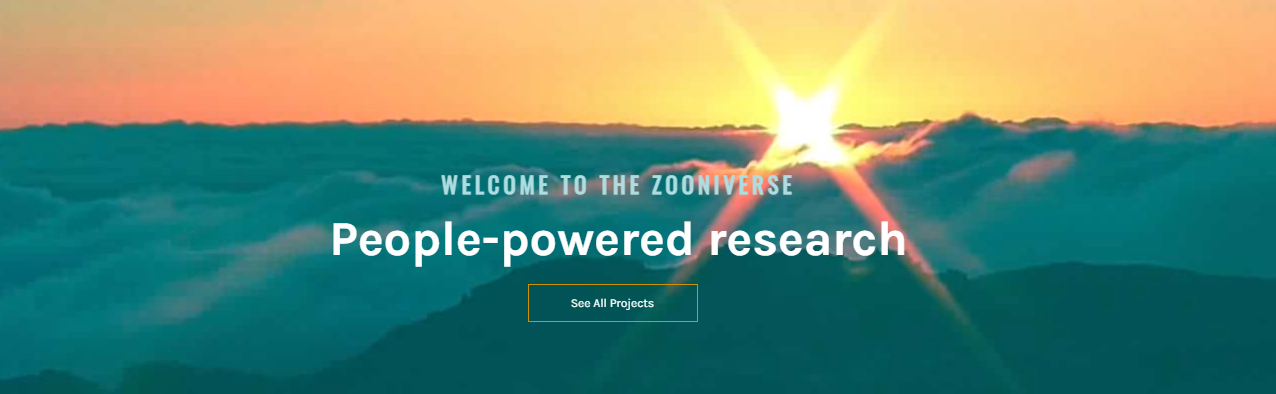 What students need to know about CS
Some theory and some practice
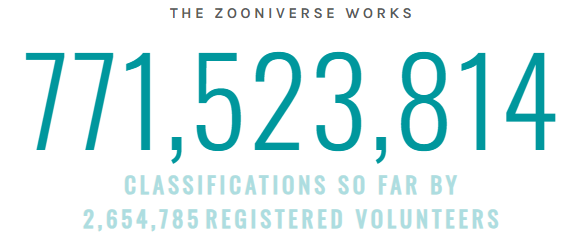 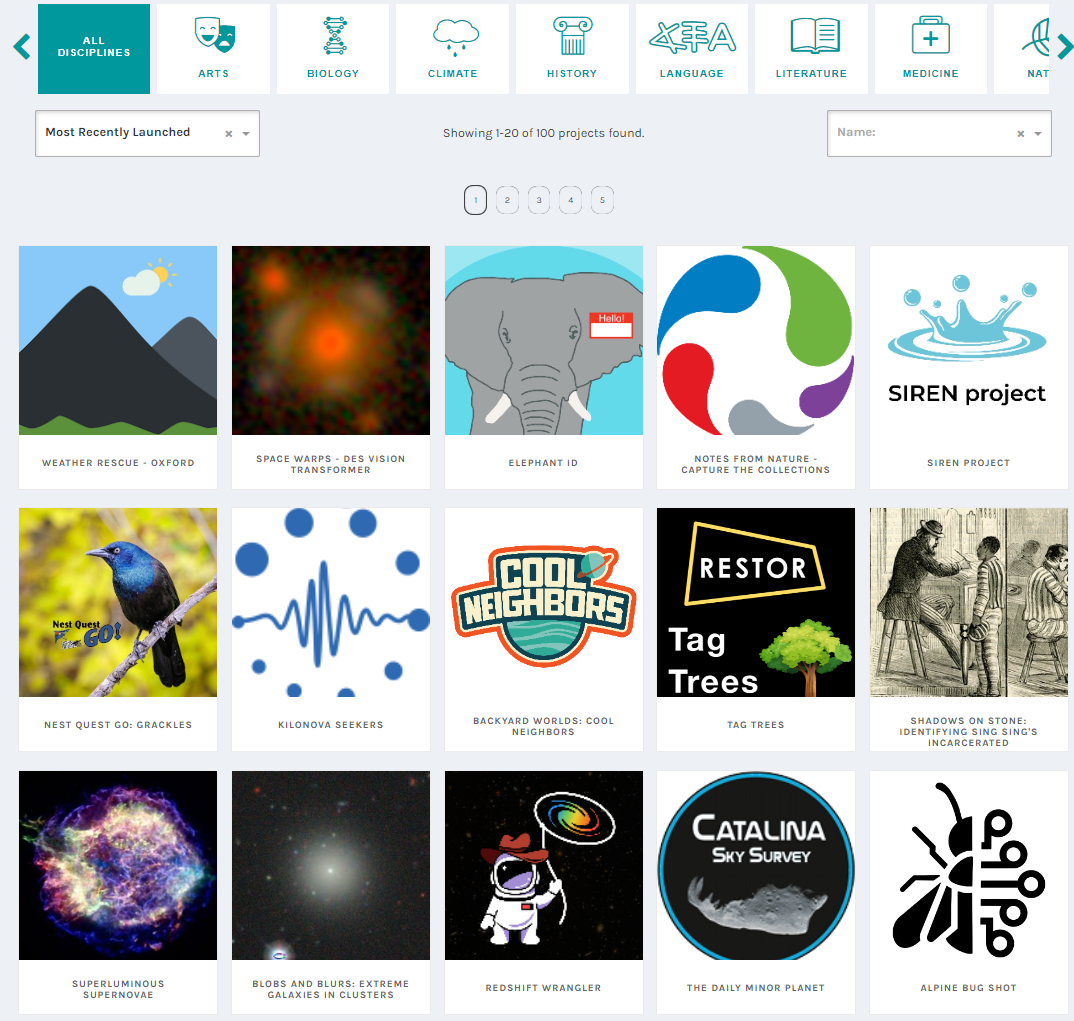 Practice! 
A great way to enhance understanding and learn is to participate in citizen science projects!
An easy way is to try out projects on Zooniverse.org (usually around 100 projects)
Try to find local projects your students can participate in as well (not necessarily only within their own discipline!)
Train-the-Trainer (TTT) concept
Train-the-Trainer
Training more trainers
Choose the important points to cover for your audience and project (e.g. from list on the right)
In our 2-hour citizen science TTT, we focused on: 
Audiences and stakeholders
Training design
Identifying challenges and solutions to implementing the suggested training
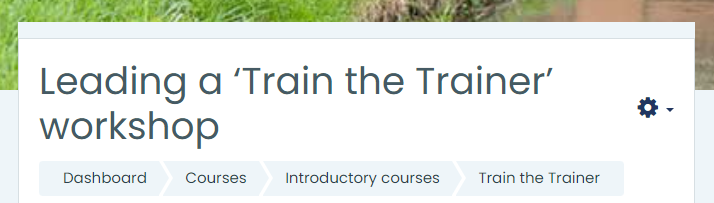 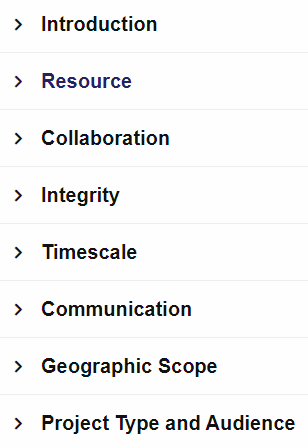 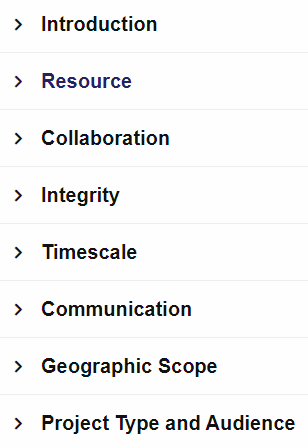 MOOC course on EU-citizen.science
Stakeholder Analysis: Timing of Participant training
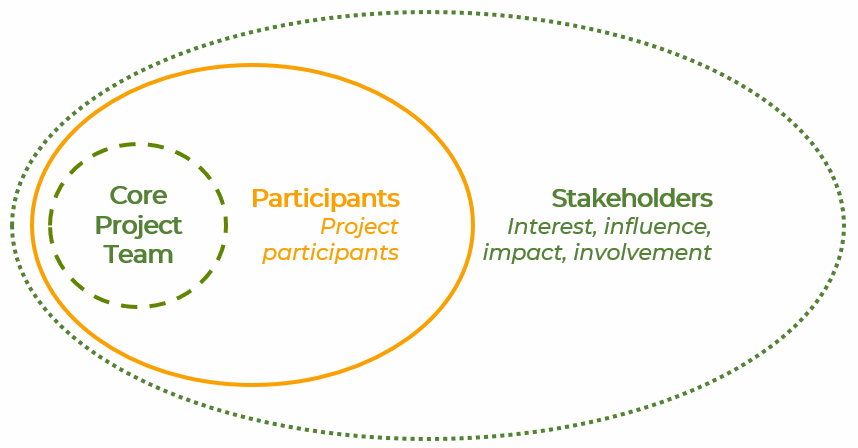 Stakeholder mapping for Citizen Science participant / volunteer training
Participants
Participants
Participants
Participants
Stakeholders – any change agents?
Place your stakeholders according to when you need to involve them
External collaborators – break this down further, who are they?
Director / Board
Research Library Staff
Heads of Department
Early Career Researchers
Researchers
Funding Officers
Timing
   	Planning –    Design –    Coordination –    Outreach –    Execution –    Evaluation –    Follow-up
Participants
You might need different types of volunteer training at different times of your project
Stages of participation
Awareness-raising & training focus
Volunteer perspective





Project  perspective
Provide feedback to project
Seeing posters / flyers
Events / talks
(Social) media
Word-of-mouth
Getting to know project & people
Intro meeting w. information
Getting to know the tasks
Receive training
Building confidence
Exploring involvement & opportunities
Empowerment
Ongoing involvement
Offer new training & development opportunities
Retain volunteers
Create Ambassadors
Respond to feedback
Run trainings
Support at tasks
Provide learning and development opportunities
Create posters / flyers
Events / talks
(Social) media 
Encourage people to talk about the project
Welcome! 
Intro meetings
Volunteer handbook
Timing
   	Awareness – Recruitment – Onboarding – ‘Tasks’ (training) – Learning & Development – Follow-up (ongoing)
Plan your training programme
Make it a positive experience for your volunteers, not a chore they feel they have to do
Set training goals (your goals and goals for volunteers)
Make volunteers feel welcome
Focus on hands-on, practical training (even if online!)
Make your training accessible
Ask for feedback – and act on it
Learning & Teaching/Training Styles
Learning styles					Teaching styles
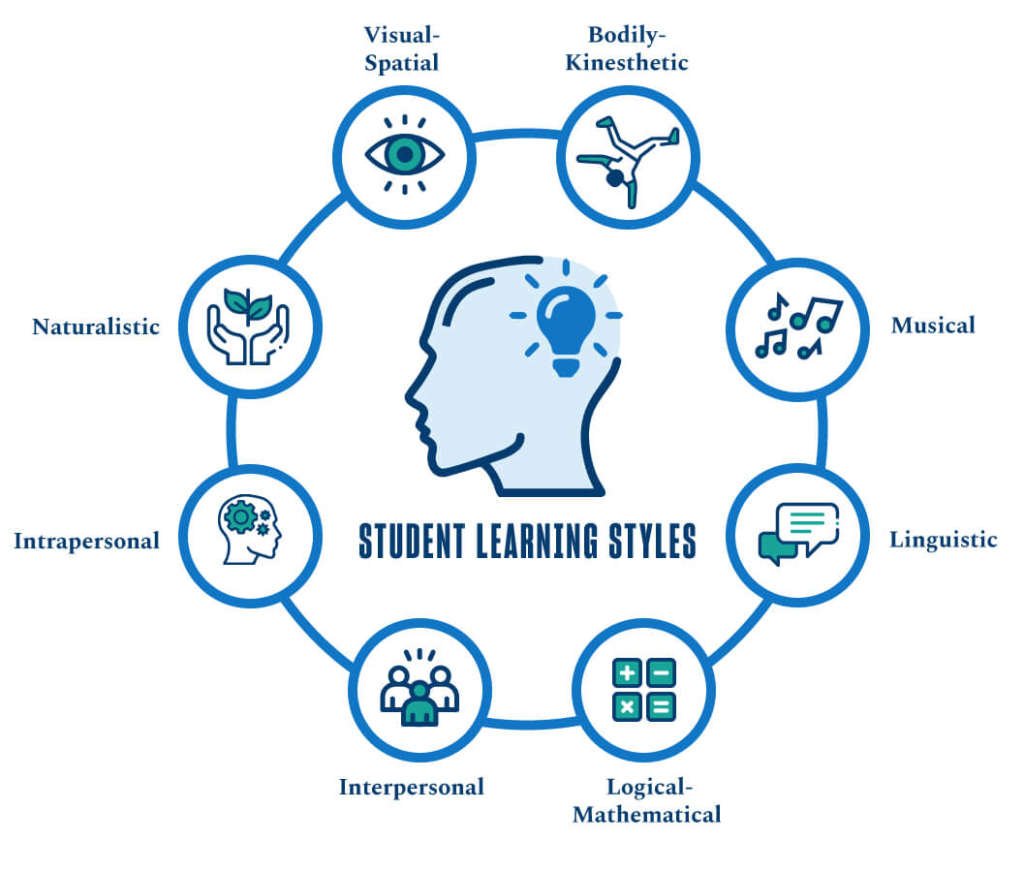 Lots!

Facilitator
The facilitator’s job is to support everyone to do their best thinking.
To do this, the facilitator encourages full participation, promotes mutual understanding and cultivates shared responsibility. 
By supporting everyone to do their best thinking, a facilitator enables group members to search for inclusive solutions and build sustainable agreements.
University of San Diego
Kaner & Berger, 1996
Getting to know project & people
Intro meeting w. information
Onboarding (recruitment)
Make volunteers feel welcome!
Welcome! 
Intro meetings
Volunteer handbook
Introductory Information Session / Meeting
Information about the organization and the project: aims, methods of involvement, project expectations and data needs

Volunteer handbook
Ideally there is a volunteer handbook where all the important information can be found
Expand it as the project develops – ask for volunteers to contribute (they know about their own role and what it is important to know. Acknowledge them!)

Get to know your volunteers!
Engage volunteers in discussions and get to know them. What are their motivations and expectations – what needs to happen for them to stay involved?
Getting to know the tasks
Receive training
Building confidence
Task Training (building confidence)
Run trainings
Support at tasks
Provide learning and development opportunities
Active participation
Task training
Provide task training. Think about staging it, if possible. Volunteers may not need all the information / training from the start. Recognise that some volunteers may come in with a lot of experience and may not need the ‘basic’ training – maybe they can even help train?
Provide a variety or types of training, make it interesting: use storytelling, games, competitions, volunteer collaboration groups, etc.

Provide support
Ensure support is provided to volunteers. Questions will come up. An option is to provide a forum where also other volunteers can respond and provide answers, also further involving them in the project

Provide learning and development opportunities
Provide more advanced training opportunities, if training is staged. Offer opportunities for other types of involvement, e.g. attending conferences and meetings and having volunteers give their perspective from the project
Exploring involvement & opportunities
Empowerment
Ongoing involvement
Learning & Development Opportunities
Offer new training & development opportunities
Retain volunteers
Create Ambassadors
Empowerment and retention
Offer expanded learning and development activities
Identify new opportunities and explore with volunteers what new learning and development activities they would like within the project. Accept that some will not want any and are happy with their current engagement in your project

Empowering volunteers
Enable and train volunteers to take on Ambassador roles. Training here includes how to engage with and possibly manage other volunteers, or take on more responsibility and other tasks than ‘standard’ volunteers. Continue providing support to your Ambassadors! They are important in further recruitment of new volunteers as well. Do not focus on your Ambassadors at the expense of your ‘standard’ volunteers – keep both feeling welcomed, important and empowered
Planning for Volunteers: The Logic Model
Design your own training program
Training module 2.1.3: Interactive session
Interactive session: Design your own training inside or outside RPO
Engaging schools and communities
Training Module 2.2
Involving schools in citizen science engagement
Training Module 2.2.1
Why is it important to learn about collaboration with schools in citizen science?
Key take-aways
Engaging in citizen science within school settings can yield scientific results, and schools, educators, and students can experience valuable advantages by participating
Educational enrichment: enhance students' learning experiences by providing real-world applications of scientific concepts
Community engagement: strengthen ties between schools, communities, and the broader scientific community
Sustainable impact: forster scientific literacy and environmental stewardship, and the next generation of scientists
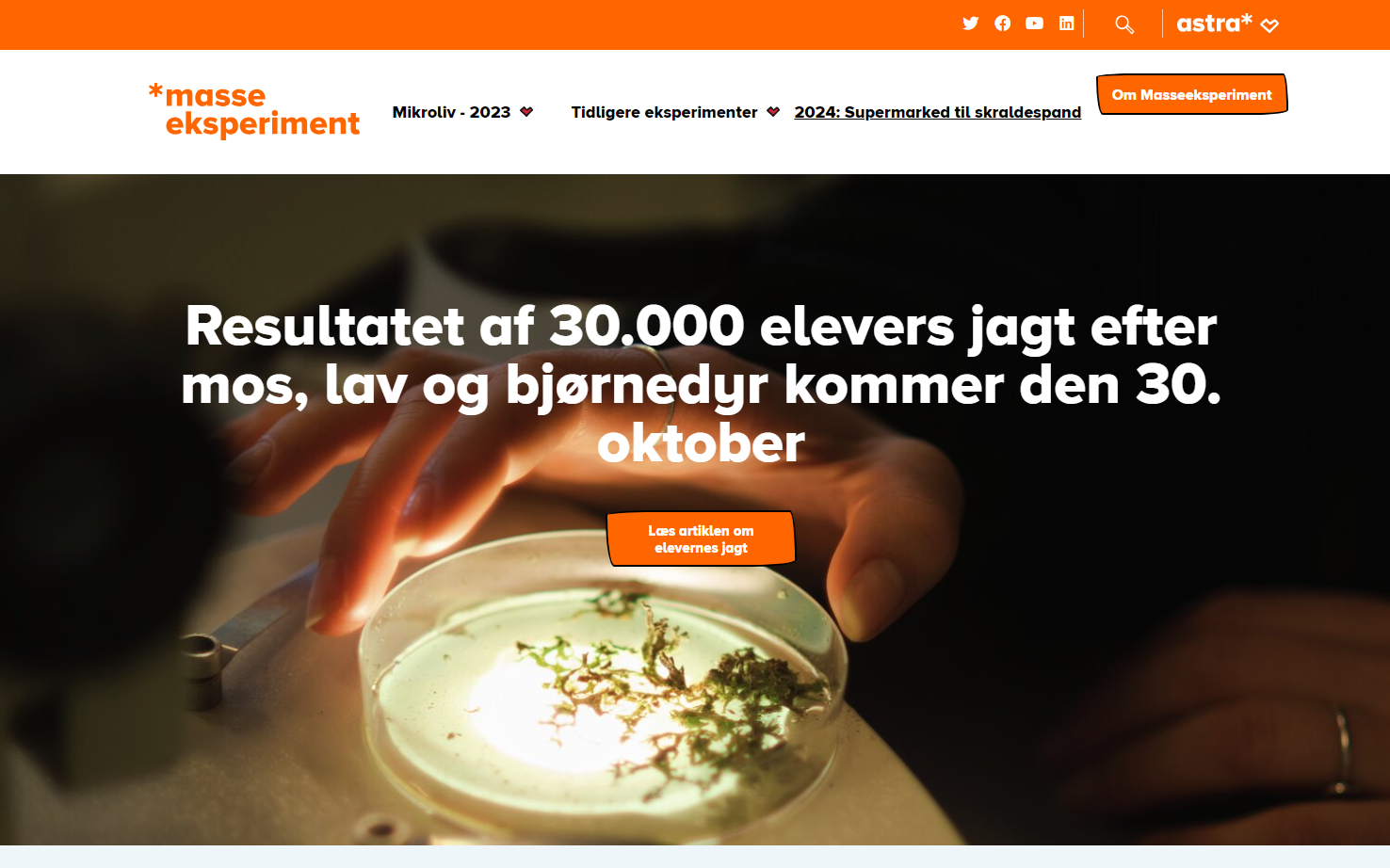 Masseeksperimentet (The Mass Experiment)
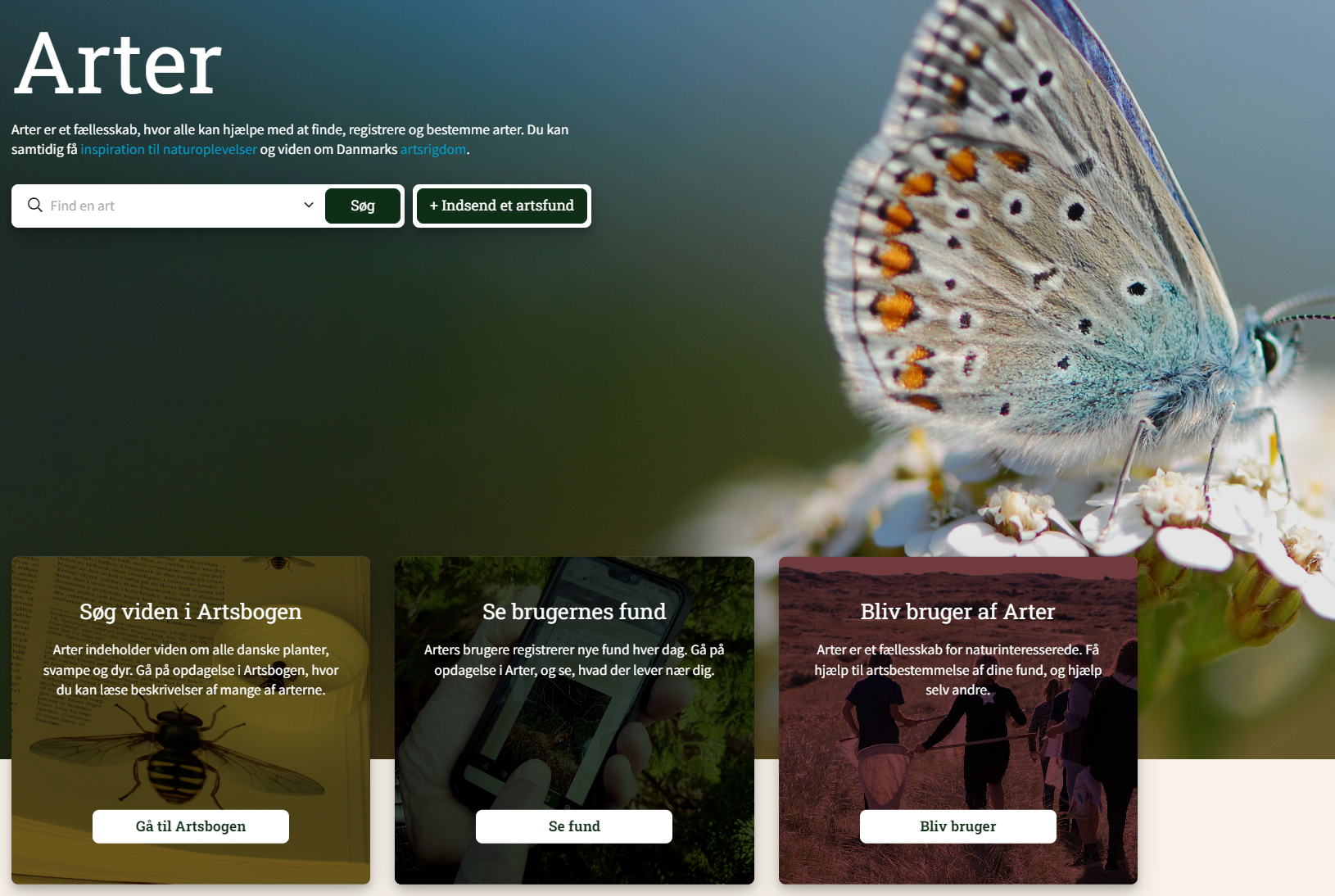 Masseeksperimentet (The Mass Experiment)
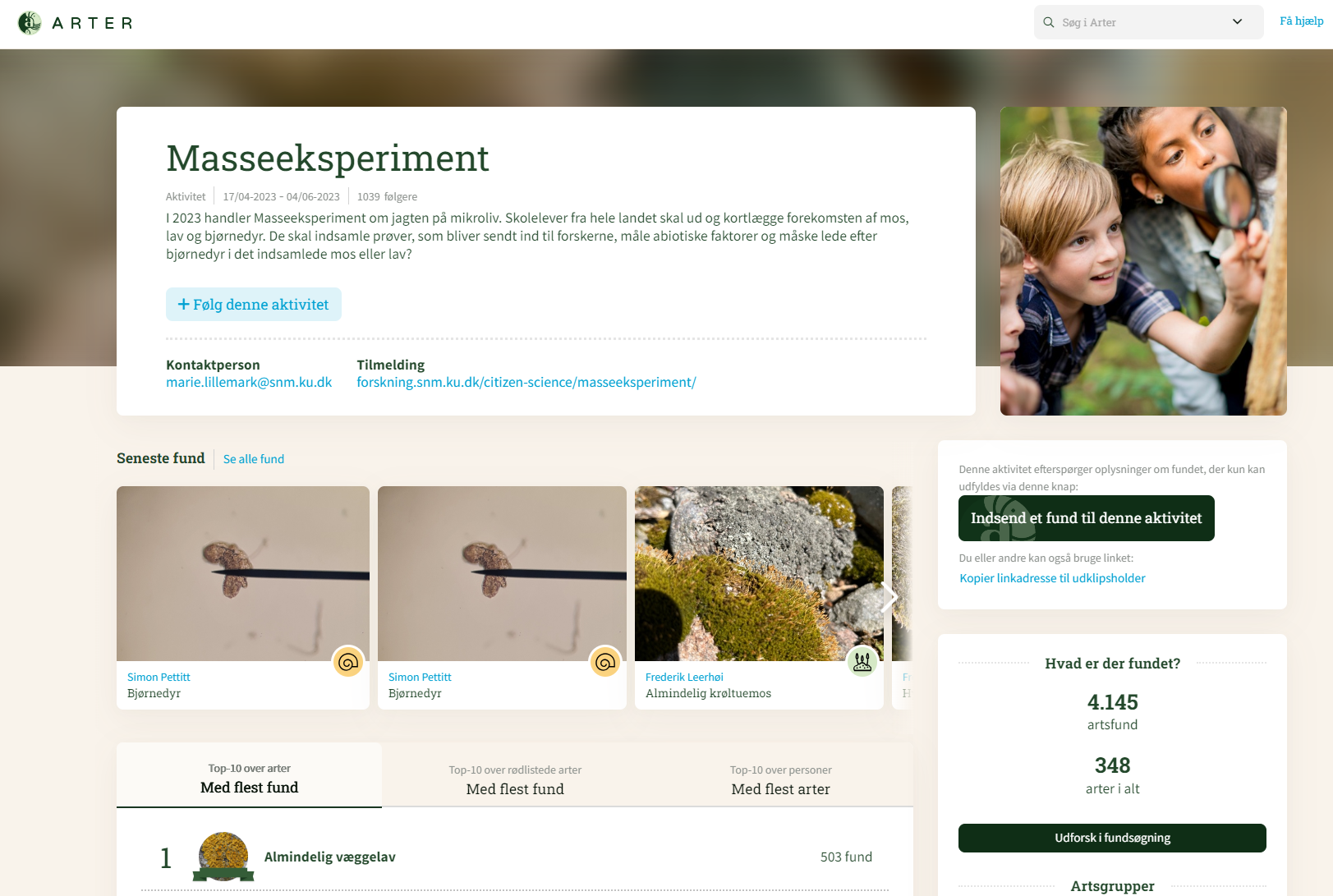 Masseeksperimentet (
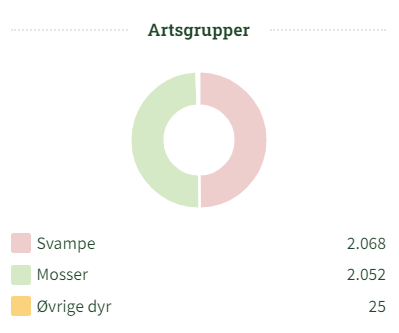 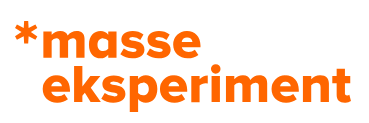 The Mass Experiment in Danish Schools
Scientific impact: New knowledge and insights
The advancement of (useful) scientific knowledge
The project is the largest survey of mosses, lichens, and tardigrades in Denmark
5 new tardigrade species may have been discovered
Furthermore, as microfauna are sensitive to air emissions resulting from agriculture, industry, and transportation, the data will aid the researchers in understanding the effects of human-environment interactions on biodiversity
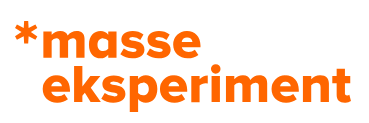 The Mass Experiment in Danish Schools
Educational impact: Motivation and empowerment
The advancement of learning and engagement
The pupils' motivation will increase when they engage in authentic, scientific investigations, and when the data they provide is actually used to produce scientific results
The Mass Experiment will enhance the pupils' scientific literacy and their science capital (their knowledge, attitudes, participation, experiences), empowering them to engage with science and scientific issues in the future
Collaborating with schools for effective citizen science engagement
The value of citizen science for schools
Enhanced learning and understanding of science
Citizen science engages students in real-world scientific research with hands-on learning, critical thinking, and problem-solving
Community engagement and civic responsibility
Schools' participation in citizen science projects connects students with their local communities and the broader scientific community
Collaborating with schools for effective citizen science engagement
The value of citizen science for schools
Scientific literacy, informed decisions, and STEM careers
Citizen science empowers students to become scientifically literate citizens by developing skills to analyze data, make informed decisions, and contribute to scientific knowledge
Environmental awareness and sustainable practices
Through citizen science, students may gain a heightened awareness of environmental issues, conservation efforts, and eco-friendly behavior
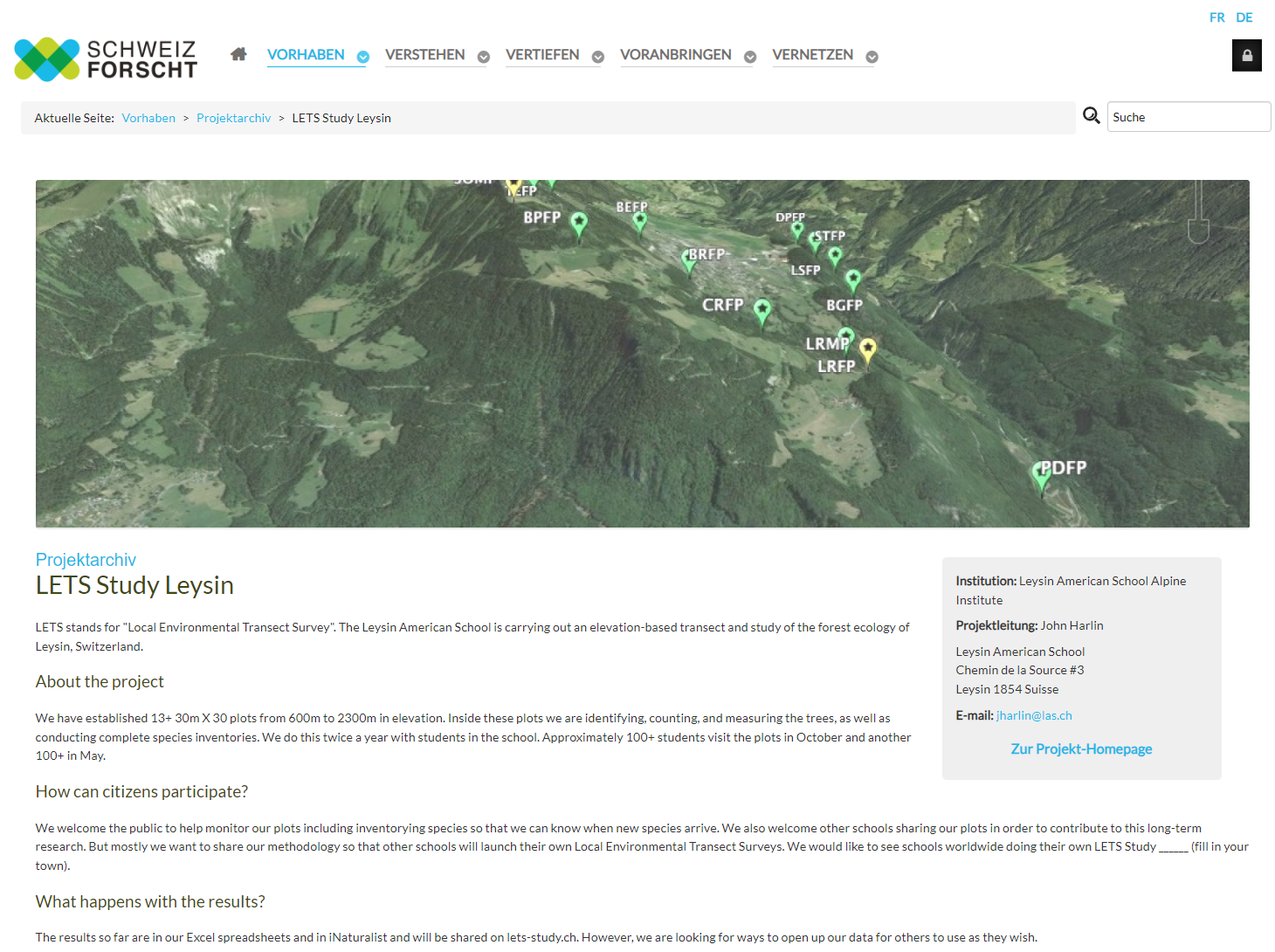 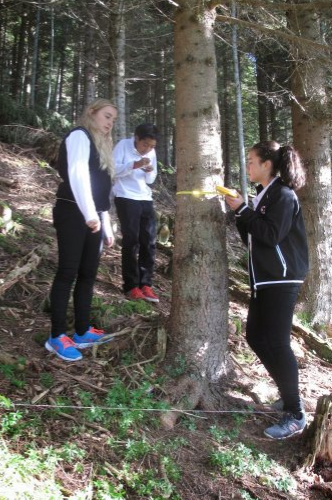 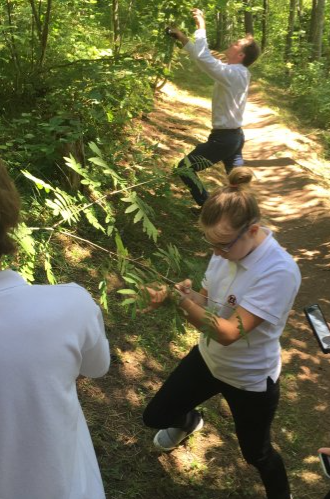 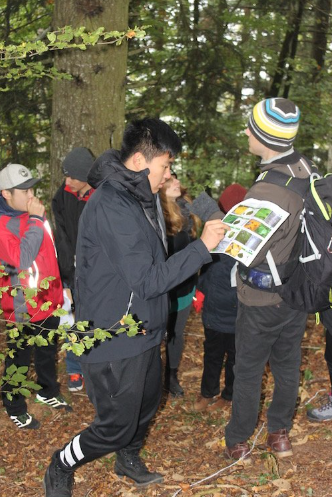 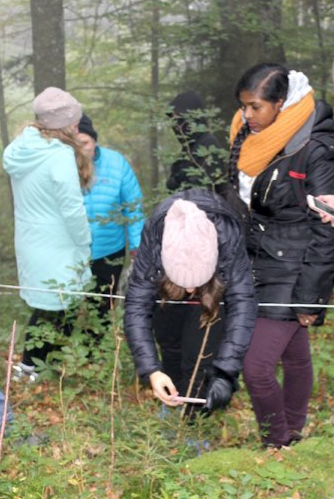 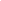 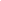 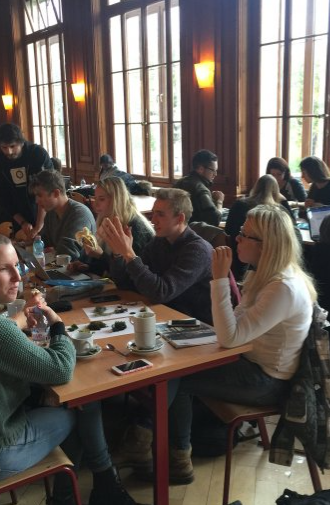 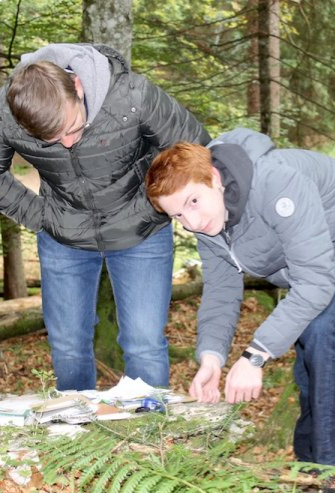 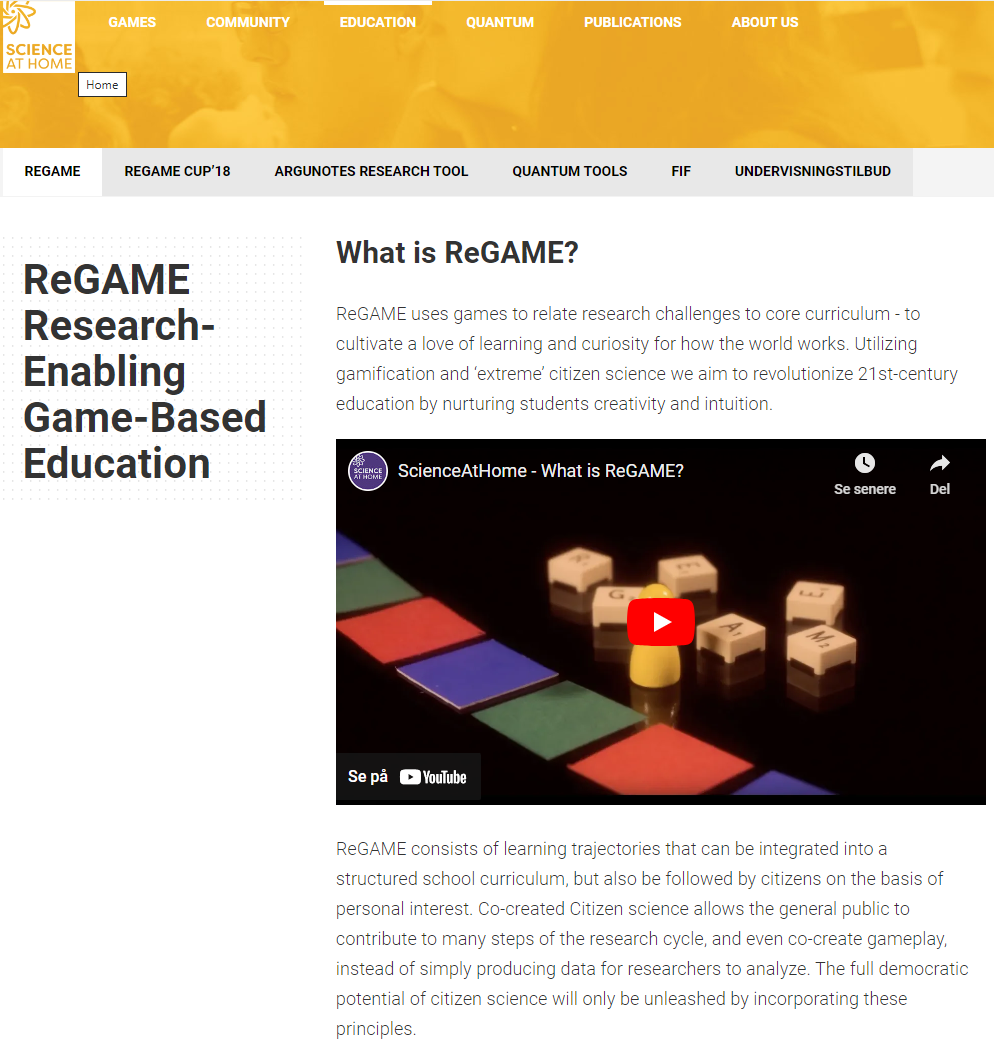 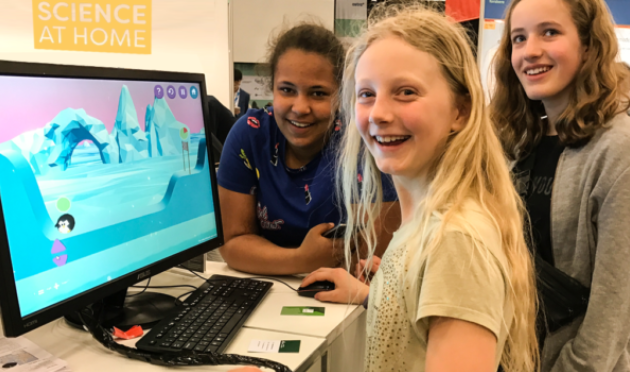 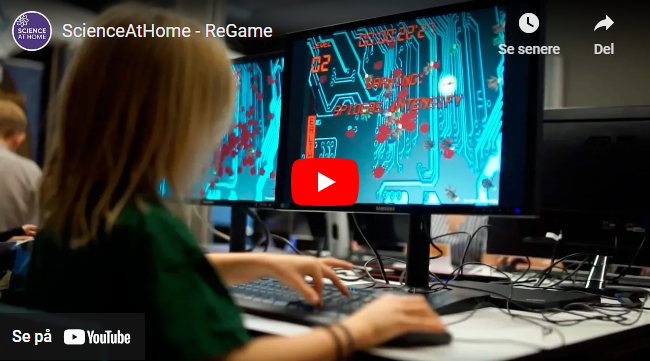 Collaborating with schools for effective citizen science engagement
Guiding design principles for citizen science in schools
Curriculum alignment
Integrating citizen science projects into the school curriculum, reinforcing key science concepts and skills
Problem-based learning (PBL) design
Engaging students in active learning by presenting them with real-world scientific challenges
Collaboration with teachers
Leveraging the expertise of educators to design and implement effective citizen science programs
Teachers are important gatekeepers, but also serve as team leaders and data quality filters
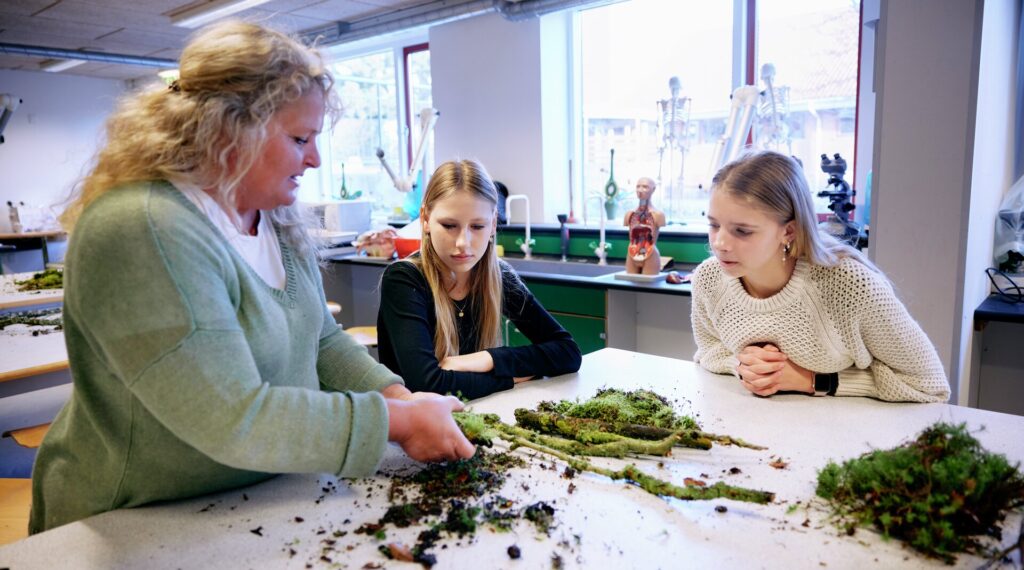 Developing material for education and learning opportunities in citizen science
Three relevant socio-cognitive contexts to consider
The science context
Aligning learning materials with the relevant scientific principles, methods, and terminology to give participants a solid foundation
The context of participation
Tailoring educational materials to accommodate various skill levels and learning styles, and to promote an inclusive environment
The project-specific context
Adapting materials to the unique goals, objectives, and data collection methods of the citizen science project
Recognizing the diversity of learning outcomes
Participants can acquire a range of skills and knowledge
Scientific understanding and skills
Participants may gain domain-specific knowledge, deeper understanding of scientific processes, and develop critical thinking
Cultivating communication, collaboration, and awareness
Participants may develop communication and collaborative skills, and they may gain awareness of environmental and social issues
Empowerment, a sense of responsibility, and advocacy
Participants gain insight into project management and teamwork, and may become advocates for science and community involvement
Effective communication and engagement
Training Module 2.2.2
What makes communication and engagement with participants in citizen science crucial?
Key take-aways
Effective communication and engagement ensures common understanding of goals, methods, and process, while also building a sense of community 
Data quality and reliability: engaging with participants promotes data accuracy, reliability, and validity
Motivation and retention: help partipants feel committed over time, encouraging continued involvement and sustained contribution
Public awareness and impact: foster participants' ownership, so that they are more likely to share knowledge and experiences
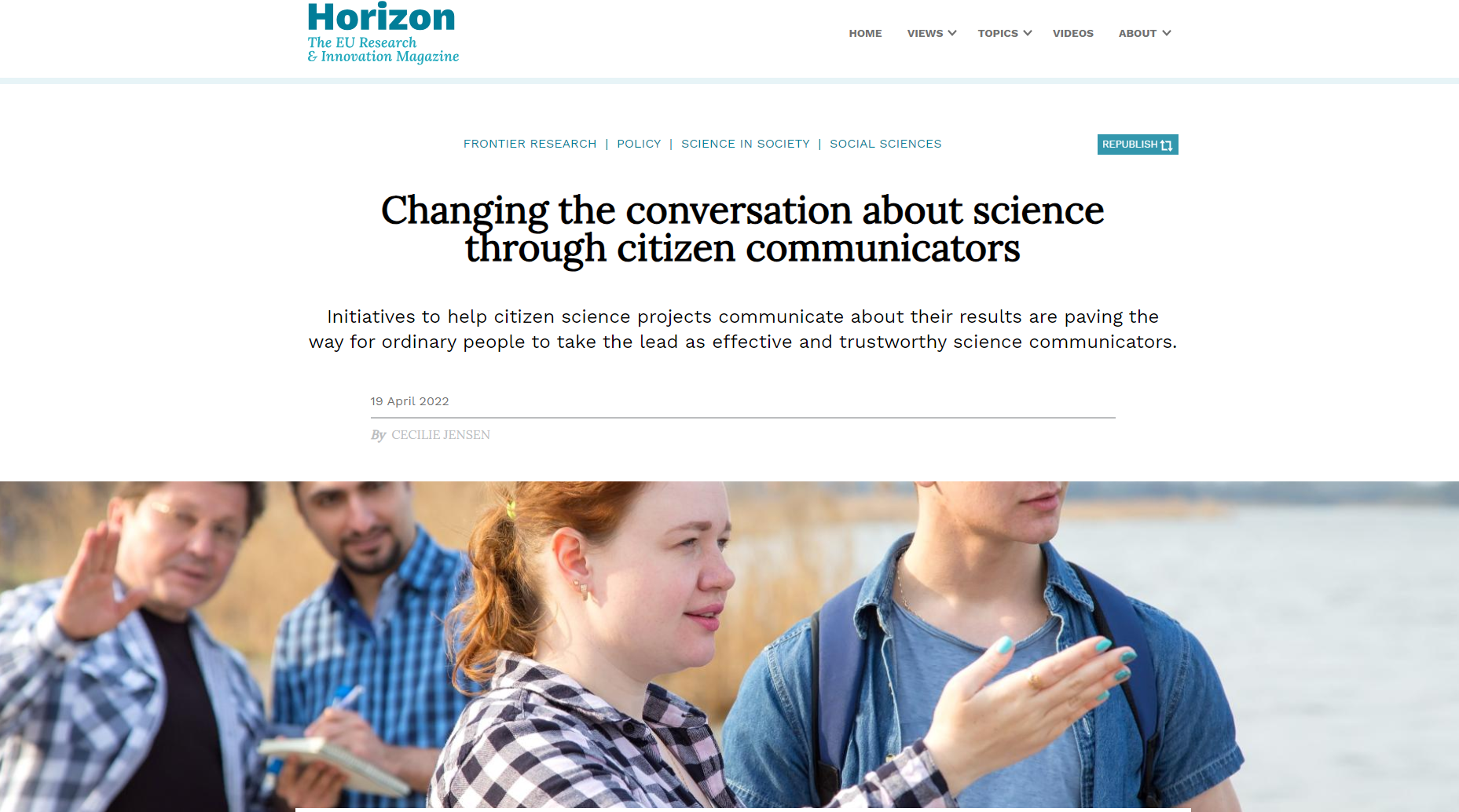 Every good citizen science project comes with a solid and sustainable communication plan
The building blocks of the communication plan
Determine the project aims and indicators
Often a balance between contributing to science, raising public awareness of a scientific issue, involving members of the public in setting the research agenda and finding solutions to social issues
Define the level of engagement
Participants may help in any one of these tasks: 1) setting the research question; 2) searching for information; 3) formulating a hypothesis; 4) choosing the data collection methods; 5) gathering, analysing and interpreting data; 6) writing and disseminating conclusions; and/or 7) discussing the results
Every good citizen science project comes with a solid and sustainable communication plan
The building blocks of the communication plan
Specify the target audience(s)
Consider target group demographics or segments (primary, secondary, and intermediate), and define channels, messages, and the degree of interaction and inclusivity accordingly
Understand what motivates the audience(s)
Participants may be driven by a mix of extrinsic motivations, such as recognition, status, identification, and other benefits, and intrinsic motivations, such as enjoyment, personal growth, sense of purpose, learning and skill development etc.
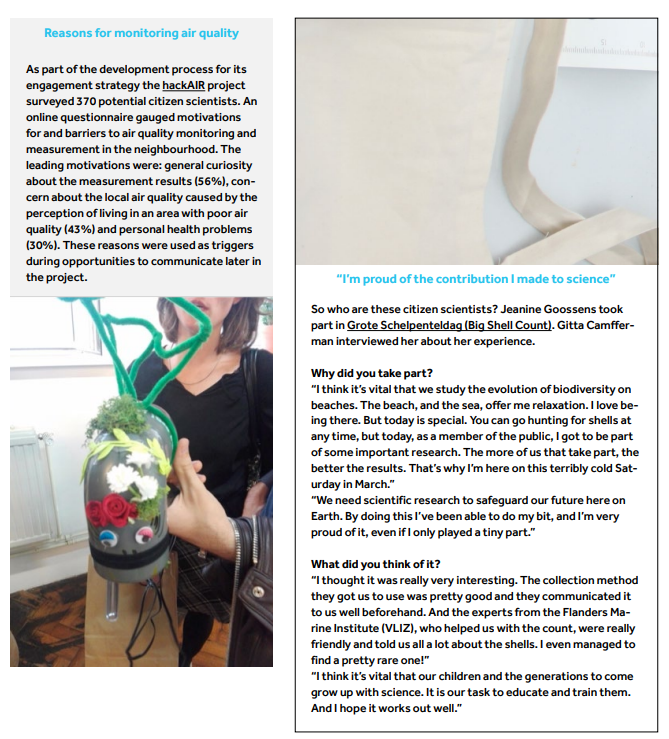 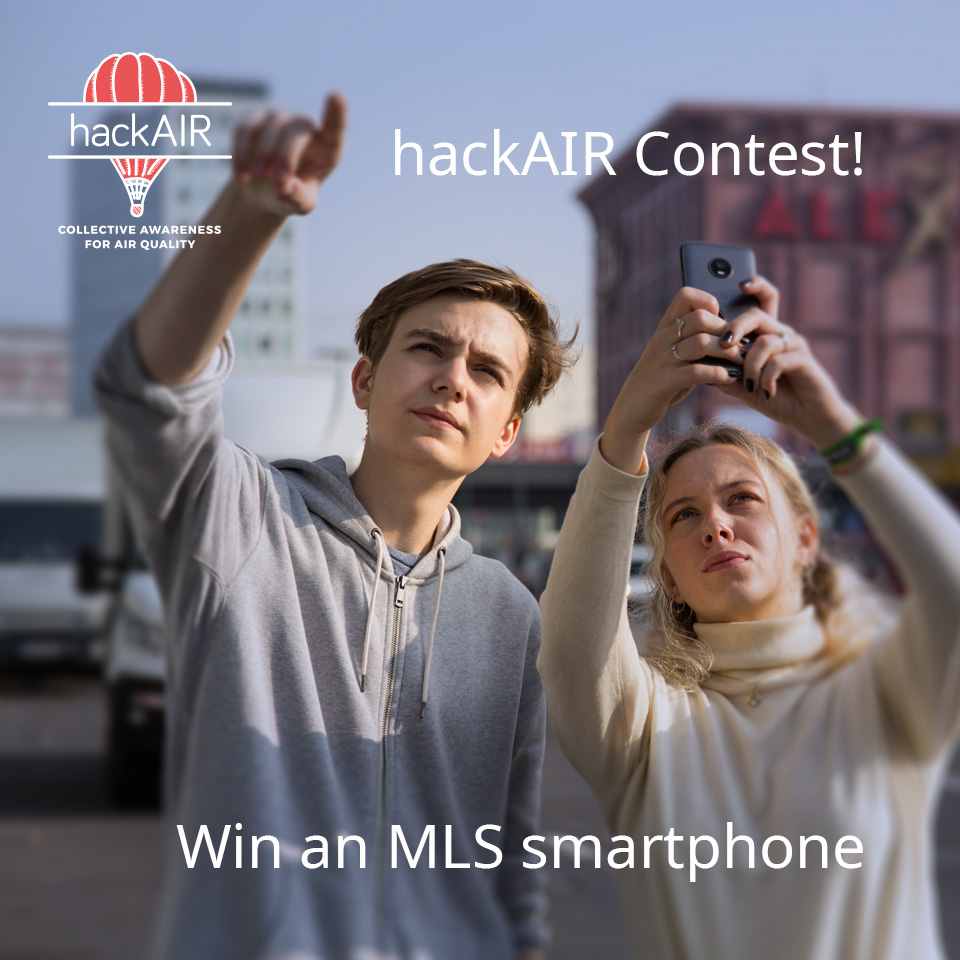 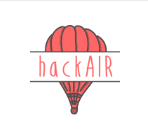 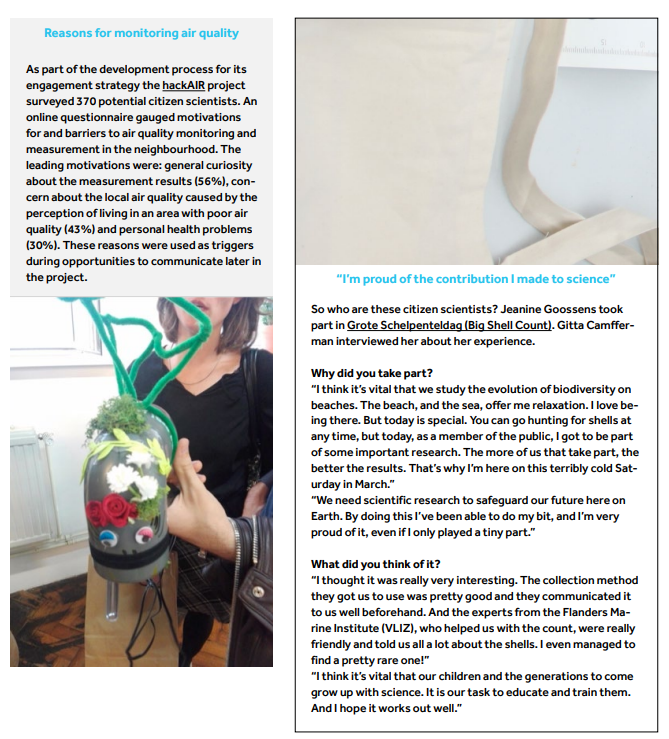 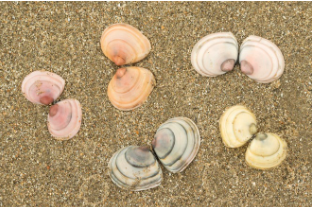 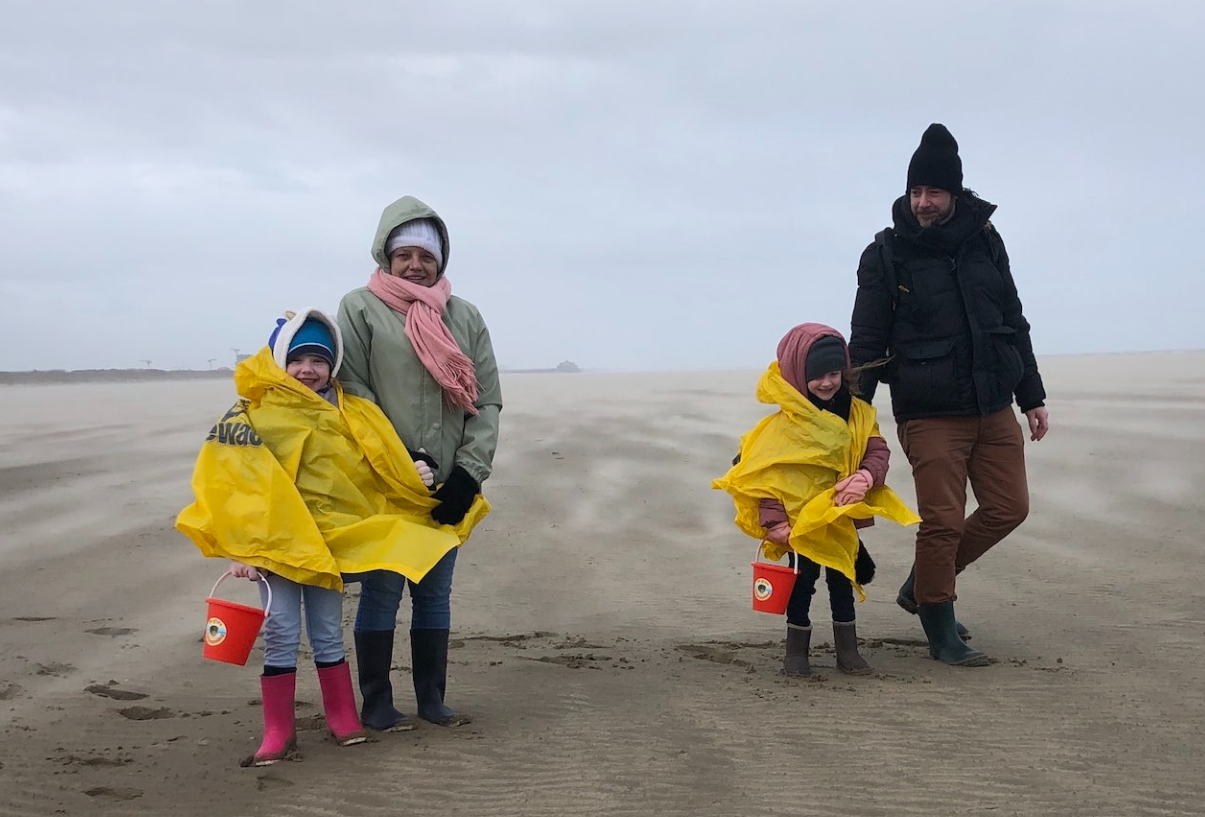 Every good citizen science project comes with a solid and sustainable communication plan
The building blocks of the communication plan
Engage with the target audience(s) in various ways
Use different media and formats to engage with the audience, such as online platforms and apps, in-person ro virtual workshops or training sessions, and educational outreach and events
Evaluate and improve the materials and activities
Evaluate the effectiveness of communication materials and activities through feedback surveys, data analysis, and participant interviews to ensure that information is clear, engaging, and meeting the needs of participants and aims of the project
Tactics and tools for communicating with participants, stakeholders, and the public
Use networks and offer fun experiences
Hitch a ride on existing networks
Partner up with organisations or networks to get in touch with specific audiences, achieving greater reach and impact
Often, it makes little sense to build a community from scratch
Offer fun and enjoyable experiences
Participating in citizen science should be educational, but unless it is also fun, it will not be sustainable, and participants may leave
Combine informational or educational activities with social events or special excursions or treats that will entertain the participants
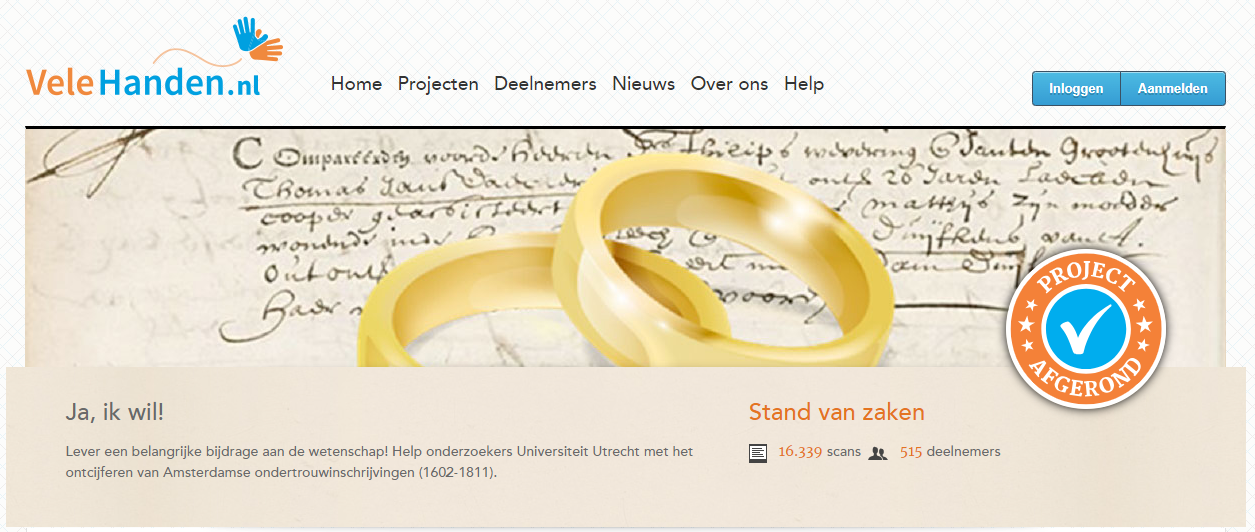 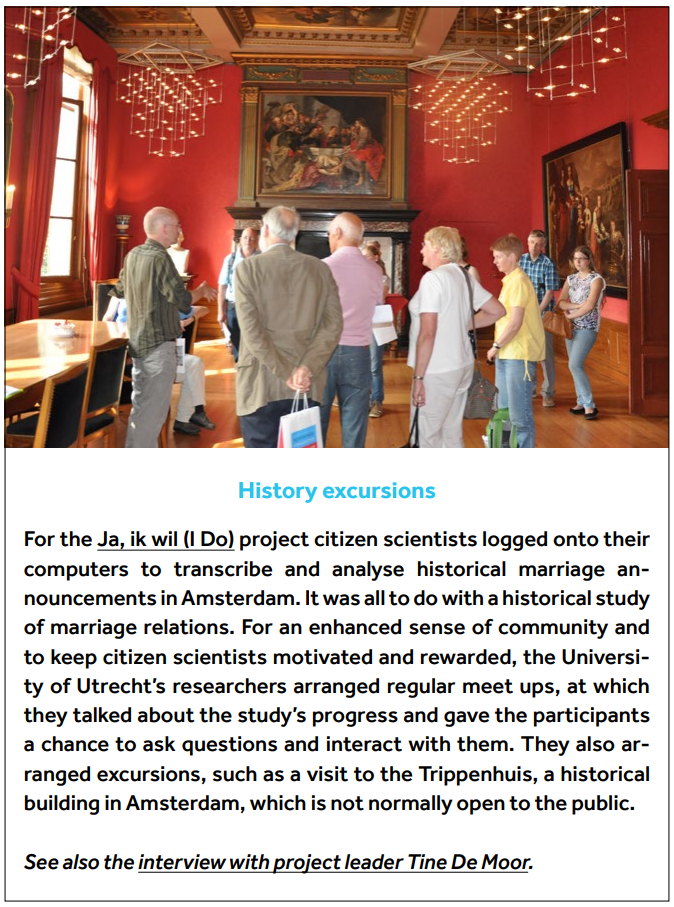 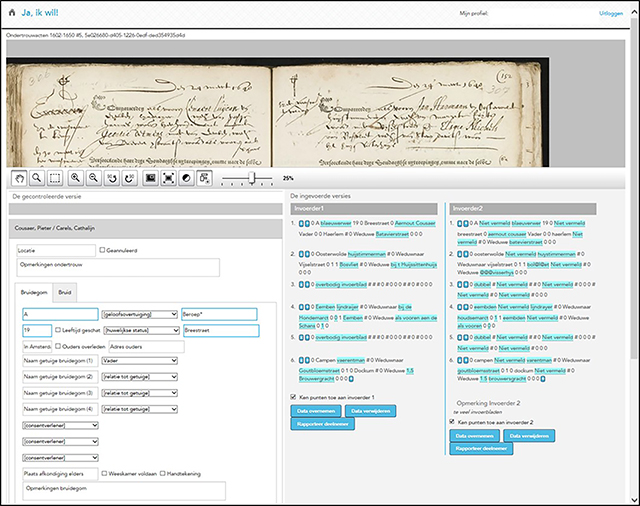 Tactics and tools for communicating with participants, stakeholders, and the public
Use social media and digital storytelling
Use social media to offer opportunities for interactions
Leverage different platforms to facilitate real-time communication, share project updates, and engage with large audiences, fostering a sense of community among participants and supporters
Digital storytelling can create a sense of belonging
Harness the power of digital storytelling to convey the project's narrative, share participant experiences, and highlight the impact of citizen science, making the project more relatable and engaging for a wider audience
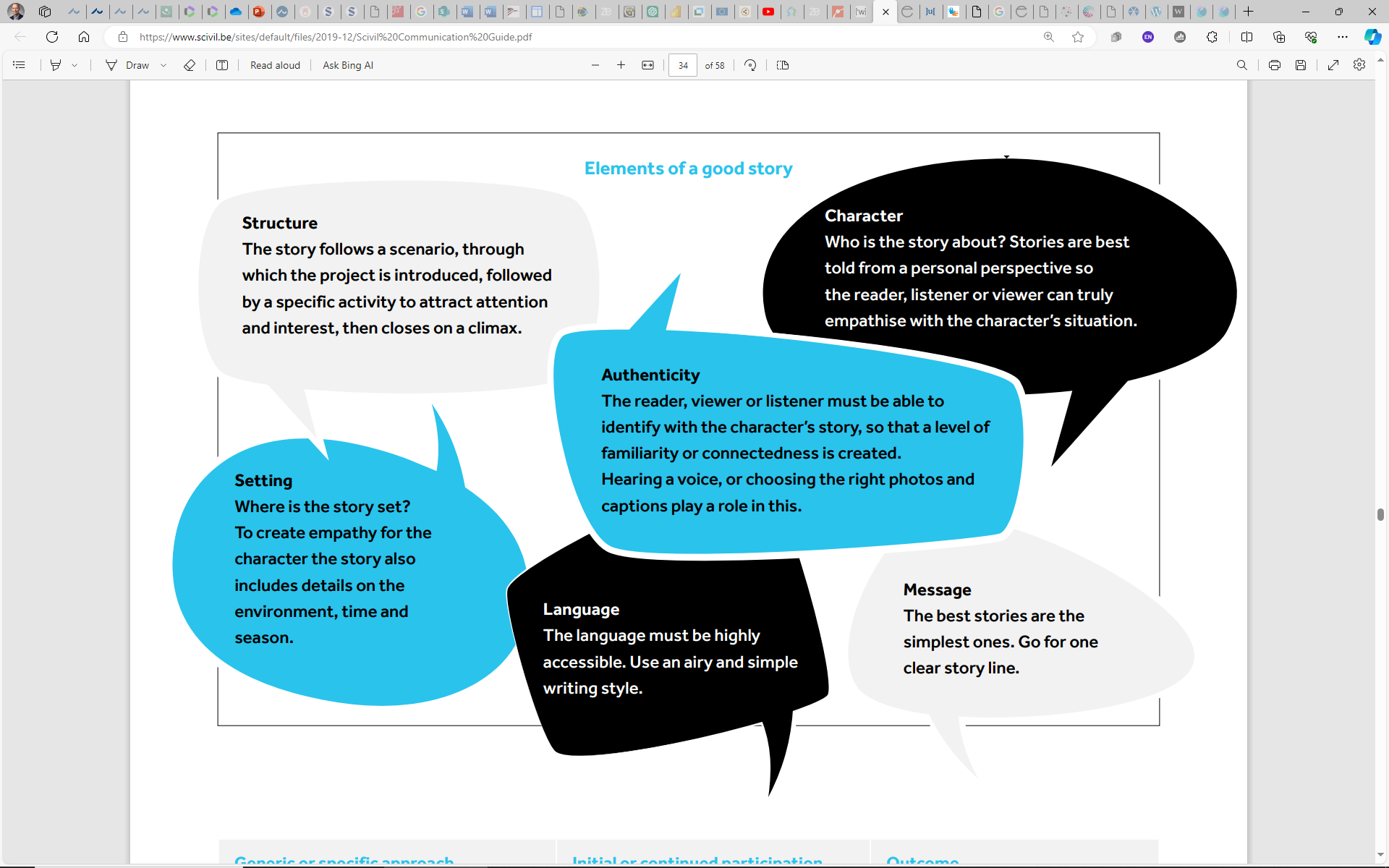 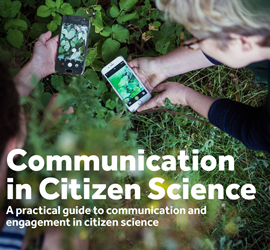 Tactics and tools for communicating with participants, stakeholders, and the public
Gamification and project ambassadors
Add gamification elements to the citizen science project
Apply game-design elements such as points, badges, rankings, missions, or "race against the clock" to make the tasks more enjoyable - be aware that they may also introduce potential biases
Find and train project ambassadors
They may help with your project's logistics, administration or communication in order to enhance outreach and engagement
They are usually intrinsically motivated to play a role in the project
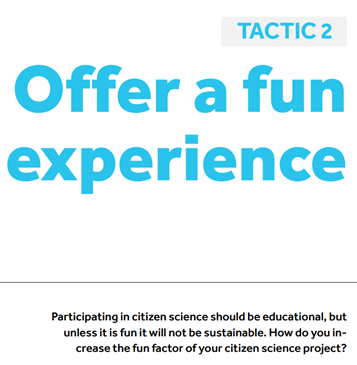 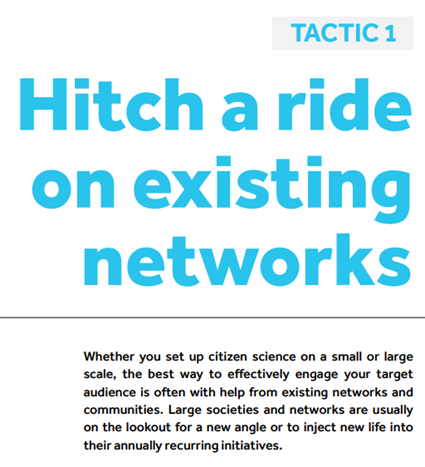 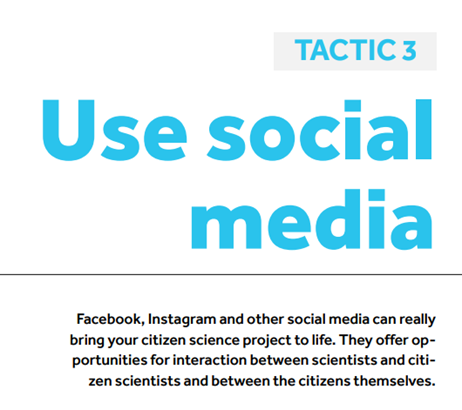 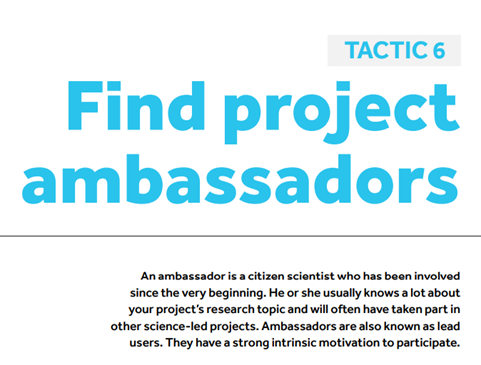 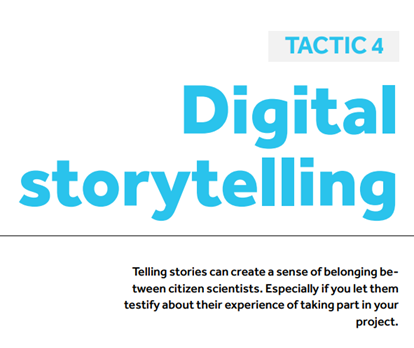 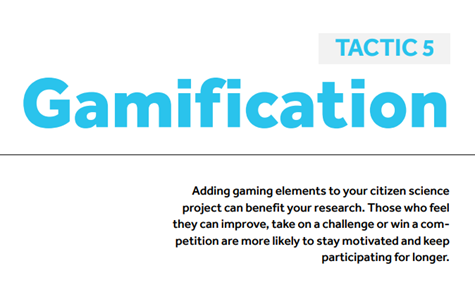 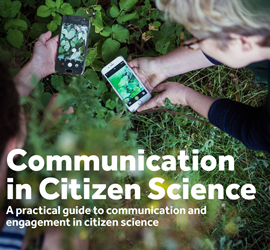 Crafting narratives and communication strategies in citizen science
Training Module 2.2.3: Interactive session
Interactive session: Crafting narratives and communication strategies in citizen science
Intervention Area: Support Resources & Infrastructure
TIME4CS Training Program 3
Support Resources & Infrastructure
Training Program 3
Training Module 3.1: Institutional promotion of citizen science
Training Module 3.1.1: Successful institutional promotion of resources and infrastructure to support citizen science
Training Module 3.1.2: The funding landscape for citizen science
Training Module 3.1.3: Interactive session: Designing citizen science proposals
Training Module 3.2: Open science practices
Training Module 3.2.1: Ethical and legal guidelines for citizen science
Training Module 3.2.2: Institutional contact points for citizen science
Training Module 3.2.3: Interactive session: Designing a CS Institutional Contact Point (CS-ICP) for your institution
Navigating institutional support, funding, and ethical considerations for citizen science
Training Program 3: Learning objectives
Understanding the role of institutional support: Gain an understanding of the critical role that institutional support and infrastructure play in advancing CS initiatives within RPOs.
Creating compelling grant proposals: Acquire insights into strategies for aligning CS research portfolios with funding opportunities and learn the secrets to designing compelling grant proposals.
Ethical and legal awareness: Recognize the ethical and legal considerations inherent in CS projects and their importance in ensuring responsible and compliant research practices.
Embracing CS-ICPs: Comprehend the concept of CS Institutional Contact Points (CS-ICPs) and their significance in providing essential resources and guidance for CS efforts.
Designing Tailored CS-ICPs: Develop practical skills in designing and planning a tailored Institutional Contact Point (CS-ICP) that aligns with the unique needs, goals, and characteristics of their respective organizations, enhancing support for citizen science initiatives.
Empowering citizen science initiatives: Resources, funding, and proposals
Training Module 3.1
Successful institutional promotion of resources and infrastructure to support citizen science
Training Module 3.1.1
Elements of 				        citizen science
Areas where an institutional contact point or other support functions can help researchers to ensure success of citizen science project: 
Data collection methods
Ethics and legal aspects
Public engagement, communication, community building
Platform development
Funding for non-research aspects
Ethics & legal aspects
Funding
Platform develop-ment
Crowdsourcing of research funding allocation
Southern Denmark University
5 hospitals present a research project
The public votes via Text message
2 million DKK distributed (1 / 0.6 / 0.4)
Yearly since 2019
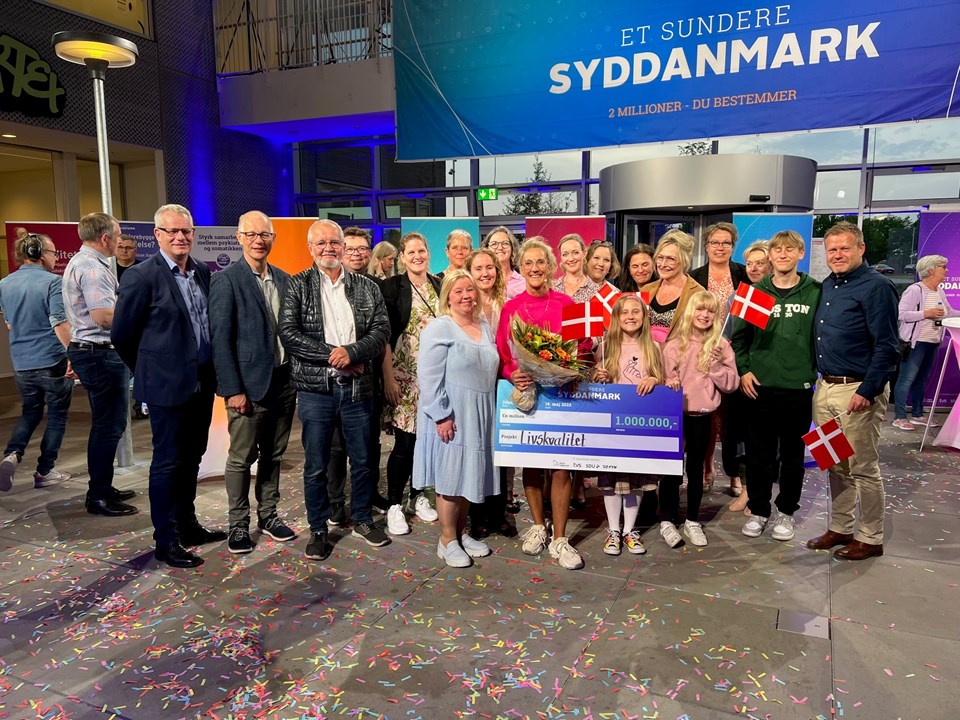 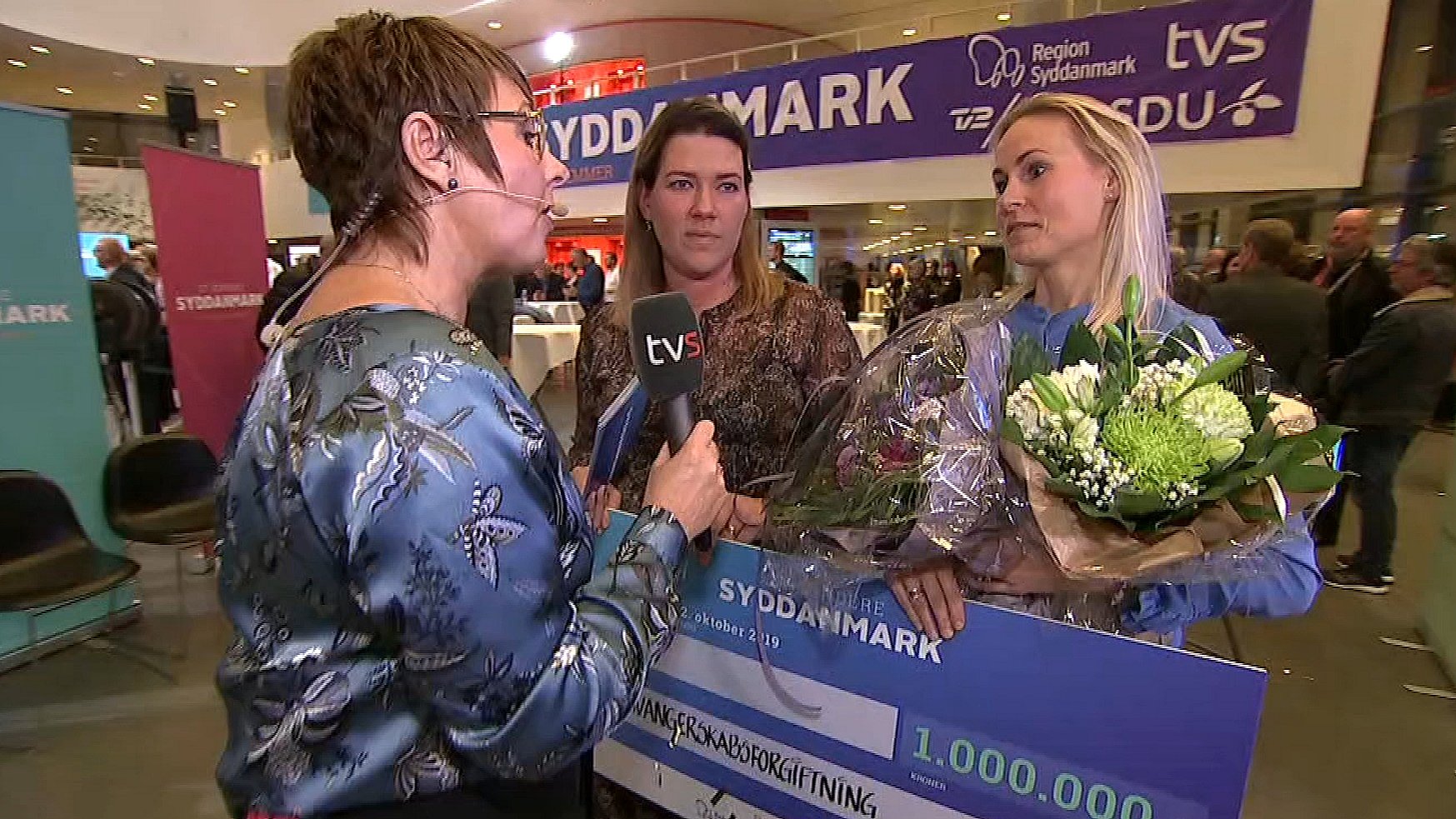 CS Zürich: Citizen Science Project Builder
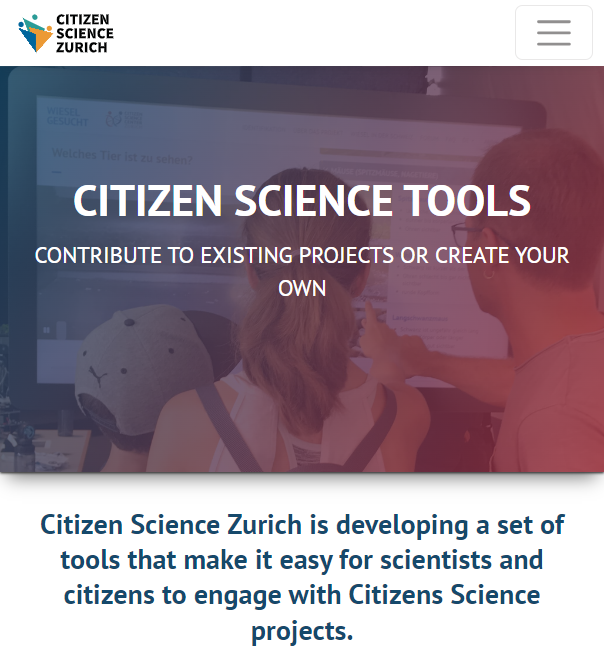 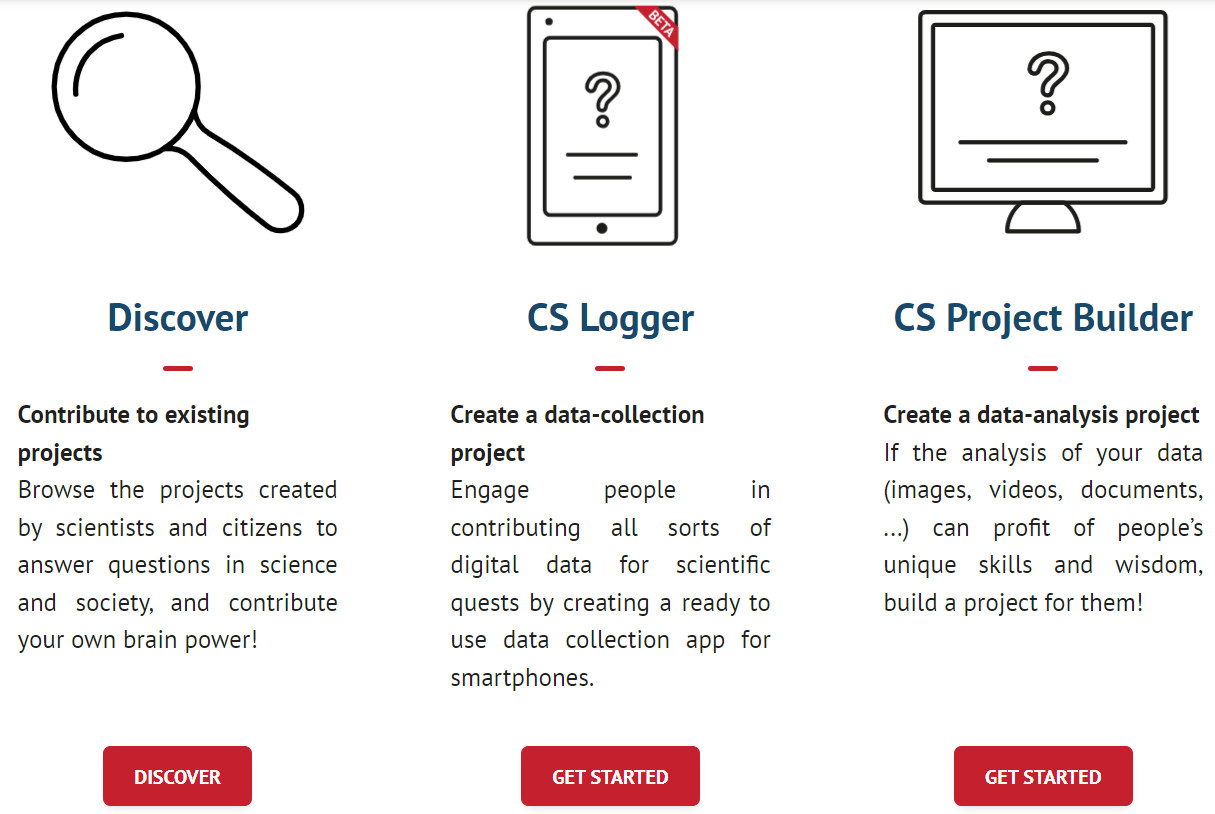 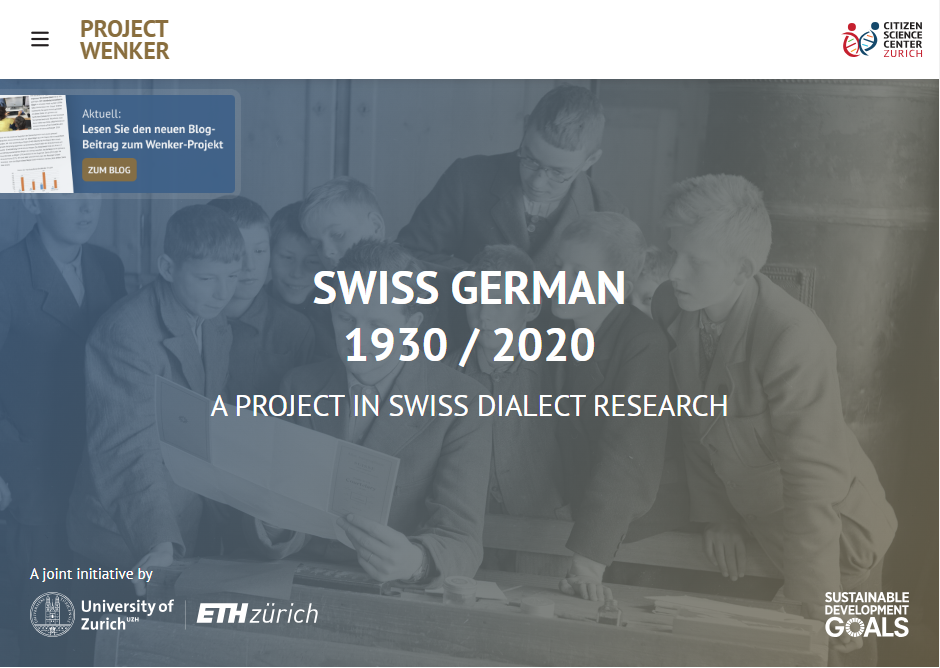 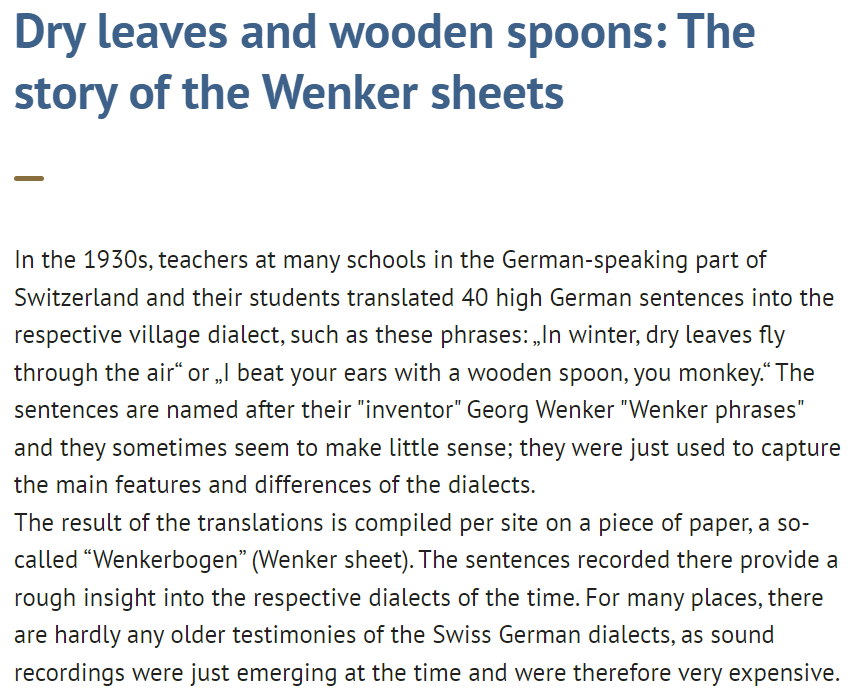 Project Wenker
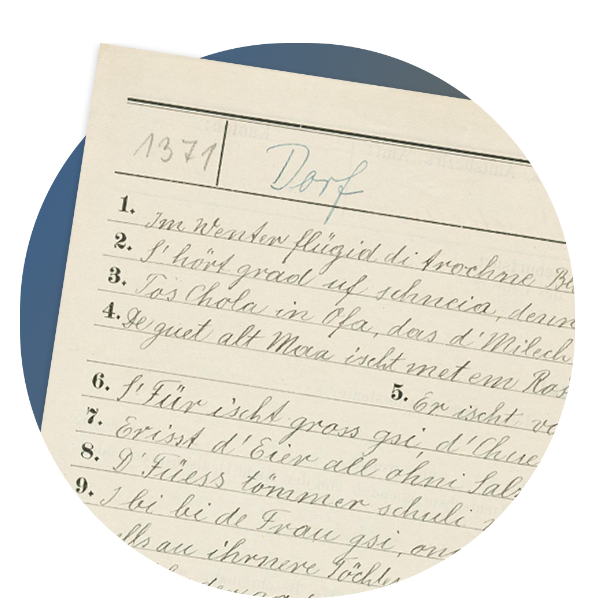 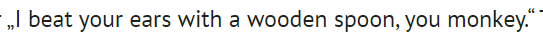 Citizen science hubs (institutional contact points)
Facilitating citizen science
Connection to society
Helping connect to relevant societal actors and collaboration partners, possibly through ‘gate keepers’, e.g. school teachers, associations, etc.

Community building of volunteers
Recruitment, communication, feedback and support of volunteers

Funding
Suggesting / supporting funding application options for non-research aspects, e.g. community building
EU-citizen.science
Non-institutional support
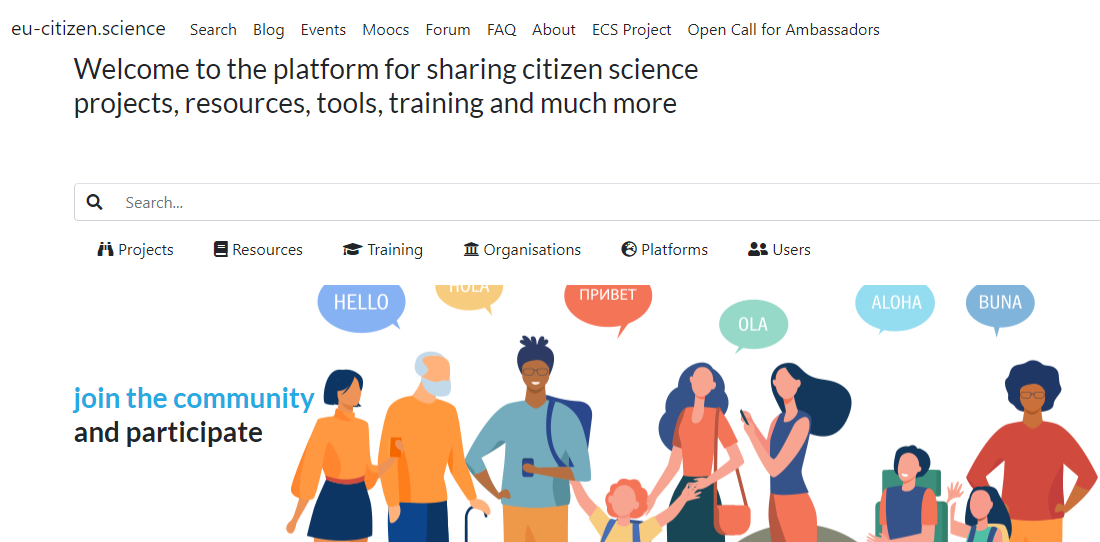 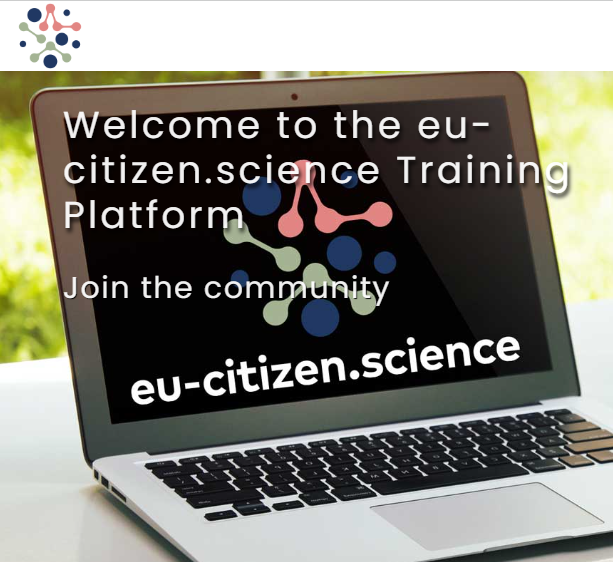 EU-citizen.science
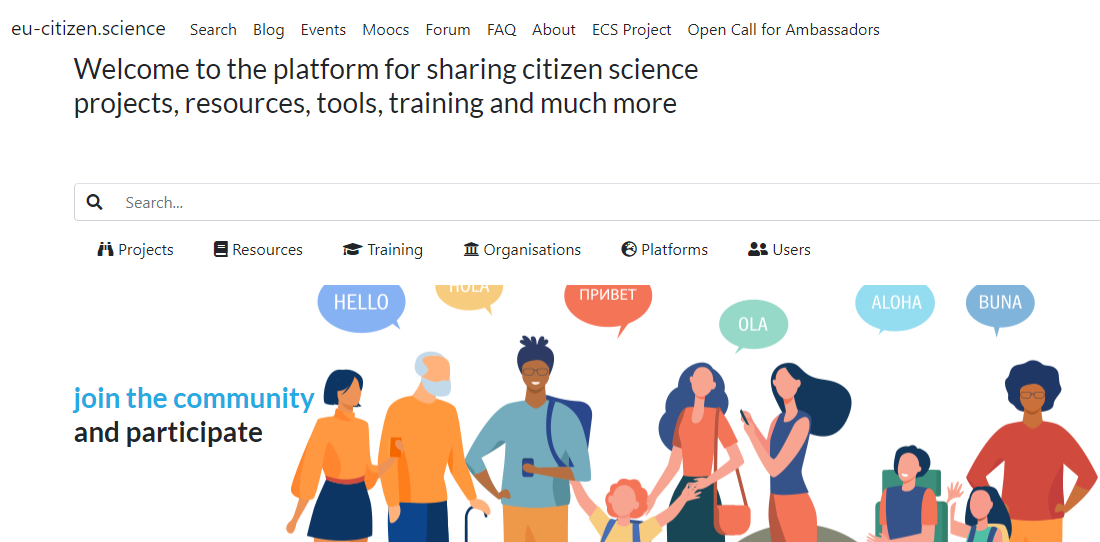 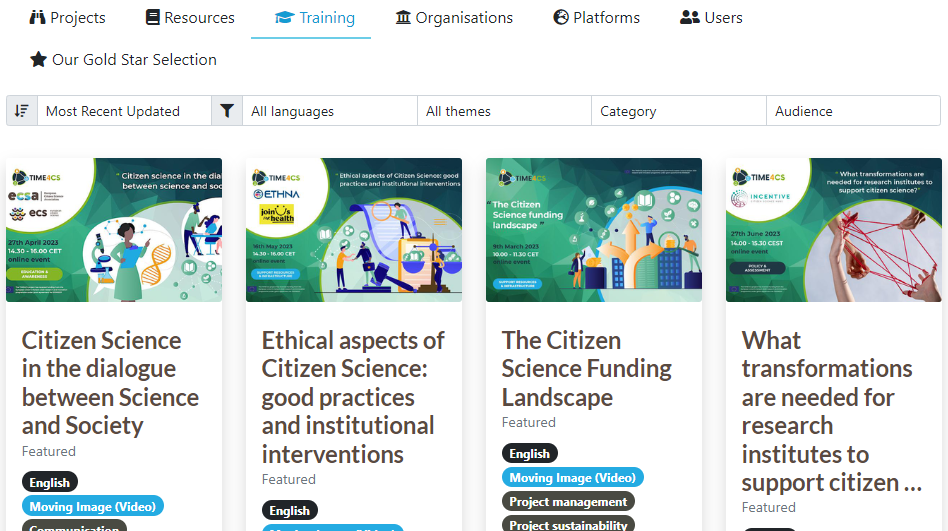 The funding landscape for citizen science
Training Module 3.1.2
Use funding databases like Research Professional
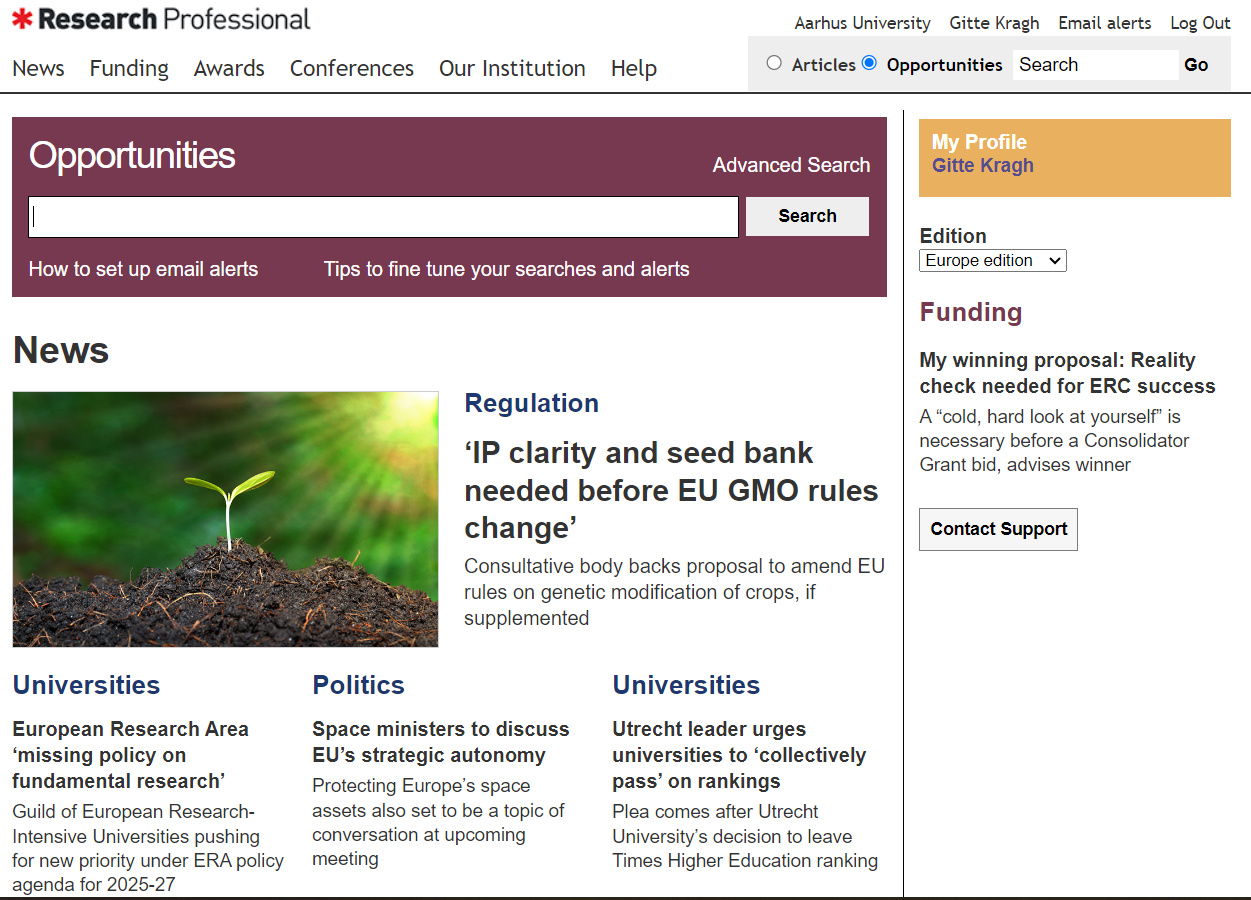 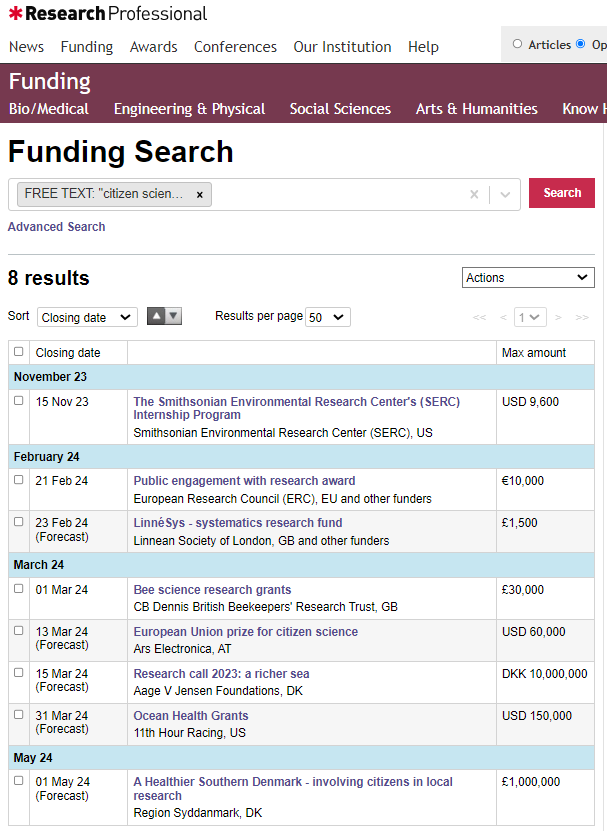 A search for “citizen science” gives limited results
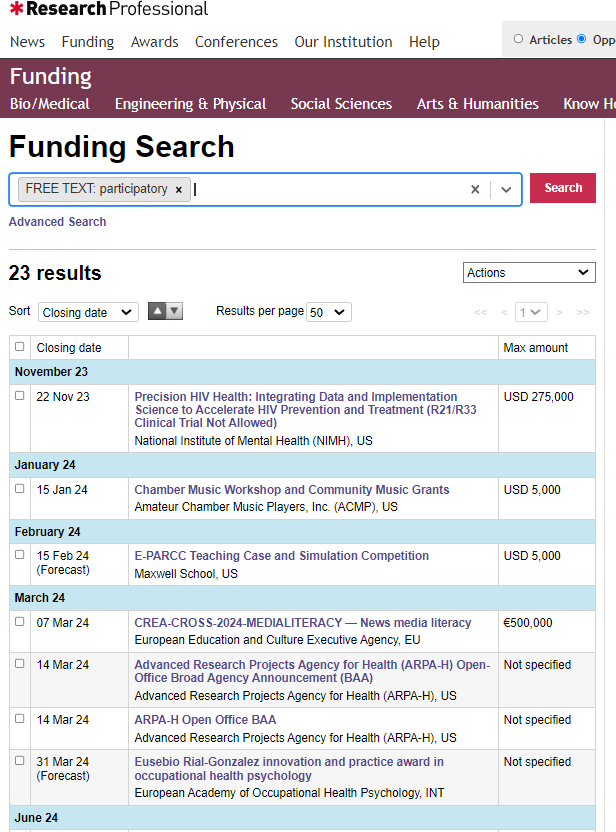 A search for “participatory” gives more results! 

Consider using other related search terms to get more results
Citizen Science Funding
Horizon Europe Missions
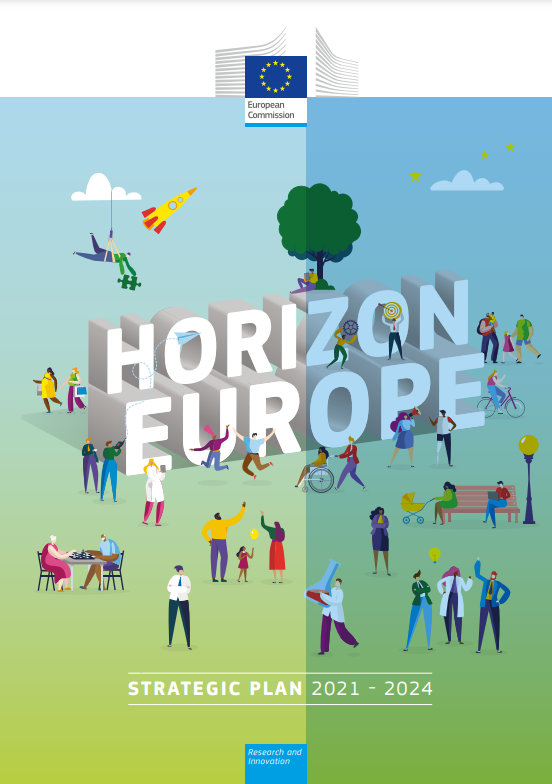 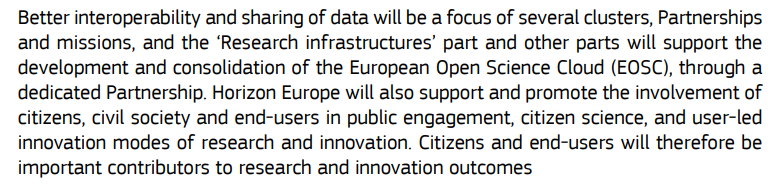 In Horizon Europe Missions, citizen science is acknowledged to play a key role in research and innovation by providing feedback on new technologies and ensuring societal uptake of disruptive solutions. 

Furthermore, the excellence sections (in RIAs and IAs) are evaluated by the quality of open science practices, including the engagement of citizens.
Horizon Europe will also support and promote the involvement of citizens, civil society and end-users in public engagement, citizen science, and user-led innovation modes of research and innovation
Open Science, which includes citizen and societal engagement, will be operationalised throughout the programme: award criteria for proposal evaluation, key impact pathways, and within topic texts
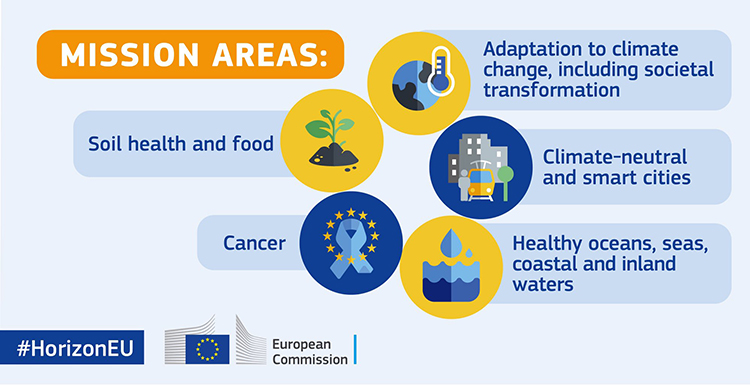 EU Citizen Science funding
Horizon2020 – examples of CS-related funded projects
Doing It TOgether science (DITOs)
REsearch INfrastructures FOR Citizens in Europe (REINFORCE)
Distributed Network for Odour Sensing, Empowerment and Sustainability (D-NOSES)
Citizen Science as the new paradigm for Science Communication (NEWSERA)
Measuring the Impact of Citizen Science (MICS)
Citizens Observing UrbaN Transport (WeCount)
Citizen Science for Urban Environment and Health (CitieS-Health)
The Platform for Sharing, Initiating, and Learning Citizen Science in Europe (EU-citizen.science)
Science Transformation in EuroPe through Citizens involvement in HeAlth, coNservation and enerGy rEsearch (STEP CHANGE)
INCENTIVE – Citizen Science Hubs
Supporting sustainable Institutional Changes to promote Citizen Science in Science and Technology (TIME4CS)
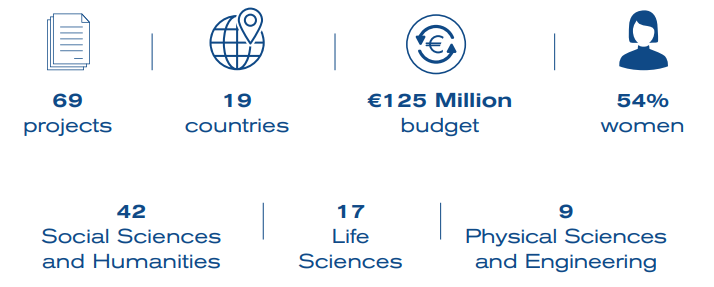 Citizen Science Funding
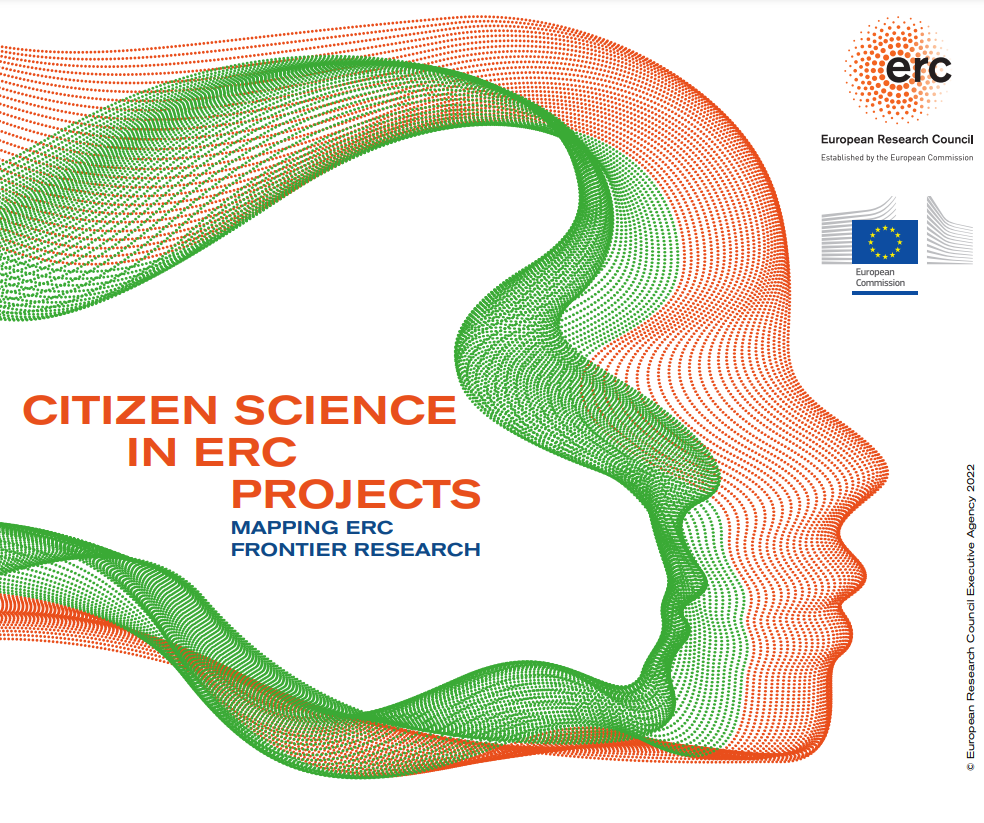 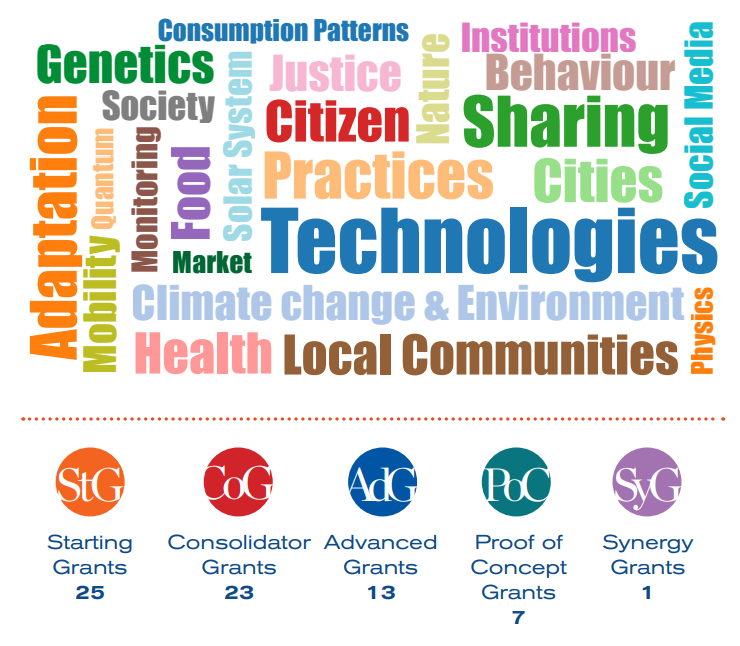 ERC Showcase of Citizen Science projects
Upcoming EU calls related to citizen science
Biodiversity
HORIZON-CL6-2024-BIODIV-01-1		22. februar 2024Invasive alien species
HORIZON-CL6-2024-BIODIV-01-5		 22. februar 2024Transformative action of policy mixes, governance and digitalisation addressing biodiversity loss 

Climate & Green transition
HORIZON-CL6-2024-GOVERNANCE-01 		28. februar 2024
The role of mainstream media, social media and marketing in fostering healthy and sustainable consumption patterns and how to encourage good practices

HORIZON-CL6-2024-COMMUNITIES-02-1-two-stage	22. februar 2024 + 17. september 2024
Innovating for climate-neutral rural communities by 2050
HORIZON-CL5-2024-D4-01-02		18. april 2024
Smart grid-ready buildings

Digital citizenship
HORIZON-CL2-2024-TRANSFORMATIONS-01-10	7. februar 2024
Effective education and labour market transitions of young people 

HORIZON-CL5-2024-D6-01-09		5. September 2024
Policies and governance shaping the future transport and mobility systems
HORIZON-CL5-2024-D4-02		21. januar 2025
Digital solutions to foster participative design, planning and management of buildings, neighbourhoods and urban districts (Built4People Partnership)
Culture & Democracy
HORIZON-CL2-2024-TRANSFORMATIONS-01-10	7. februar 2024
Effective education and labour market transitions of young people 
HORIZON-CL2-2024-HERITAGE-01-01		7. februar 2024
New European Bauhaus – Innovative solutions for greener and fairer ways of life through arts and culture, architecture and design for all 


Food & Agriculture
HORIZON-CL6-2024-COMMUNITIES-01-1		22. februar 2024Unlock the potential of the New European Bauhaus in urban food system transformation 
HORIZON-CL6-2024-FARM2FORK-01-6		22. februar 2024Citizens’ science as an opportunity to foster the transition to sustainable food systems 
Health & Well-being
HORIZON-HLTH-2024-STAYHLTH-01-02-two-stage	19. september 2023 og 11 april 2024
Towards a holistic support to children and adolescents’ health and care provisions in an increasingly digital society 

HORIZON-HLTH-2024-ENVHLTH-02-06-two-stage	19. september 2023 og 11. april 2024The role of environmental pollution in non-communicable diseases: air, noise and light and hazardous waste pollution

HORIZON-HLTH-2024-STAYHLTH-01-05-two-stage 	 19. september 2023 og 11. april 2024
Personalised prevention of non-communicable diseases - addressing areas of unmet needs using multiple data sources
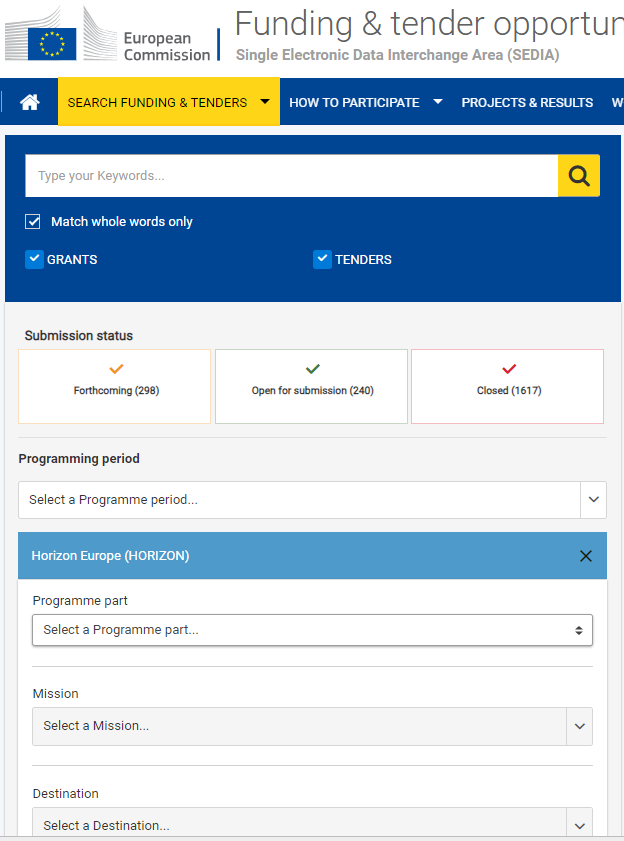 EU Funding & Tenders portal
AU employees (using your AU email address) can subscribe to the CDEU AU newsletter Research Trends by emailing AU Brussels: aubrussels@CentralDenmark.eu
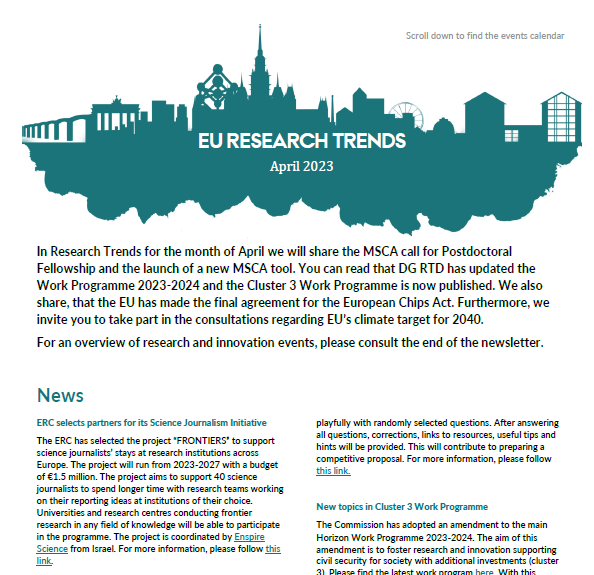 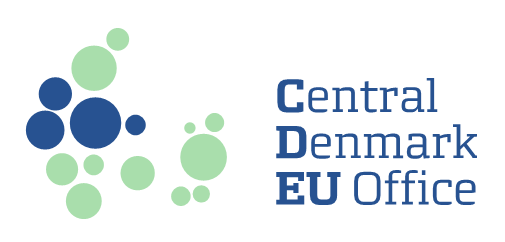 Secrets to writing a winning grant
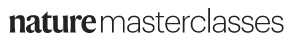 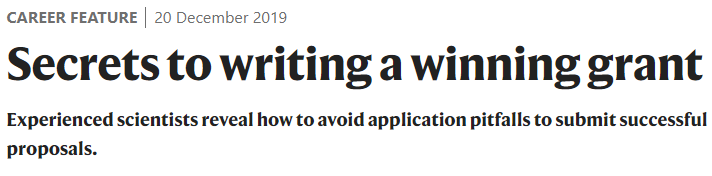 Scoping, pitching, writing and rewriting
Do your research
Note differences in the scope of different funding instruments, but also success rates, frequency of calls, expected team size, international collaborators, assessment criteria and panels, etc.
Pitch your proposal
Contact funding organisations, but also connect your research problems to broader issues and your own background
Write in plain English (as plain as possible)
Connect to your audience: Applies especially to the abstract and introduction
Secrets to writing a winning grant
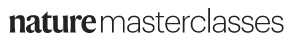 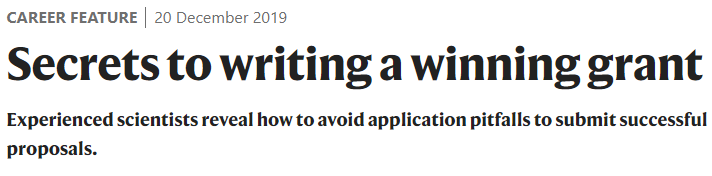 Tips and tricks
Allocate enough time (as much as one week per page)
Include time for rewrites, proofreads and commentary
Seek criticism and feedback
Request feedback from colleagues, but also friends and family members
Unclear writing may be a sign of unclear thinking
Negative feedback can be one of the best learning experiences
Seek assistance from research support units
They may be able to help with the scoping, writing and submission process
Creating your citizen science research proposal
Training Module 3.1.3 Interactive session
Interactive session: Creating your citizen science research proposal
Ethics, infrastructure, and institutional support for citizen science
Training Module 3.2
Ensuring that citizen science projects adhere to ethical standards and legal requirements
Training Module 3.2.1
Ethics and legal guidelines for citizen science
Key take-aways
Ethics and legal guidelines are essential considerations for citizen science projects to ensure the responsible conduct of research and protect the rights and interests of participants, project organizers, and stakeholders
Informed consent and data privacy: obtain informed consent from participants and safeguard personal data and privacy
Scientific validity and ethical conduct: follow rigorous scientific methods and adhere to ethical principles (seek ethics review, if needed)
Legal compliance and social justice: comply with relevant laws and guidelines, consider liability, insurance, and conflict resolution mechanisms, and address issues of justice, equity, diversity, and inclusion (JEDI)
Case: Personal data donation
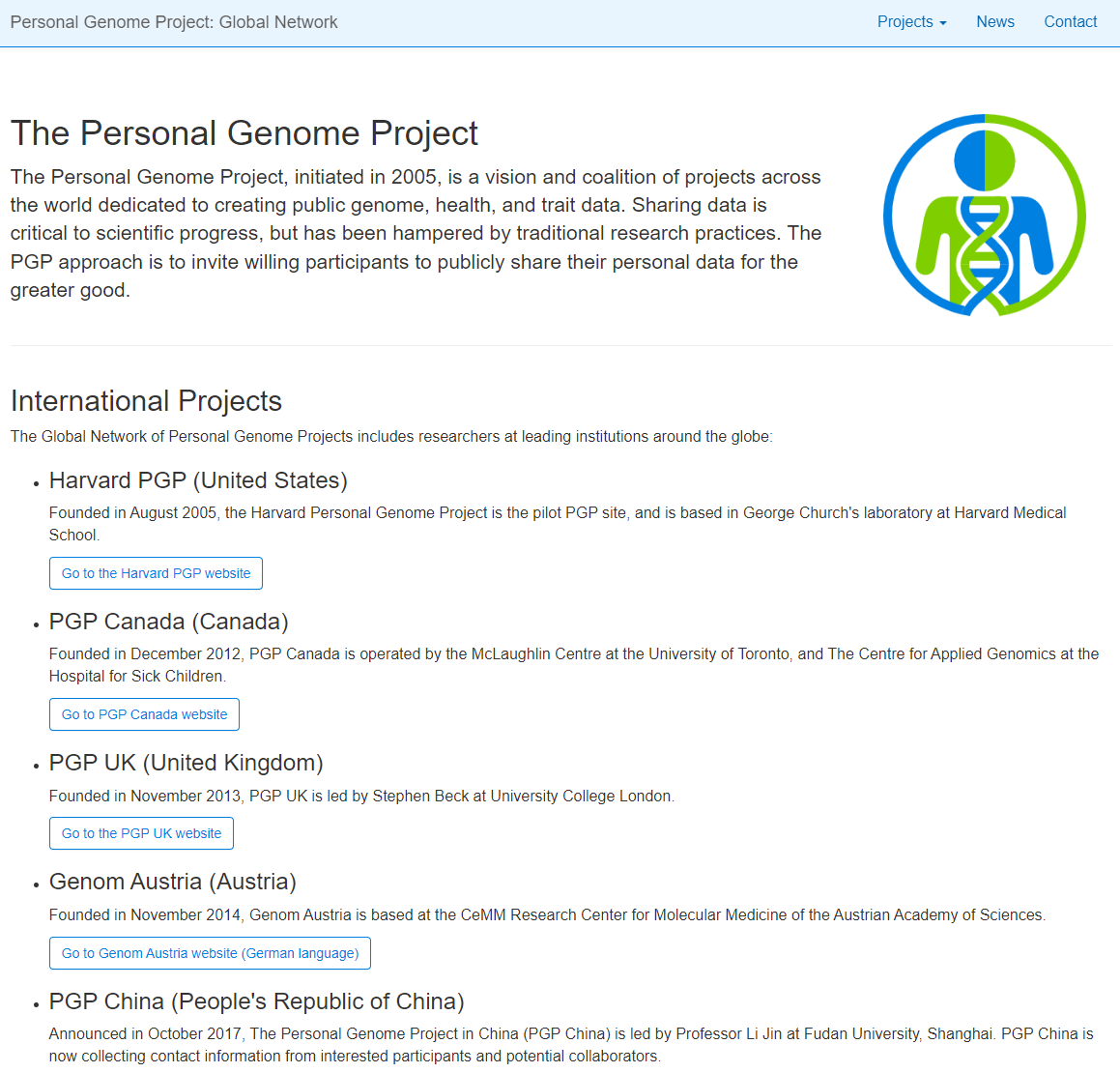 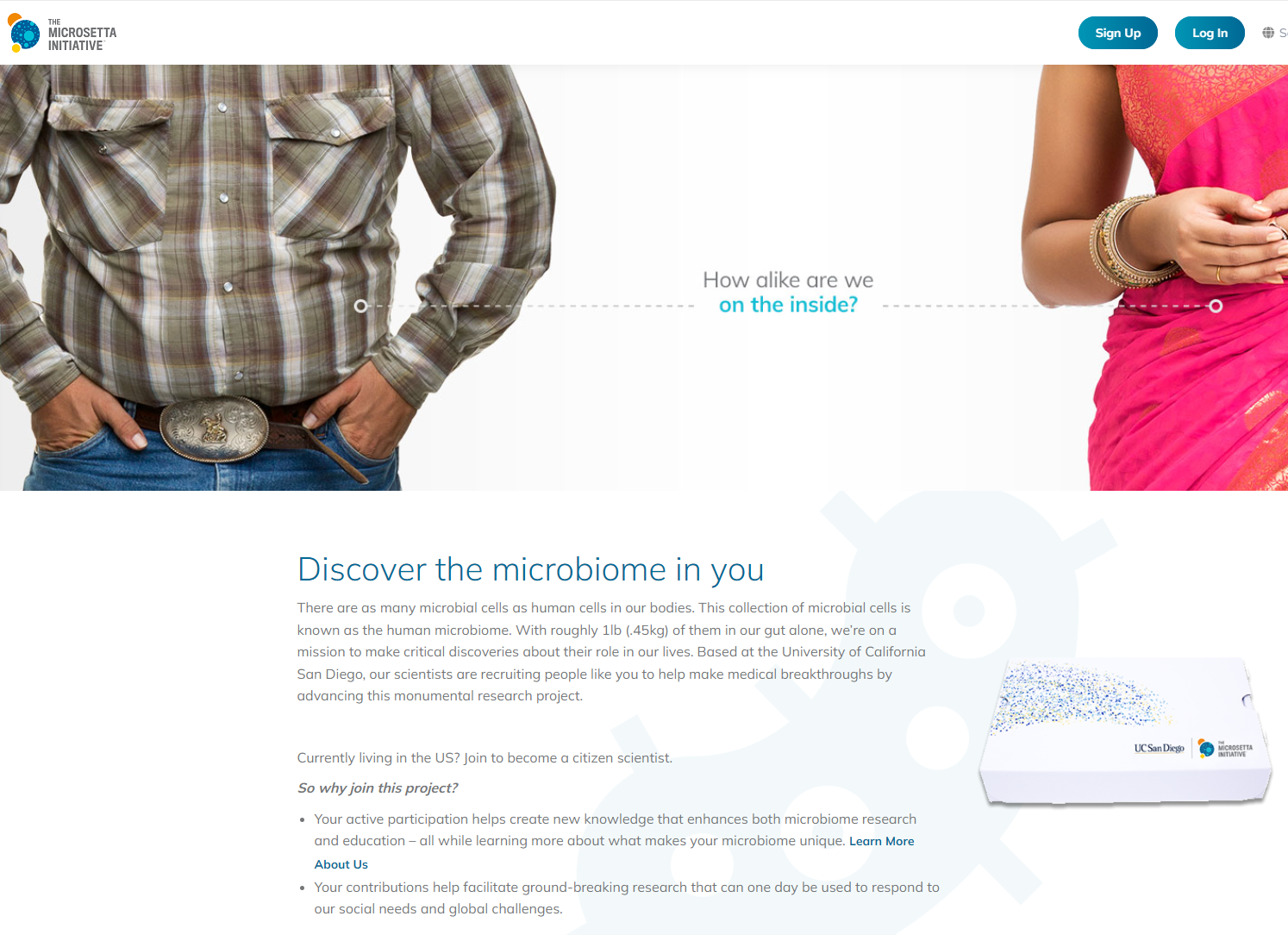 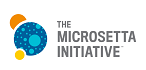 Ethical and legal concerns raised by participants in the Health Data Exploration Project
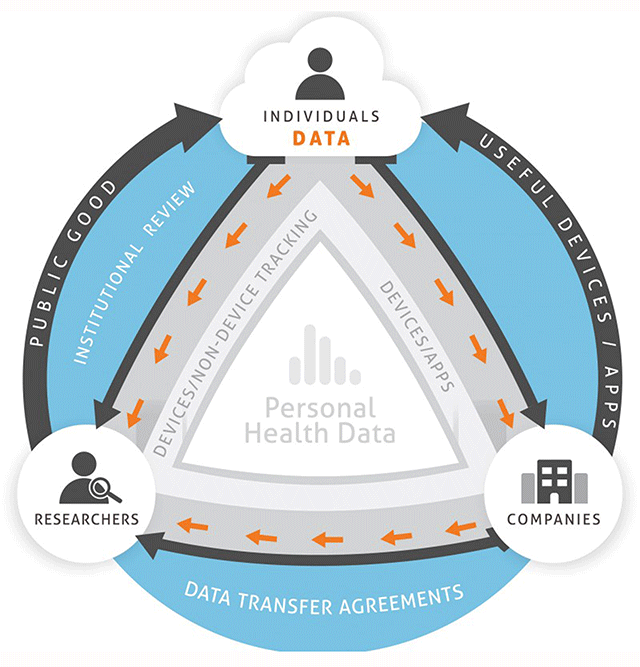 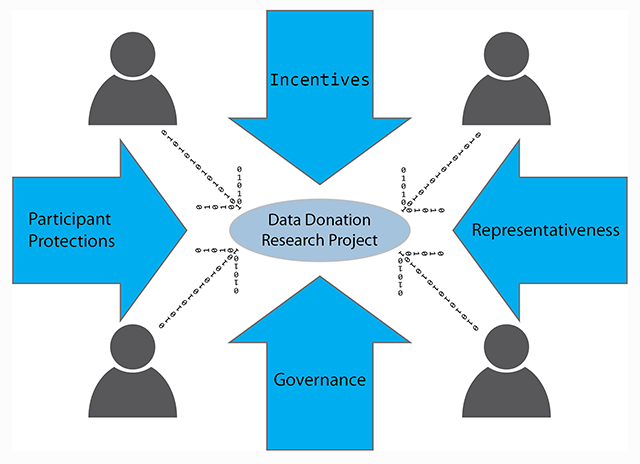 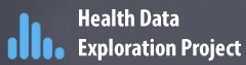 Case: West Baltimore Mosquito Stoppers
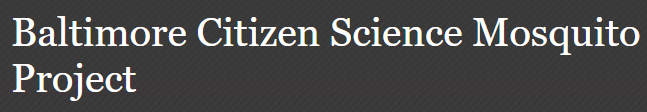 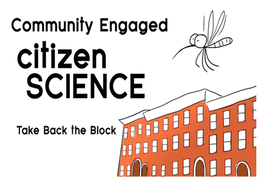 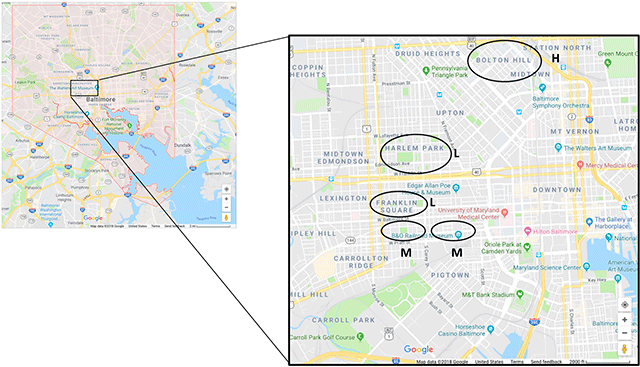 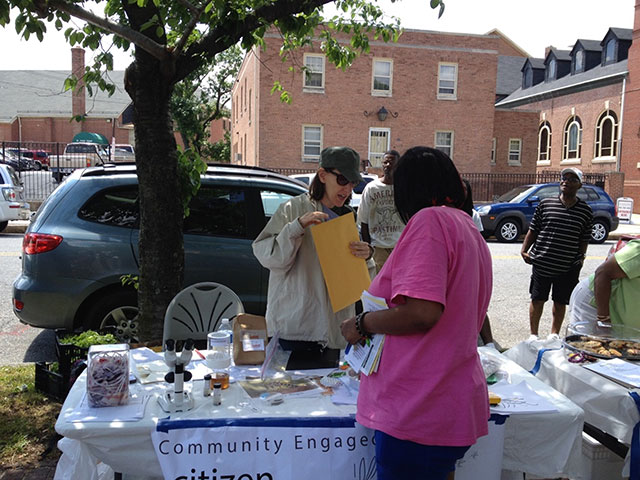 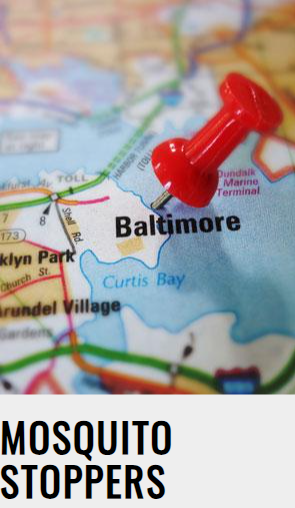 Designing for inclusivity in citizen science
West Baltimore Mosquito Stoppers Project
Aligning research and education with community priorities
Working with community-based organizations to both market and advise on the scope of the project to ensure that research goals aligns with community interests
Planning for co-management of the project and engaging the community at every step
Recruiting block leaders from within the community as project liaisons
Incorporating multiple kinds of knowledge and disseminating results from the work widely (outside of scientific publication)
Introducing the PhotoVoice methodology to capture participants' experience and presenting results at focal neighborhood meetings to translate results into actionable knowledge
Codes of conduct and ethical principles for citizen science
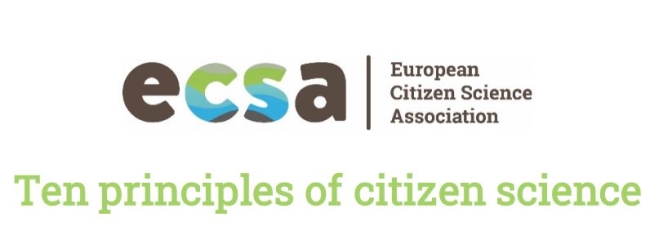 Six (out of ten) principles of citizen science
3. Both scientists and the citizen scientists benefit from taking part
For example, learning opportunities or satisfaction through contributing to scientific evidence e.g. to address local, national and international issues, and through that, the potential to influence policy
5. Citizen scientists receive feedback from the project
For example, how their data are being used and what the research, policy or societal outcomes are
7. Citizen science data and meta-data are made publicly available and where possible, results are published in an open access format
Data sharing may occur during or after the project, unless there are security or privacy concerns that prevent this
Codes of conduct and ethical principles for citizen science
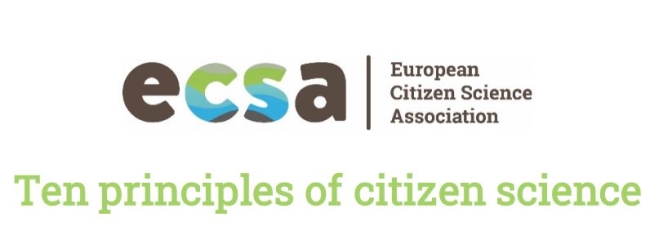 Six (out of ten) principles of citizen science
8. Citizen scientists are acknowledged in project results and publications
9. Citizen science programmes are evaluated for their scientific output, data quality, participant experience and wider societal or policy impact
MICS indicators for science, environment, economy, governance, and society
10. The leaders of citizen science projects take into consideration legal and ethical issues surrounding copyright, intellectual property, data sharing agreements, confidentiality, attribution, and the environmental impact of any activities
Ethical and legal governance
Rational approach to ethical conduct and legal compliance
Encompassing adherence to ethical standards and compliance with laws, fostering accountability, transparency, and risk management within organisations or projects to ensure responsible behavior and mitigate legal risks
Ethical and legal standards: Integrating ethical conduct and legal compliance into the project
Accountability and compliance: Mitigating legal risks and vulnerabilities through compliance and reporting measures
Transparency and risk management: Conducting risk assessments and protecting sensitive information and data privacy
Integrating ethical considerations into all aspects of citizen science projects
Elements of an ethical infrastructure for citizen science
Institutional frameworks
Research integrity and responsible conduct of research
Ethics training and institutional review boards
Whistleblower policies
Open science and Responsible research and innovation (RRI)
Transparency and openness in all phases of research
Stakeholder engagement and adherence to JEDI principles
Anticipation, reflection, inclusion, and responsiveness
Building institutional contact points for effective citizen science support
Training Module 3.2.2
Succesful institutional promotion of resources and infrastructure to support citizen science
Key take-aways
Promoting resources and support infrastructure for citizen science enhances accessibility, elevates research quality, and ensures sustainability, leading to more impactful and inclusive scientific contributions
Accessibility and inclusivity: allowing a diverse range of participants to engage regardless of their location, background, or resources
Quality and impact: enabling better training, data collection tools, and project management, ultimately improving the quality of research outcomes and the positive impact of citizen science initiatives
Sustainability and growth: foster continued innovation and growth of citizen science projects to address pressing societal and environmental challenges
Case: The SDU Citizen Science Knowledge Center
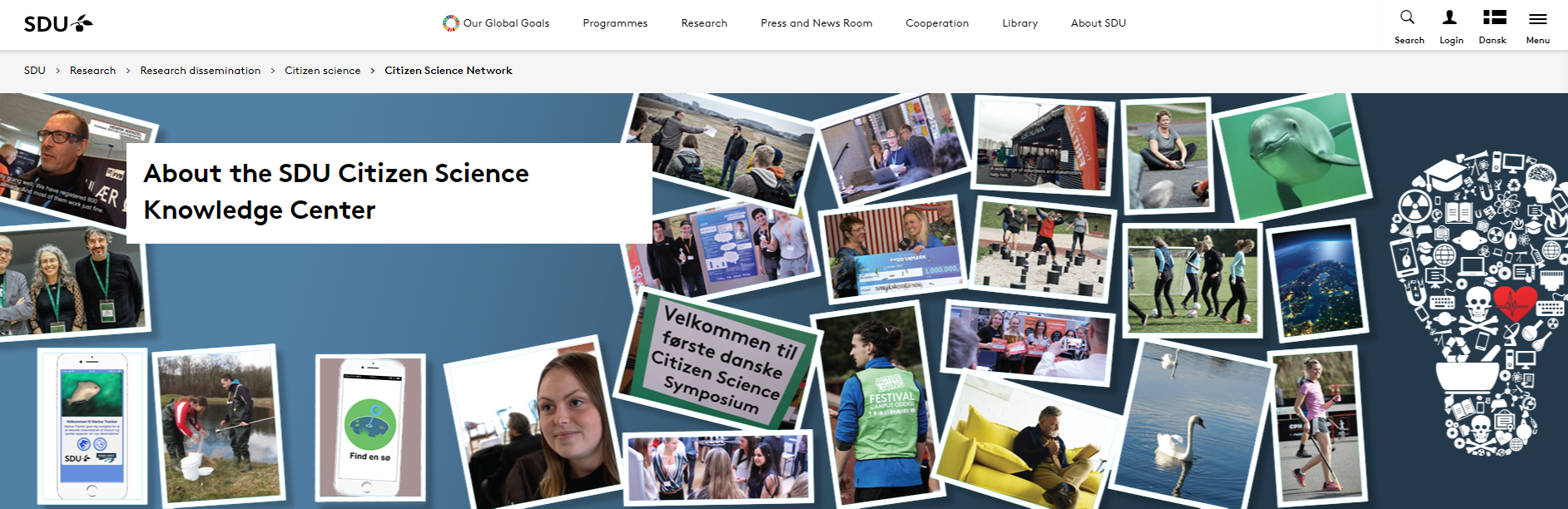 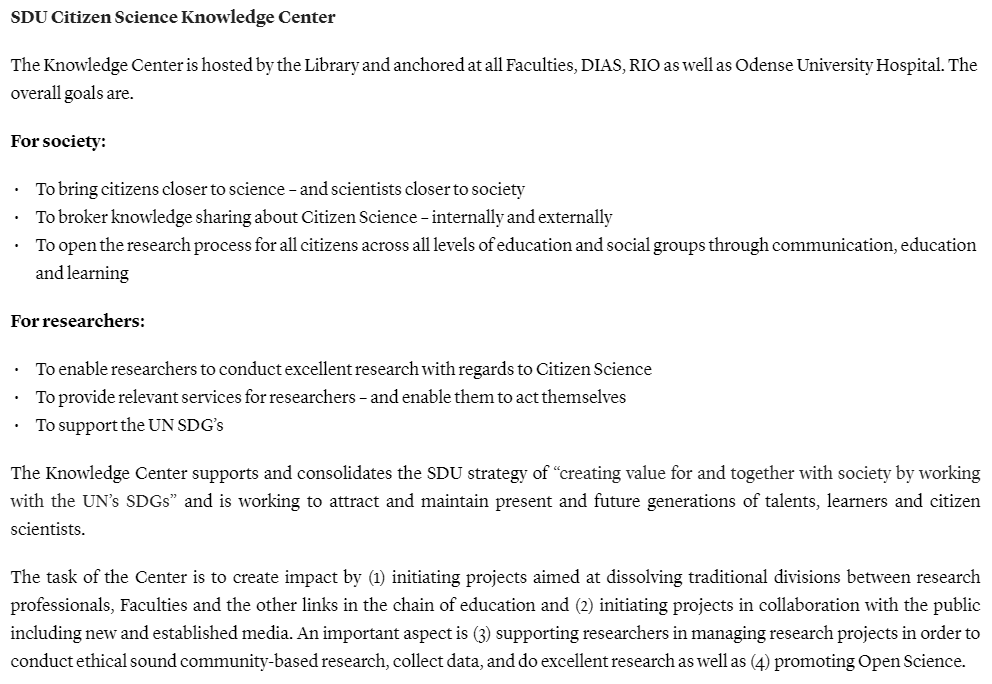 Case: Citizen Science Zürich
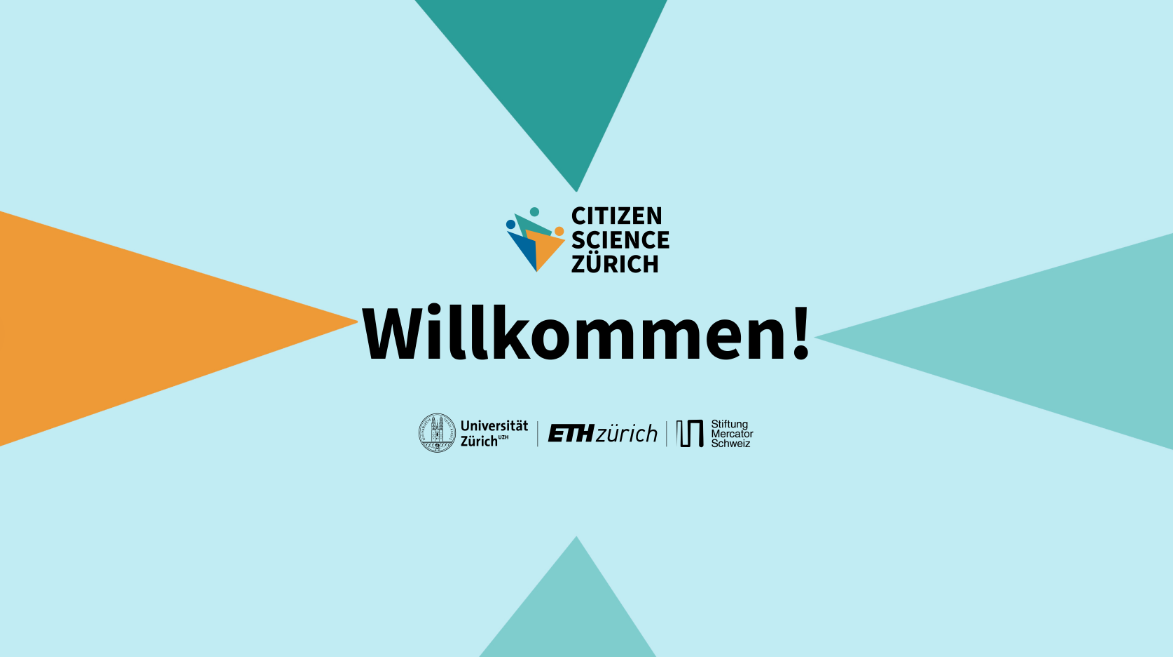 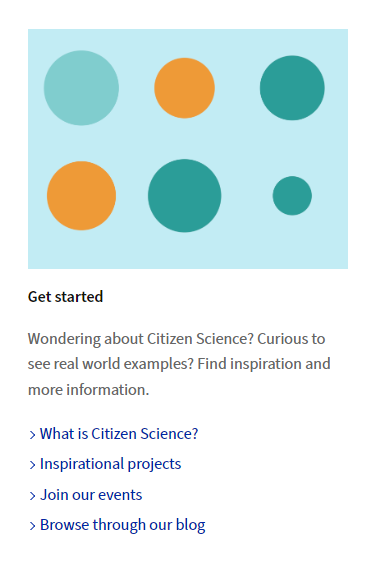 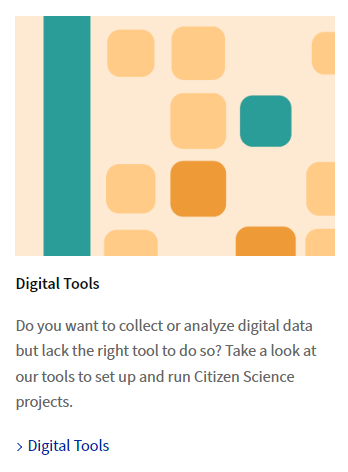 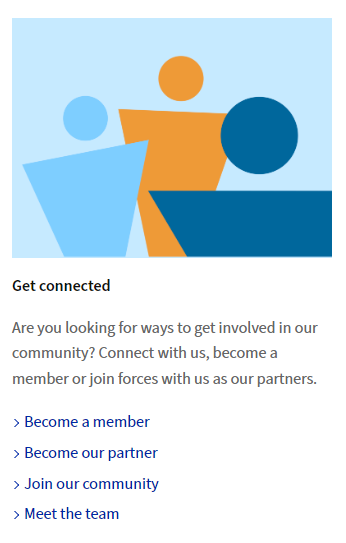 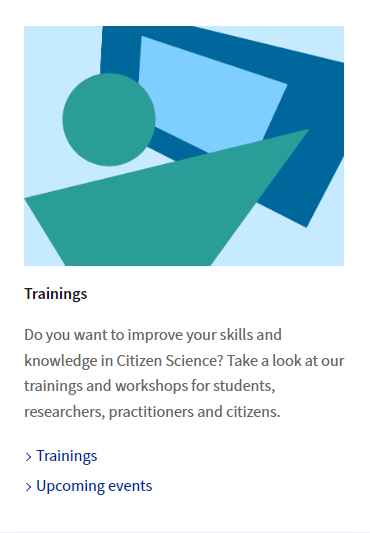 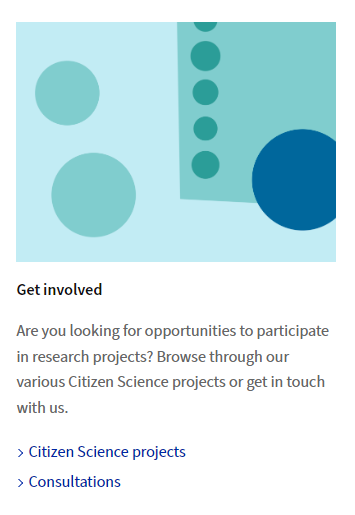 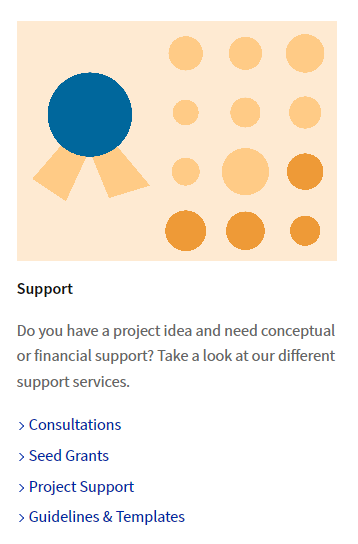 Case: AU Citizen Science
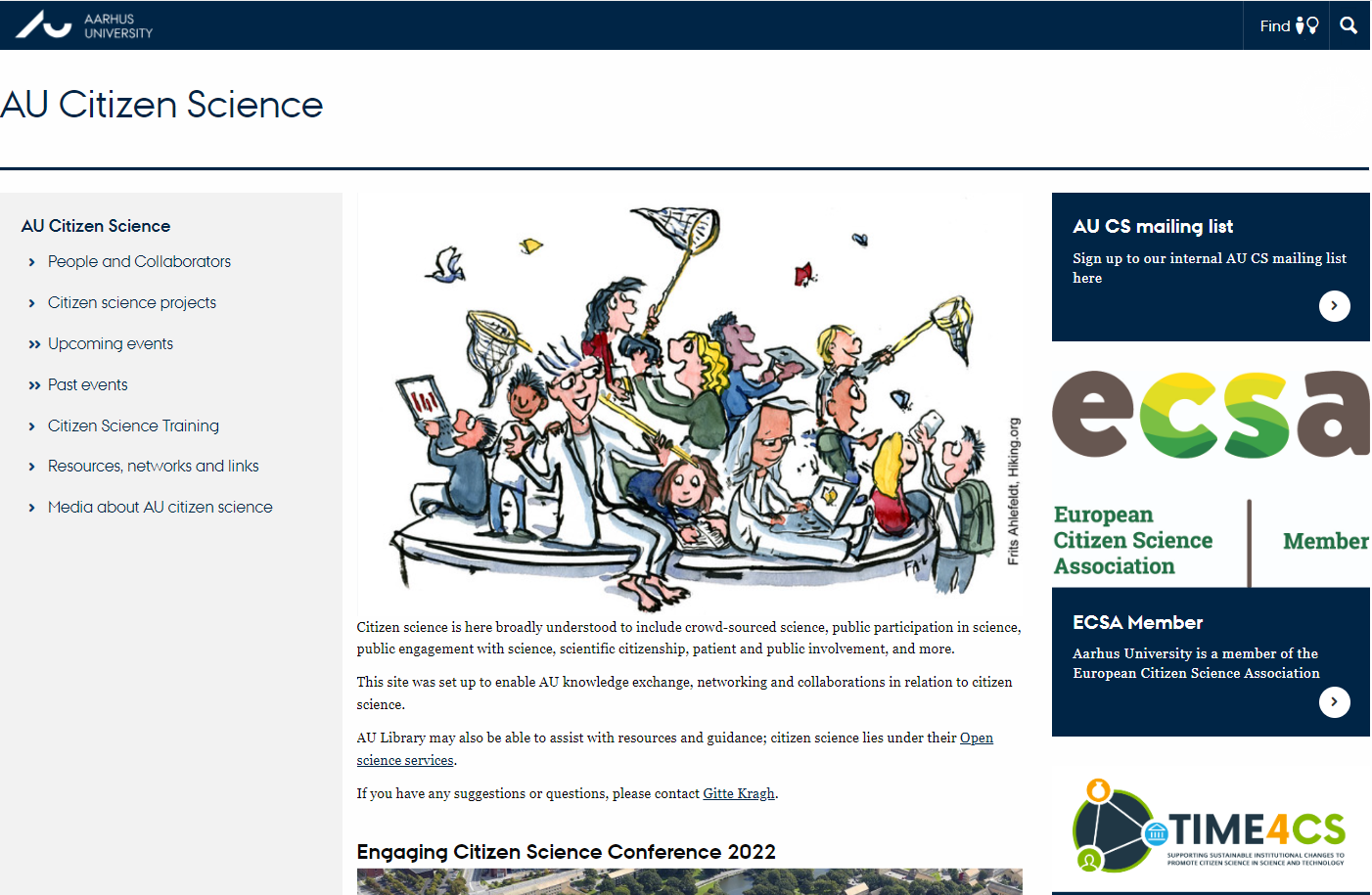 The role of an institutional contact point for citizen science (CS-ICP)
Initiating, facilitating and coordinating citizen science
The CS-ICP may serve as a vital link between research and the wider community, ensuring that citizen science projects align with the organisation's goals, values, and ethical standards while facilitating their successful implementation and impact
Coordination and support: coordinating communication, offering guidance, and allocating resources for citizen science projects within the organization
Ethical and legal compliance: ensuring projects adhere to ethical and legal standards, including ethics review and data privacy
Quality assurance and promotion: maintaining project quality, tracking impact, and advocating for the importance of citizen science both within and outside the organization
Designing an institutional contact point for citizen science (CS-ICP)
Designing for impact, outreach and sustainability
Assessment and needs analysis
Conduct a thorough assessment of the organization's current citizen science landscape, identifying existing projects, potential stakeholders, and resource availability
Determine the specific needs, challenges, and opportunities for citizen science within the organization
Designing an institutional contact point for citizen science (CS-ICP)
Designing for impact, outreach and sustainability
Role definition and structure
Define the role and responsibilities of the CS-ICP, including their scope of authority, reporting structure, and key functions
Consider whether the CS-ICP should be a dedicated individual, a team, or a committee, depending on the organization's size and citizen science goals
Designing an institutional contact point for citizen science (CS-ICP)
Designing for impact, outreach and sustainability
Training and integration
Provide necessary training and support to the CS-ICP to ensure they have the expertise and knowledge needed to fulfill their role effectively
Integrate the CS-ICP into the organization's existing structures and communication channels to facilitate seamless coordination with researchers and citizen science initiatives
Creating your institutional contact point for citizen science
Training Module 3.2.3 Interactive session
Interactive session: Creating your institutional contact point for citizen science
Intervention Area: 
Policy & Assessment
TIME4CS Training Program 4
Intervention Area: Policy & Assessment
Training Program 4
Training Module 4.1: Institutional promotion of citizen science
Training Module 4.1.1: Strategic approaches to citizen science in RPOs
Training Module 4.1.2: Evaluating citizen science: Expanding assessment criteria for research rewards 
Training Module 4.1.3: Interactive session: Assessing citizen science impact: Collaborative criteria design
Training Module 4.2: Open science practices
Training Module 4.2.1: Designing a systematic evaluation framework for citizen science
Training Module 4.2.2: Aligning citizen science with Responsible Research and Innovation (RRI)
Training Module 4.2.3: Interactive session: Defining relevant RRI indicators for citizen science
Strategic planning, evaluation, and responsible research integration in citizen science
Learning objectives
Recognize the importance of strategic approaches and policies for citizen science: Understand the significance of developing strategic approaches and policies for citizen science within Research RPOs.
Explore successful strategies and policies in citizen science: Explore real-world examples of successful citizen science strategies and policies implemented by various institutions.
Understand the role of strategic planning in citizen science integration: Acquire knowledge of the fundamental concepts of strategic planning and its role in seamlessly integrating citizen science into RPOs.
Investigate broader assessment models in citizen science: Gain a comprehensive understanding of how to effectively evaluate and reward citizen science contributions, enhancing the recognition and promotion of citizen science within research institutions.
Align citizen science with Responsible Research and Innovation (RRI): Establish a connection between citizen science and Responsible Research and Innovation (RRI) principles and processes.
Learn from successful projects bridging citizen science and RRI: Examine real-world examples of projects that successfully bridge citizen science and RRI, identifying valuable lessons for citizen science initiatives.
Strategy, evaluation, and impact for citizen science
Training Module 4.1
Strategic approaches to citizen science in RPOs: Policies and planning
Training Module 4.1.1
Citizen science strategies and policies
Varied approaches to integrating citizen science
Policies (very few examples for citizen science)
Set of principles or guidelines established by organisations (or government) to influence and determine decisions and actions
Usually stable and do not change frequently

Strategies
Plan of action to achieve specific goals, usually more focused than policies
Usually adapted or adjusted on a regular basis, e.g. every 5 years or when circumstances change
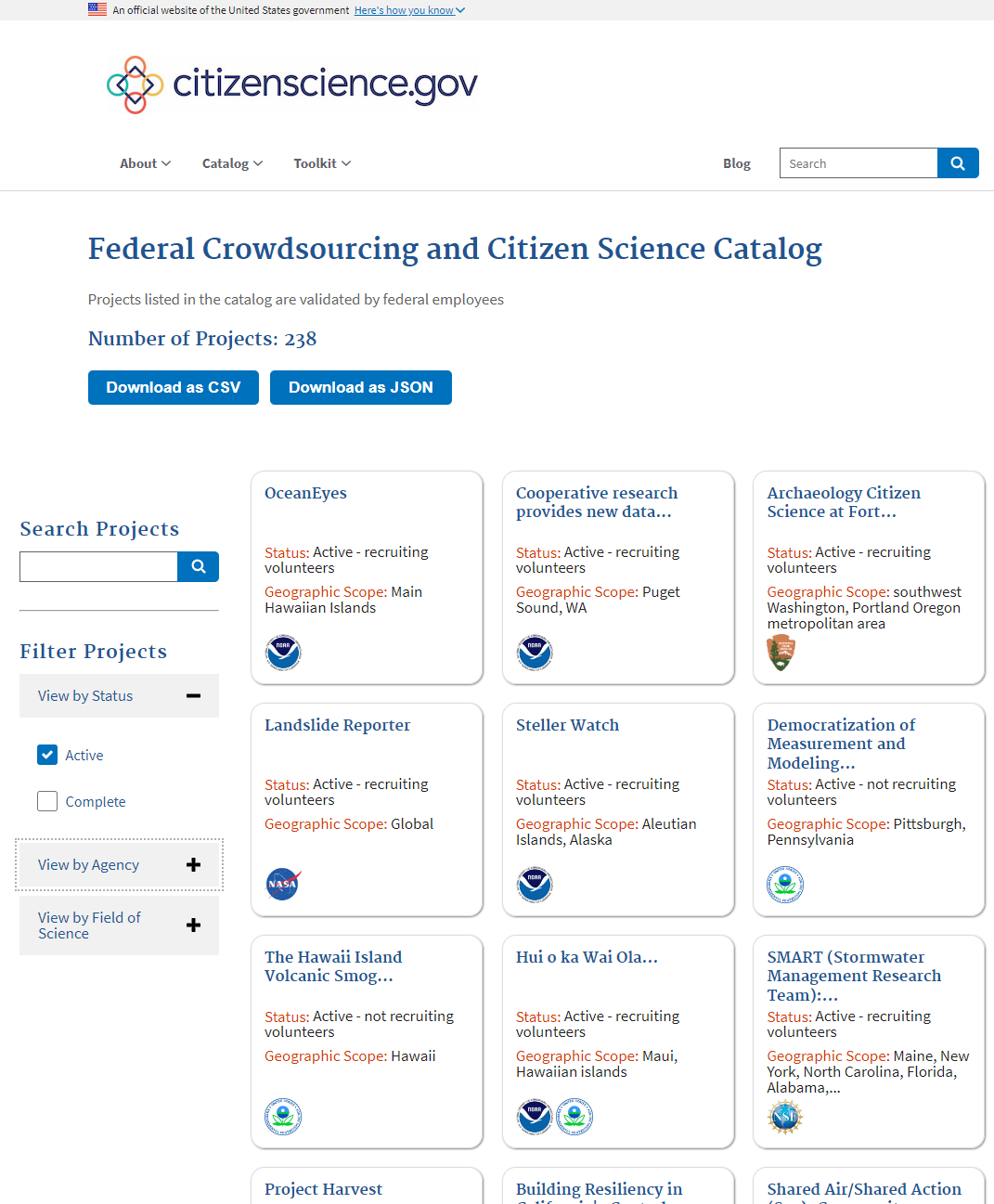 In 2019: 
→ 1.2 million volunteer hours
→ 0.55 million volunteers
→ 16 million observations for NOAA projects
NOAA Citizen science strategy (2021) (link)
Building on US Crowdsourcing and Citizen Science Act 2017
40 active NOAA projects
Act led to project platform
	and NOAA CS Strategy
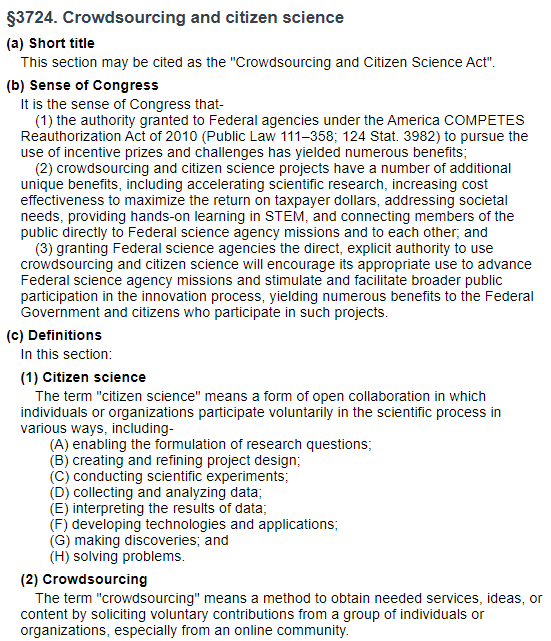 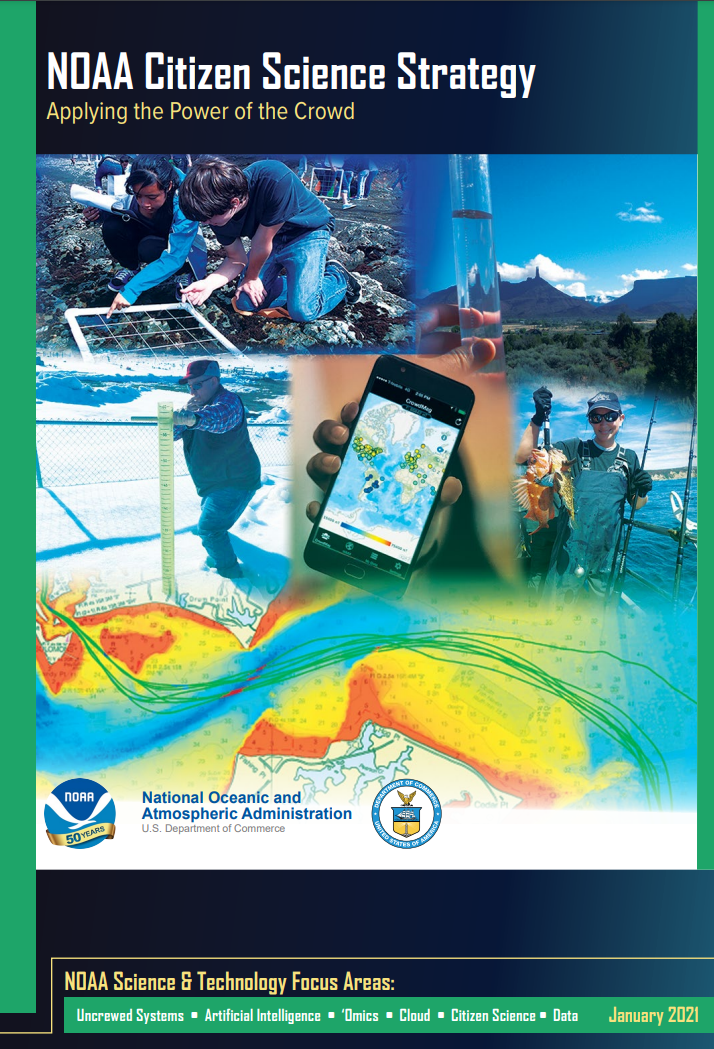 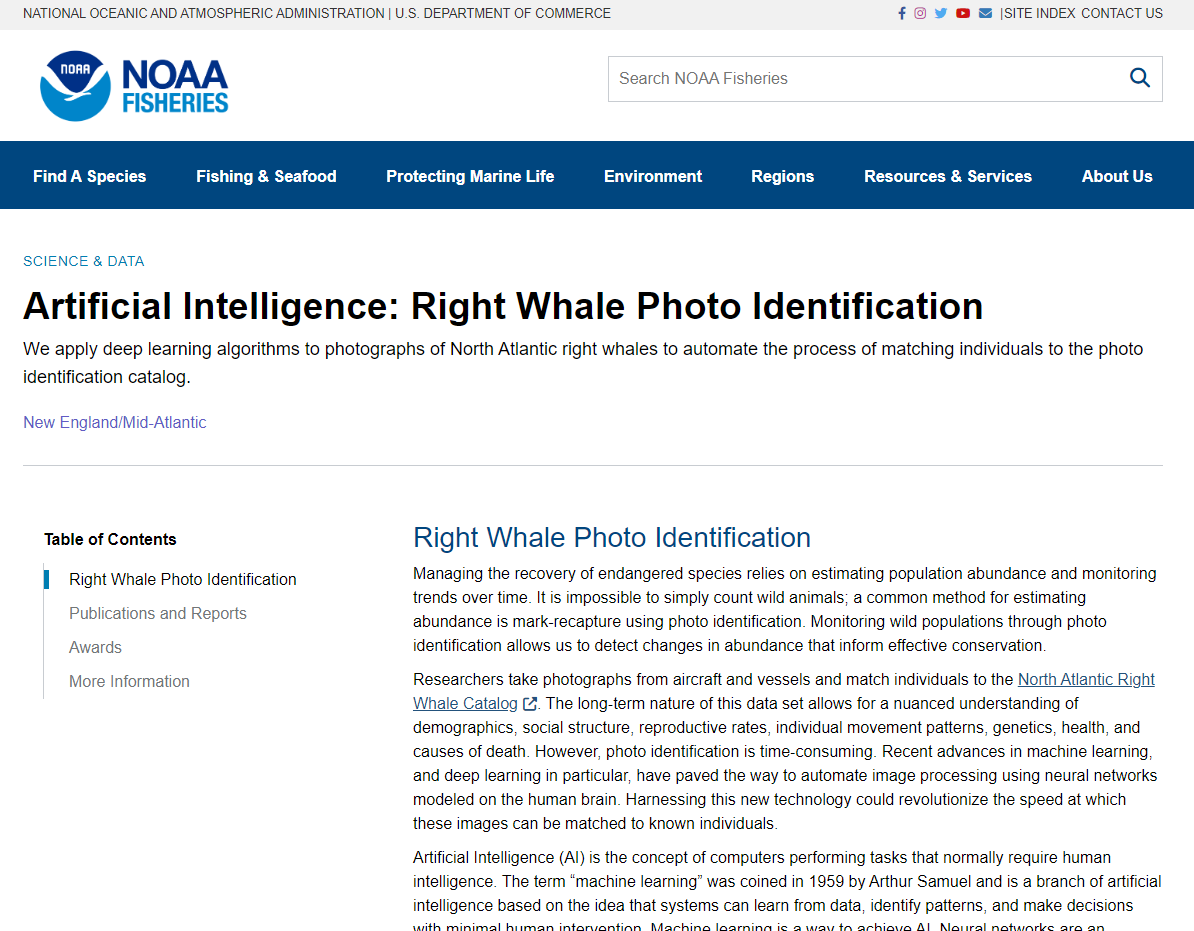 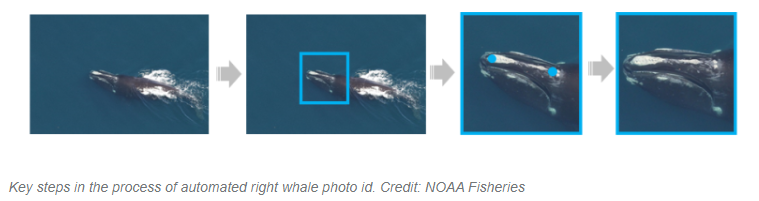 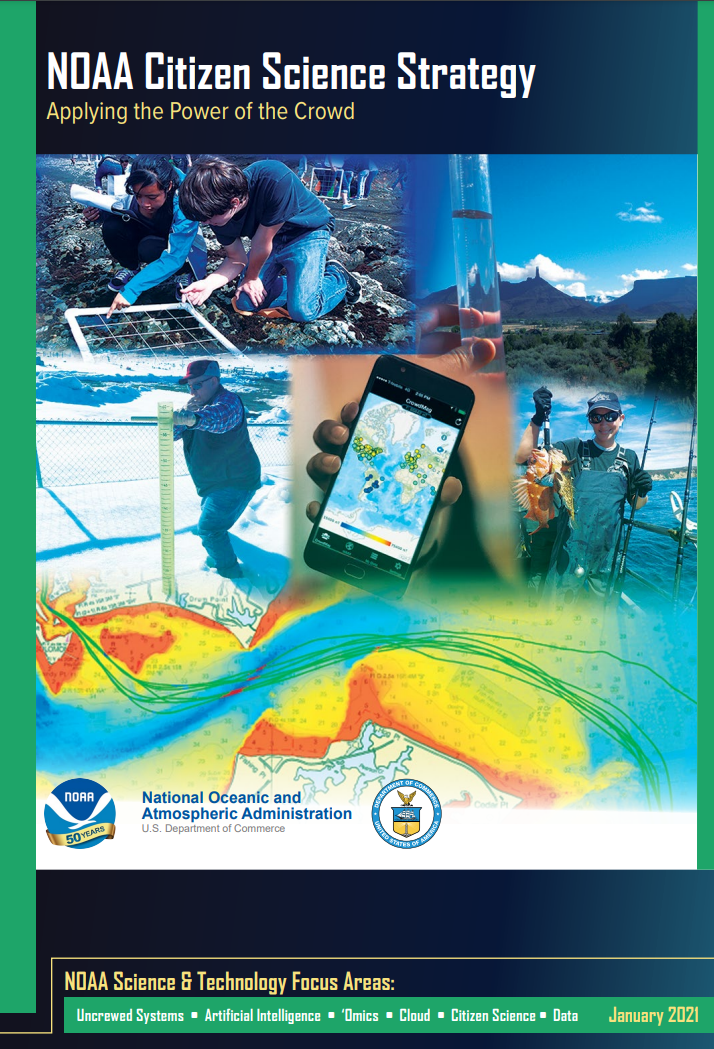 NOAA Citizen science strategy
Includes goals and objectives
Goal 1: Coordinate and Support Citizen Science Efforts across NOAA
Goal 2: Expand integration of citizen science into agency mission activities as resources permit
Goal 3: Promote Citizen Science Data Quality and Accessibility at NOAA
Goal 4: Strengthen and Expand Partnerships to Advance Citizen Science
Goal 5: Increase Workforce Proficiency for Appropriately Using Citizen Science
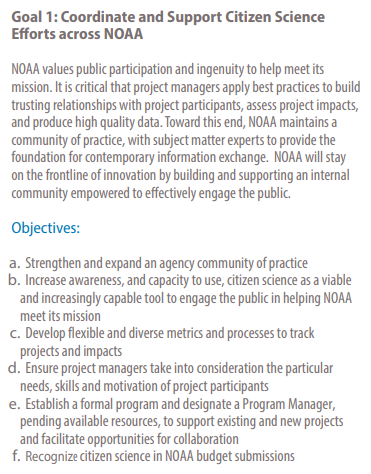 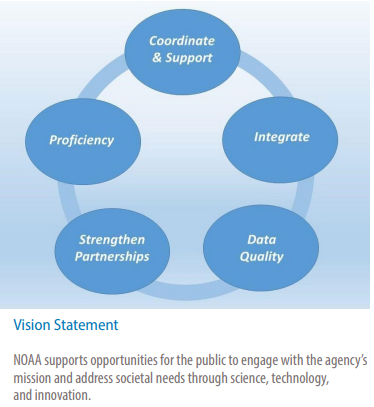 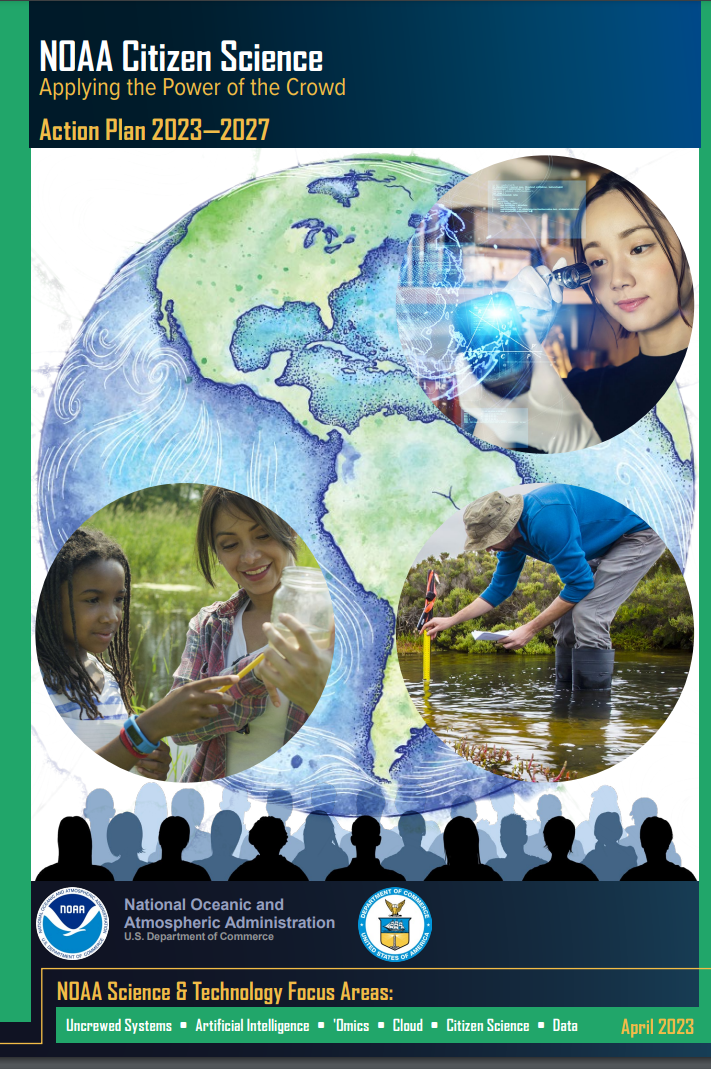 NOAA Citizen science action plan 2023-27
Includes goals, objectives and actions
Connecting top-down (Act & Strategy) with bottom-up (existing individual projects)
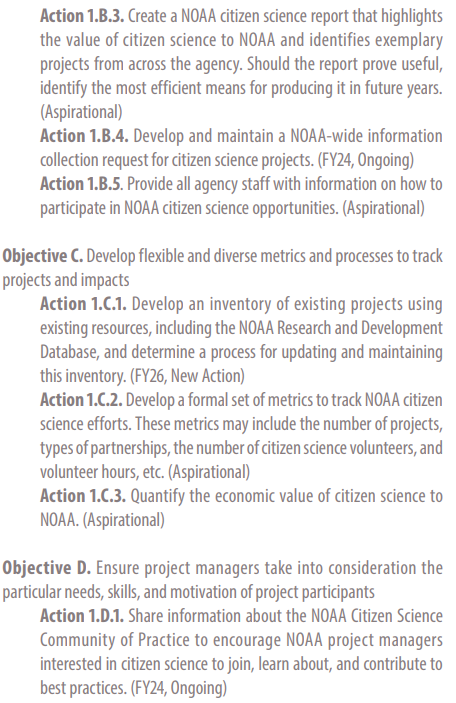 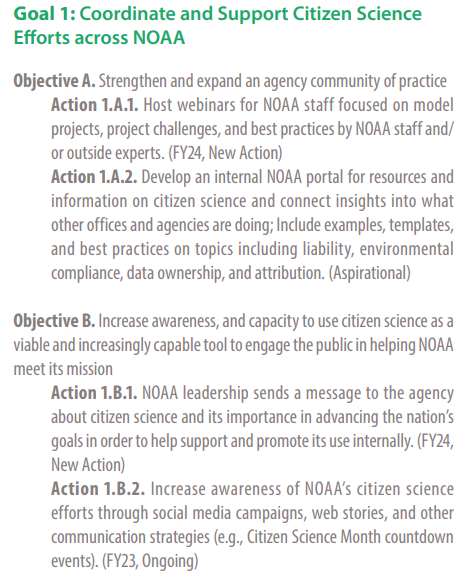 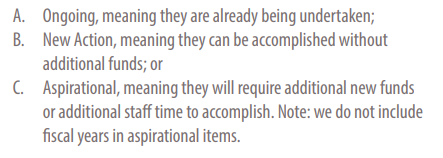 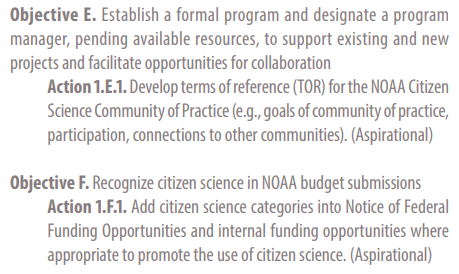 Citizen science strategy for Germany 2030 (White paper)
Built on initial government funding 2014-2016, and the CS Strategy for 2020 (Green paper)
219 people, 136 organisations involved over 18 months
14 public dialogue and workshop events & 420 respondents to online survey
15 action areas
94 actions – 6 target audiences
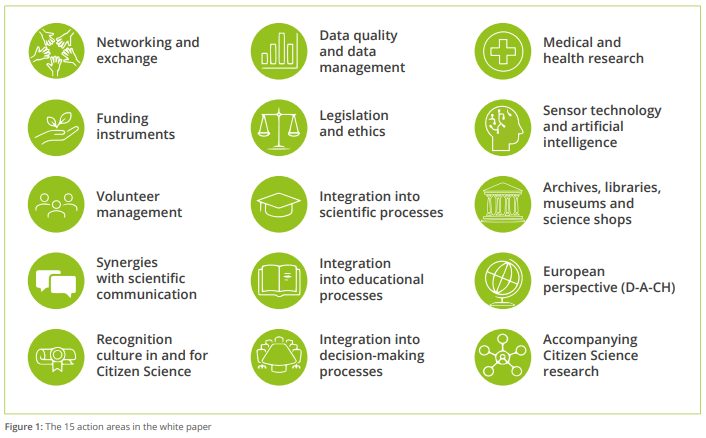 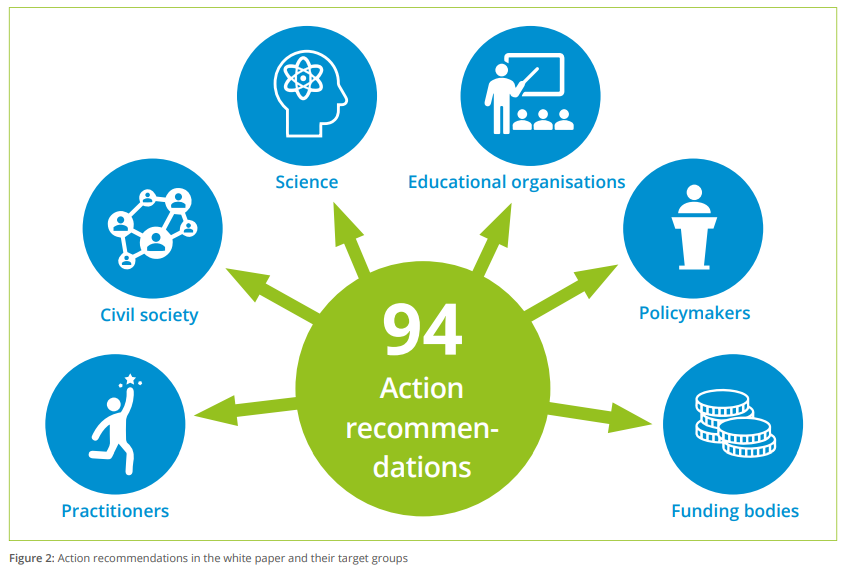 Citizen science strategy for Germany 2030
Integration into policy
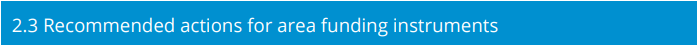 Policy integration is fundamental to the whole strategy, not only where ‘Policy makers’ are indicated specifically, for example: 
2: Funding instruments
8: Integration into scientific processes
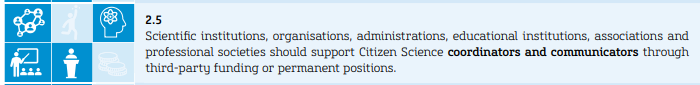 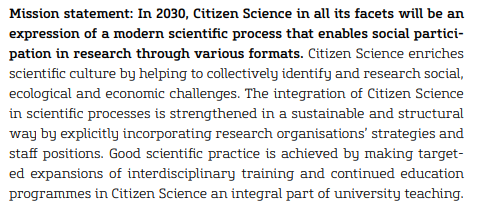 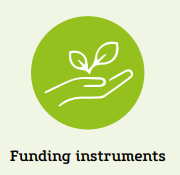 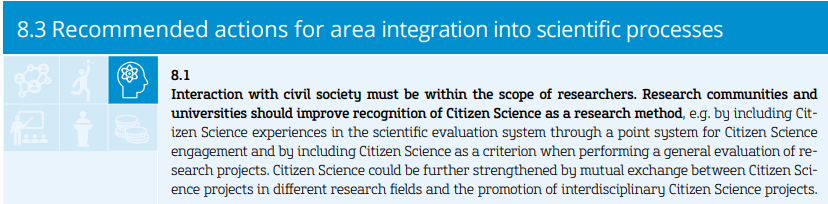 “The integration of Citizen Science in scientific processes is strengthened in a sustainable and structural way by explicitly incorporating research organisations’ strategies and staff positions.”
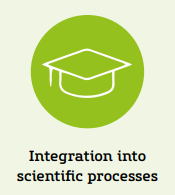 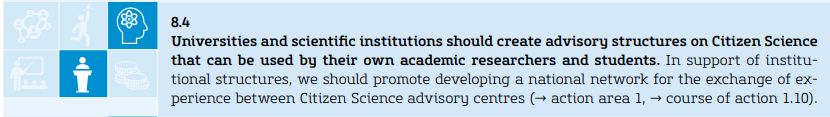 Citizen science strategy for Germany 2030
Recognition and assessment of researchers involved in CS
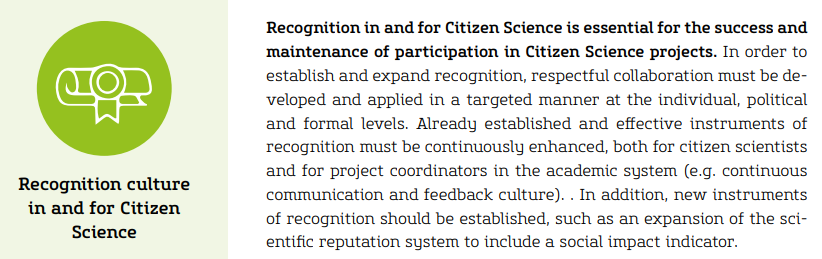 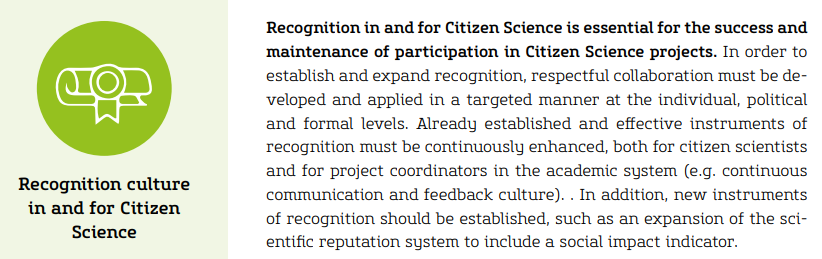 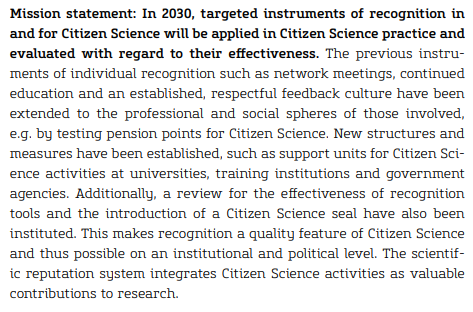 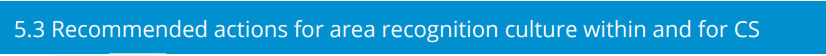 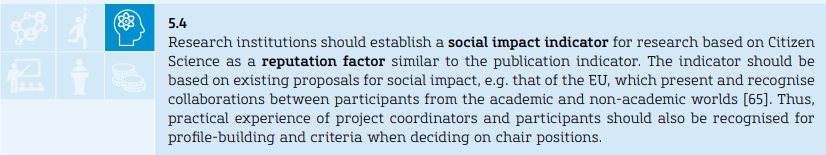 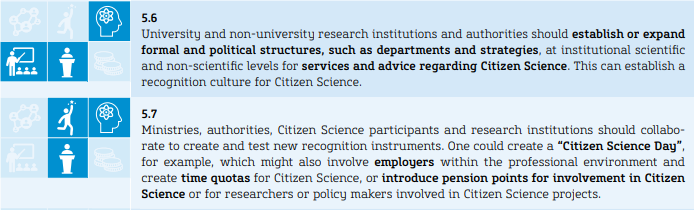 “The scientific reputation system integrates Citizen Science activities as valuable contributions to research.”
Citizen Science Strategies & Policies
Key take-aways
Strategies and policies are needed: without top-level buy-in and support, it is unlikely that citizen science can become embedded and recognized in an organization
Strategies need to outline specific goals and objectives: specific goals (and possibly subgoals) and objectives need to be agreed 
Strategies need action plans (or roadmaps): without concrete action plans, including funding for the detailed actions, it can be difficult to reach set goals and objectives
Evaluating citizen science: Expanding assessment criteria for research rewards
Training Module 4.1.2
Challenges in evaluating citizen science
Assessments should be comprehensive and customized
Diverse objectives and project types
Citizen science projects vary widely in goals and types, making it challenging to apply standardized assessment criteria.
Data quality and reliability
Ensuring the accuracy and reliability of data collected by volunteers can be difficult, requiring rigorous validation processes.
Subjective impact
Some impacts, such as community awareness or empowerment, are subjective and require more qualitative assessments.
Assessing citizen science to evaluate its quality, impact, and effectiveness
Benefits to science, society, and participants
Scientific impact
Data quality: Evaluation of the accuracy, consistency, and reliability of data.
Research contribution: Scientific discoveries, publications, or advancements in the field.
Societal impact
Environmental or social benefits: Impact on the environment, public policy, or community.
Awareness and education: Raising public awareness and public understanding of science.
Impact for participants
Engagement: The involvement, satisfaction, and personal growth experienced by participants.
Skill development and empowerment: Whether participants acquire new skills, knowledge or roles through their involvement in the project.
Citizen Science Impact Assessment Framework (CSIAF)
Six guiding principles for assessment of citizen science
Acknowledging a variety of purposes of citizen science impact assessment
Evaluating the process and feasibility of projects (formative assessment) as well as outcome and impact (summative assessment).
Non-linear conceptualisation of impact journeys to overcome impact silos
Impact journeys offer a dynamic framework for tracking and evaluating the evolving impacts of citizen science projects over time, capturing their multifaceted contributions to science and society.
Comprehensive impact assessment methods and information sources
Reliable impact assessment of citizen science projects involves a range of data collection methods and sources and ideally captures them not only from participants' but also other relevant stakeholders' and beneficiaries' point of view.
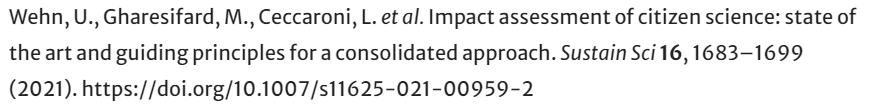 Citizen Science Impact Assessment Framework (CSIAF)
Six guiding principles for assessment of citizen science
Moving beyond absolute impact
Enter and measure progress against project-specific objectives and to take context into account, including geographical context, socio-economic setting, available resources such as time, financial, staff, etc.
Fostering comparison of impact assessment results across citizen science projects
Enable comparability of results that are based on different methods and information sources using consistent overarching categories and definitions.
Cumulative enhancement of the framework over time
Assessments should be based on collective, evolving intelligence, incorporating input from researchers, practitioners, and structured reflection (peer review).
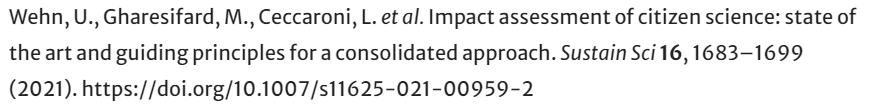 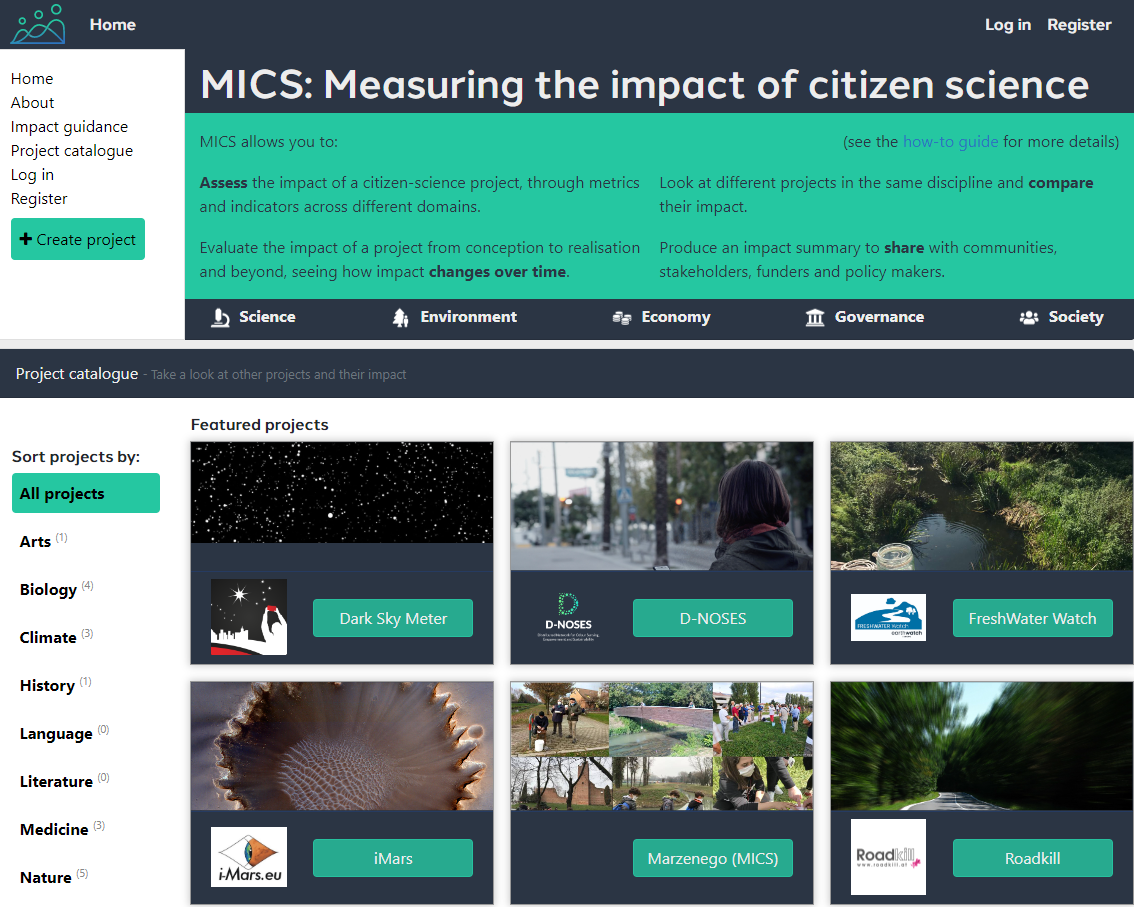 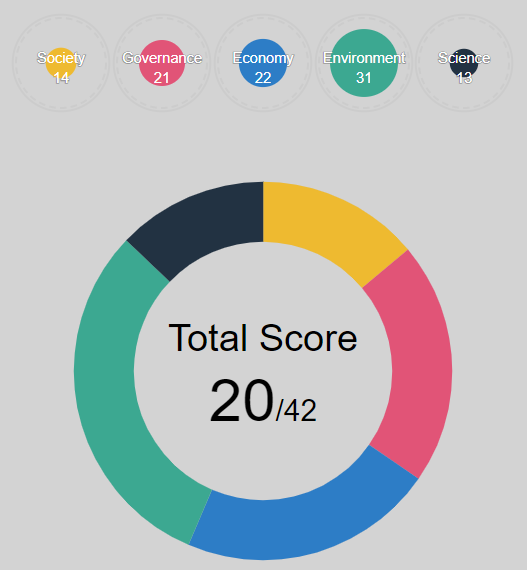 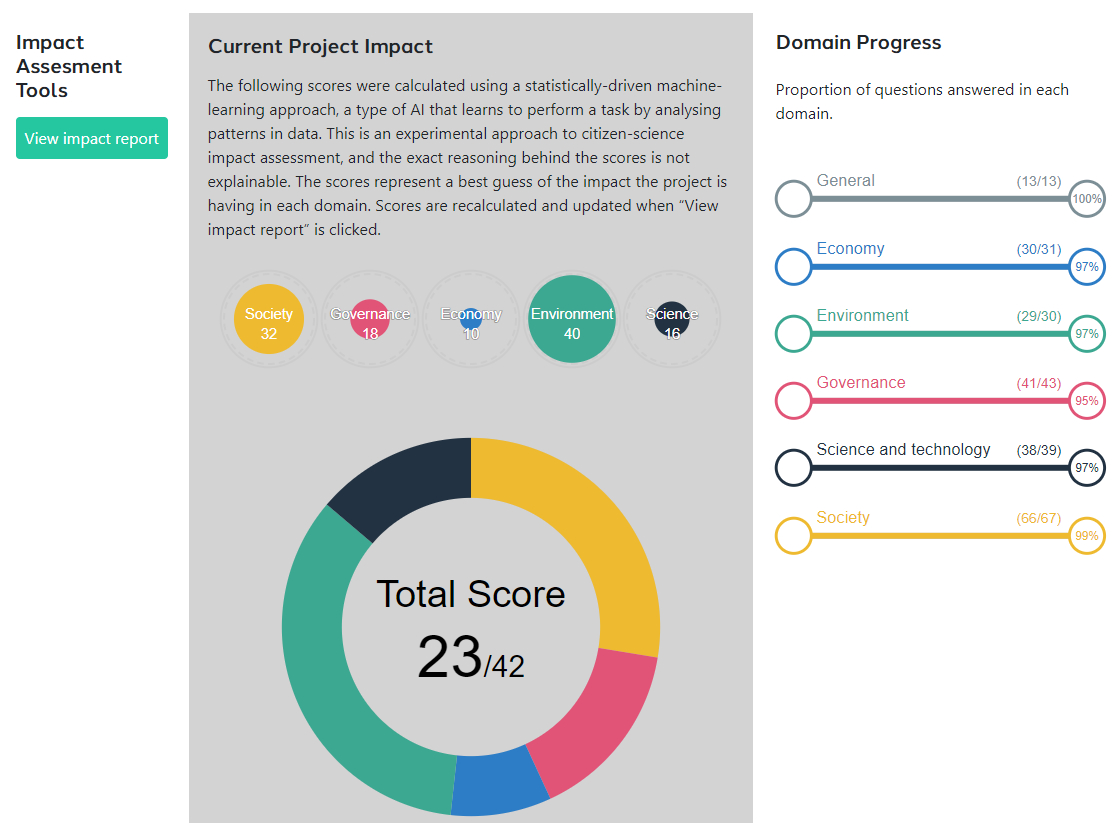 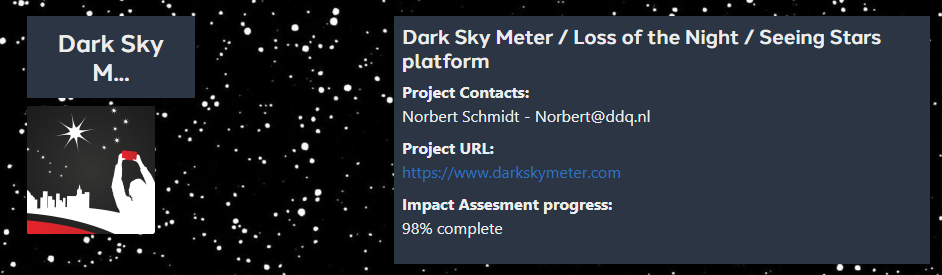 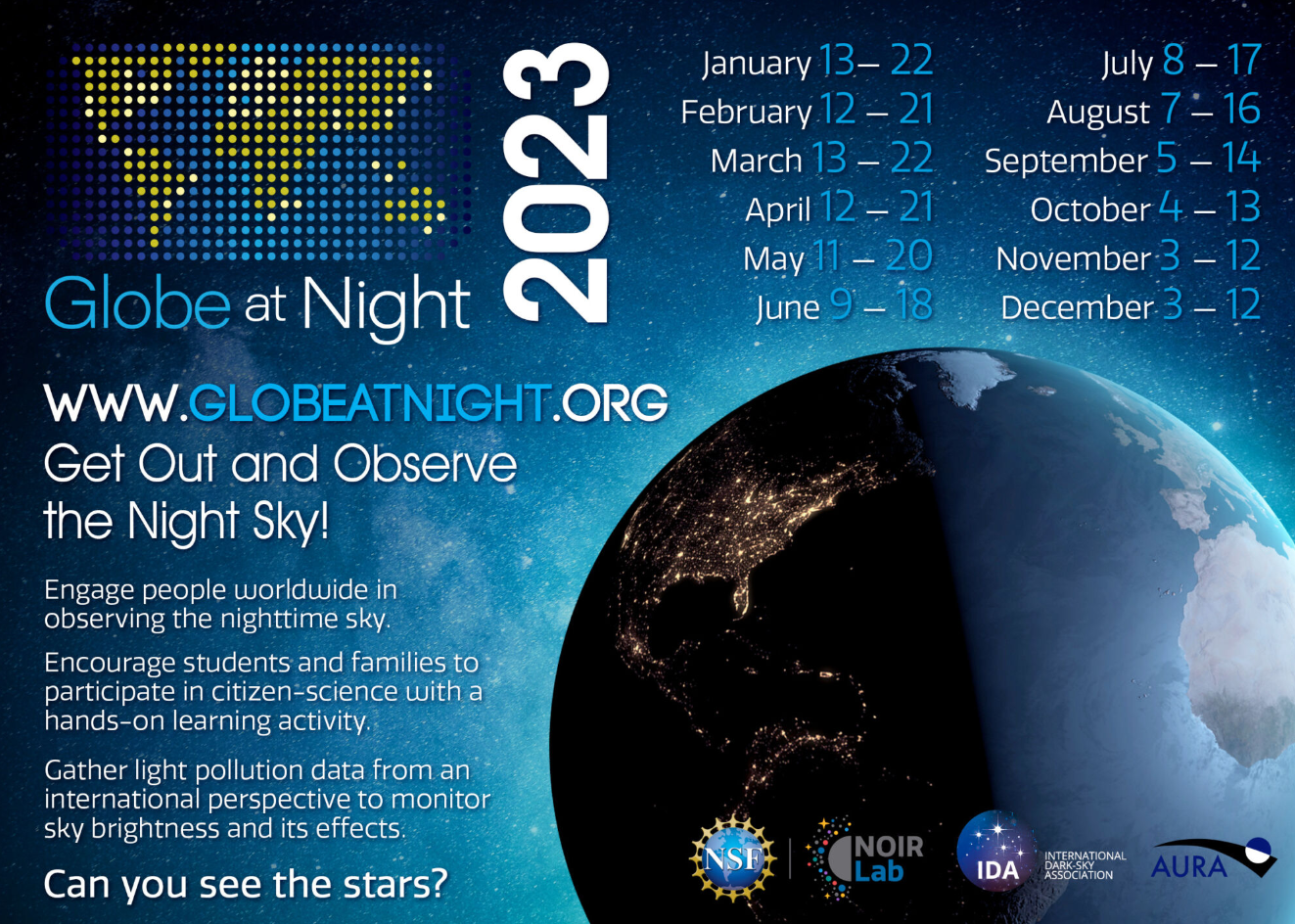 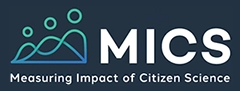 The MICS evaluation framework
Society, economy, environment, S&T, and governance
Society, economy, and the environment
Impact on society and individuals as well as collective (societal) values, understanding, policies, actions and well-being (including relationships)
Impact on the production and exchange of goods and services among economic agents on entrepreneurial activity; and economic benefits derived from data
Impact on the bio-chemical-physical environment
Science and technology (S&T)
Impact on science, scientific institutions, and resulting technological artefacts
Governance
Impact on the processes and institutions through which decisions are made, both informal and formal (e.g., public policy), and on relationships and partnerships, as well as the governance of data generated
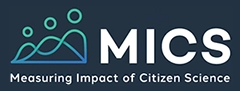 The MICS evaluation framework
Indicators for science and technology output
Data collection and management 
Data quality, data infrastructures and systems, enhanced data (data that has been augmented, verified, derived, aggregated, or in any way enhanced)
Collaboration in science and contributions to science
Collaboration and synergies, scientific impact, scientific value of data, scientific contributions (1, 2, …), community participation in research, etc.
Decision-making in science
Management and policy, scientific outcomes (institutional change, new projects etc.)
Communication and outreach
Communication material, activities, and events, evaluation and adaption
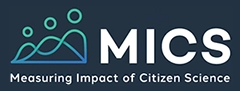 The MICS evaluation framework
Indicators for economy, environment, and governance
Supply and demand side 
Company growth, international trade, innovation, competitiveness, economic potential and market opportunities, employment, value added for customers and organizations
Natural resources and biodiversity, environment & society
Biodiversity and natural ressource indicators, enviromental impact on human health, resilience of ecosystems
Participation, equality and inclusion, and power dynamics
Institutional commitment to public participation, gender equality, inclusion of minorities, power dynamics within citizen science initiative, empowerment of communities
Impact on politics
Contributions to management plans and policy, incl. shifts and adaptations
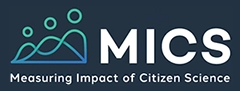 The MICS evaluation framework
Indicators for society and participants
Individual level
Learning opportunities, participation in science, participation in decision-making, science, environmental and health literacy, attitudinal and behavioral change, etc.
Meso or institutional level
Organizational outcomes, community-building, community engagement and feedback, citizen-led research initiatives 
Societal level, incl. science & society relations
Social inclusion, population health benefits, inclusive and constructive risk assessments, public engagement in science, civic action, identity and activism
Access to information; capacity-building & education
Deliberation about science, environment, and health, awareness and responsibility
Assessment criteria for citizen science
Key take-aways
Multidimensional evaluation: Assessment of citizen science should encompass multiple dimensions, including scientific impact, societal impact, and the impact on participants. This multifaceted approach provides a comprehensive understanding of the project's effectiveness.
Diverse assessment criteria: Effective assessment involves the development of diverse and context-specific assessment criteria, considering the unique goals and objectives of each project.
Continuous improvement: Assessment is not just a one-time process but an ongoing effort. It should inform project improvements and adaptations over time, ensuring that citizen science initiatives remain effective and relevant.
Assessing citizen science impact: Collaborative criteria design
Training Module 4.1.3 Interactive session
Interactive session: Assessing citizen science impact
[Speaker Notes: Suggested Assessment Criteria:
Data Quality:
Accuracy and completeness of pollinator observations.
Proper identification of pollinator species and plants.
Consistency and frequency of data submissions.
Scientific Impact:
Contribution of data to the understanding of local pollinator populations.
Implementation of habitat improvement actions based on collected data.
Scientific publications or research findings resulting from project data.
Societal Impact:
Increased community awareness about pollinator importance.
Positive changes in local pollinator habitat due to project actions.
Media coverage and public engagement in pollinator conservation efforts.
Impact for Citizens:
Participant satisfaction and sense of contribution to science and community.
Skills and knowledge gained through project participation.
Long-term engagement and continued involvement in pollinator conservation.]
Handouts
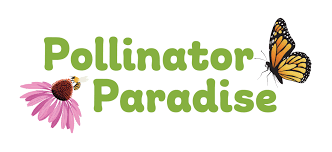 Pollinator Paradise
A citizen science project that nurture nature’s heroes
“Pollinator Paradise” is a citizen science project aimed at studying and conserving pollinators, such as bees, butterflies, and other insects, to support local ecosystems and agriculture. The project seeks to engage community members in monitoring and enhancing pollinator habitats. Participants are asked to observe, document, and contribute to the conservation of these vital creatures.
Project objectives: 1) Monitor and document the diversity and abundance of pollinators in a specified area (e.g., a local park or garden). 2) Identify and document plant species that attract and support pollinators. 3) Implement habitat improvement actions based on collected data to support pollinator populations. 4) Raise community awareness about the importance of pollinators in ecosystem health and food production.
Data Collection Methods: Participants will be provided with observation kits, including identification guides, cameras, and data sheets. They will visit the designated area regularly to observe and photograph pollinators and the plants they interact with. Participants will note the date, time, weather conditions, and any specific behaviors observed. They will upload their observations and photos to a website or app, contributing to a shared database.
Participant Involvement: The project is open to participants of all ages and backgrounds, including families, students, and nature enthusiasts. Participants are encouraged to engage in data collection during their leisure time. Training sessions and workshops will be offered to help participants identify pollinators and their behaviors.
MICS: Domains and indicator clusters
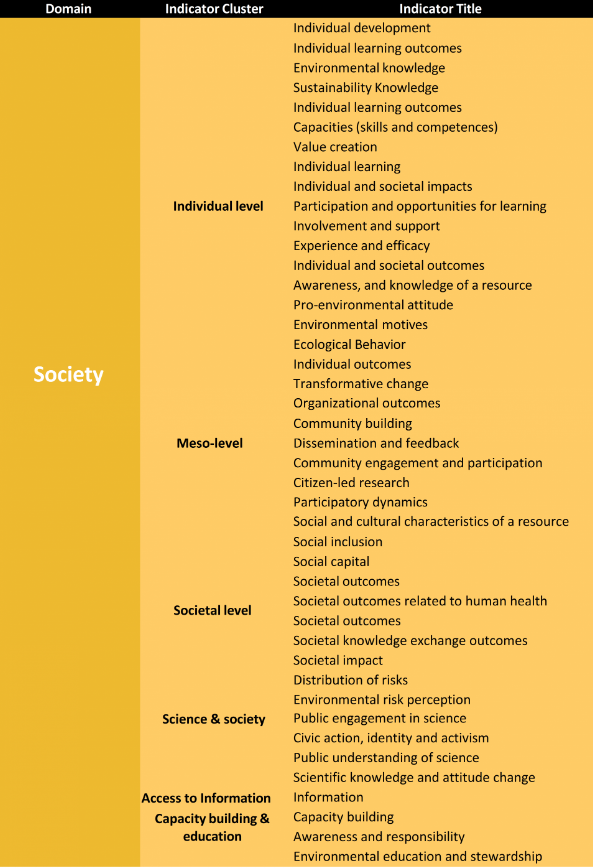 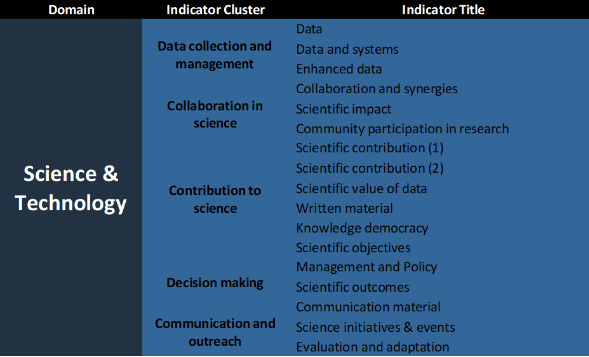 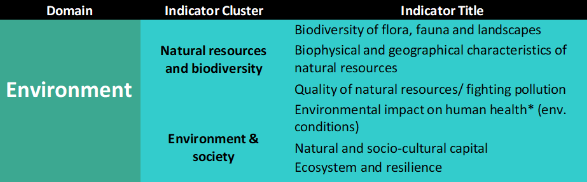 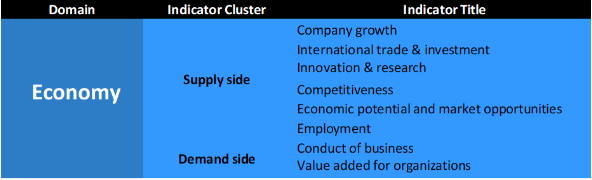 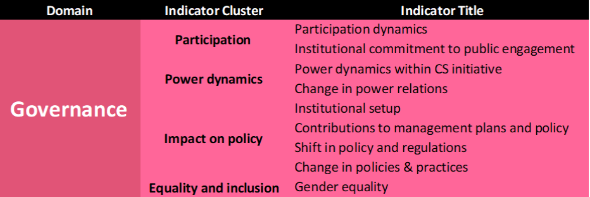 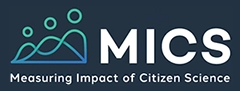 Systematic evaluation approaches and alignment with society
Training Module 4.2
Designing a systematic evaluation framework for citizen science
Training Module 4.2.1
Some more challenges to evaluating citizen science
New skills and more time required for extensive evaluation
Overview and skills: when evaluation becomes more than ‘just’ counting the number of scientific papers, most researchers need a better overview and different skills themselves or they need (new) collaborations with others with the required skills.
More time: is needed throughout the project duration to allow for evaluation to take place. This is closely linked to the need for increased funding to pay for the extra time.
Continuous evaluation: is needed to properly assess especially the outcomes and impacts of citizen science projects.
Developing an evaluation framework for CS
Initial and ongoing evaluation in 3 dimensions
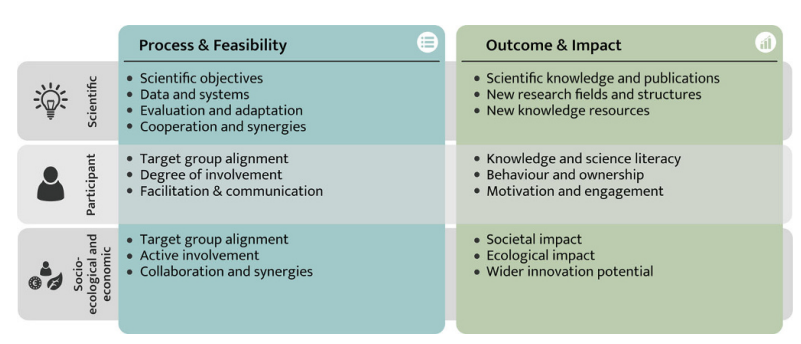 Dimensions similar to MICS, but split in ‘Process & feasibility’ (initial) and ‘Outcome & impact’ (ongoing & later)
Building on ECSA’s 10 principles for citizen science
Specific questions suggested for evaluation (adapt them!)
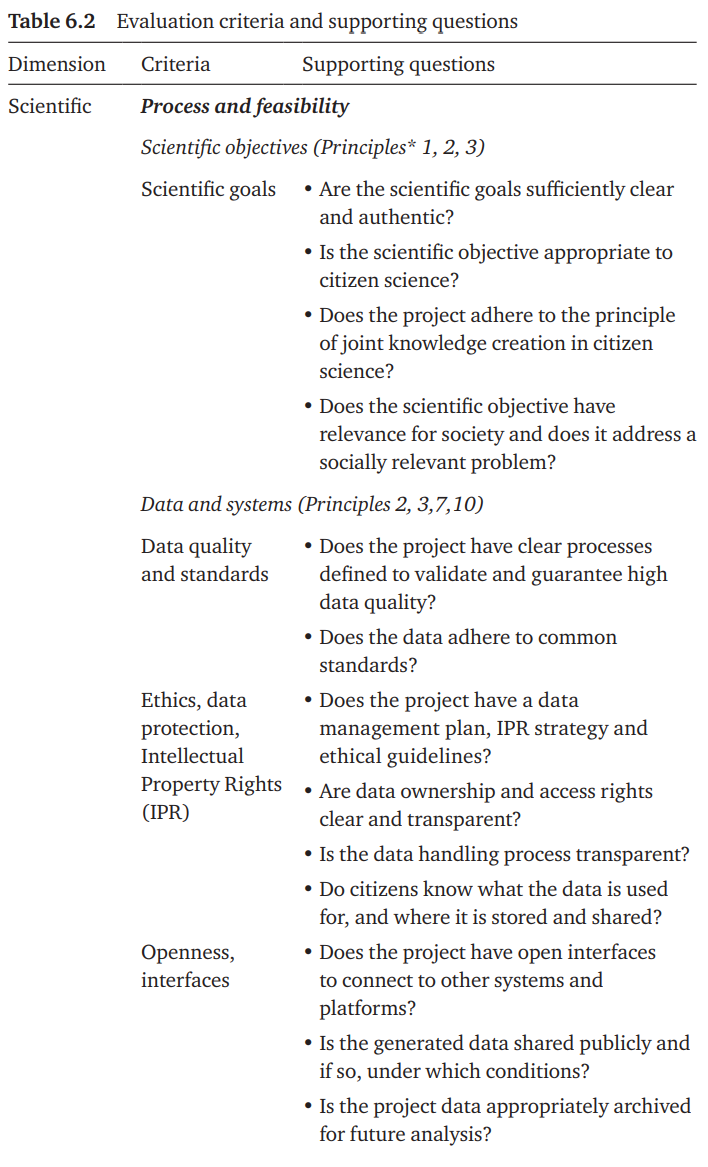 Need to identify who will conduct the evaluation (project members, funding agencies, or external experts)
Evaluation is time- & ressource-intensive: plan for it by allocating time and funding!
Kieslinger et al. 2018. Evaluating Citizen Science
Tools for evaluation
Appropriate evaluation methods need to be chosen
Statistics: usage statistics can be collected for apps, websites or project-related and engagement tools (quantitative). This will give insights on their users, but not on people who do not use those tools.
Embedded assessment: quizzes or games embedded in CS activity (quantitative). Integrated, so participants all respond (and might not even know it).
Online: online surveys are popular as they are less time-intensive than in-person methods and can reach further geographically (quantitative & qualitative). Only a self-selected group of people who are comfortable with digital media are likely to respond.
In-person: focus groups or individual interviews are time-consuming (qualitative & quantitative). They offer greater flexibility when using qualitative approaches, as interviewers can adapt based on previous answers. Participatory observation, storytelling, photovoice and storyboards are also options, and more methods continue developing.
The logic model applied to evaluation
5 distinct project aspects to consider
Effects on target group
Long-term changes
Activities (e.g. events)
Resources for project
Products / services
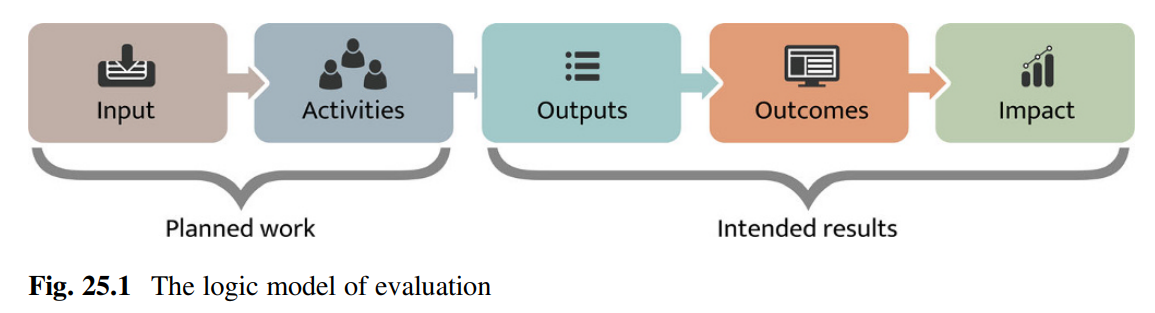 Usually easy to measure with quantitative methods
Often difficult, requires effort, and usually qualitative methods. Requires inclusion of perceptions and experiences of intended beneficiaries
Schaefer et al. 2021. Evaluation in Citizen Science: The art of tracing a moving target
Developing an evaluation framework for CS
Key take-aways
No ‘one size fits all’: Evaluation of citizen science projects need to be adapted to the specific project based on project goals.
Evaluation methods: many are available – again, the most appropriate methods for the specific project most be chosen.
Evaluation happens throughout the project period: it is important that evaluation is continuous – though it may change focus during the project. The logic model can be used to consider evaluation throughout. Waiting until the end of the project to think about evaluation will not give an appropriate picture of especially outcomes and impact of the project.
Aligning citizen science with Responsible Research and Innovation (RRI)
Training Module 4.2.2
Responsible Research and Innovation (RRI)
Fostering democratic, accountable, and responsive R&I
RRI is a framework and approach that seeks to ensure that research and innovation activities are conducted in a way that aligns with societal values and needs, and that they contribute to positive societal outcomes.
Ethical and inclusive approach: RRI prioritizes ethical considerations throughout research and innovation processes, ensuring that they align with societal values and respect human rights. It also emphasizes inclusiveness and resposiveness by engaging diverse stakeholders, including the public, in decision-making.
Sustainability and anticipation: RRI integrates sustainability principles into research and innovation, emphasizing environmental responsibility. It encourages foresight in addressing ethical, social, and environmental implications.
Transparency and openness: RRI promotes transparency through open access to research results and data. It fosters a culture of openness and collaboration, enabling broader participation in research and innovation and facilitating informed decision-making.
Adoption of Responsible Research and Innovation (RRI) in Citizen Observatories
Alignment with ethical, societal, and environmental values
Citizen Observatories are collaborative initiatives that engage members of the public, including volunteers and local communities, in monitoring and collecting data related to various aspects of the environment, society, or public services.
Community Participation and Data Collection: Citizen observatories actively involve citizens in data collection and observation activities. Volunteers play a central role in contributing their time, knowledge, and efforts to gather information on specific issues.
Technology Integration and Scientific Research: Technology plays a significant role in citizen observatories, enabling efficient data collection, storage, analysis, and sharing, often with an amibition goal of contributing to scientific research.
Community Empowerment and Policy Influence: Beyound scientific impact, citizen observatories can raise public awareness, empower communities, and provide data that may be used to inform decisions, create evidence-based policies, and address environmental or societal challenges.
Citizen Observatories are a component of citizen science
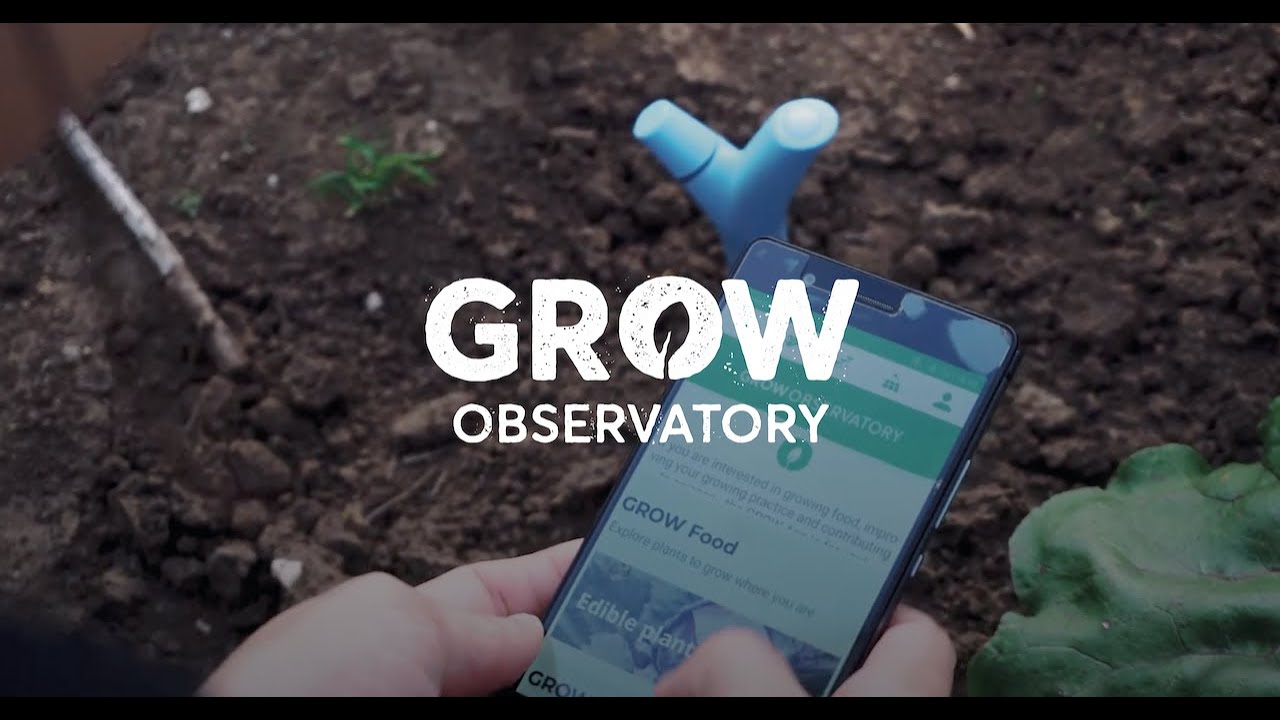 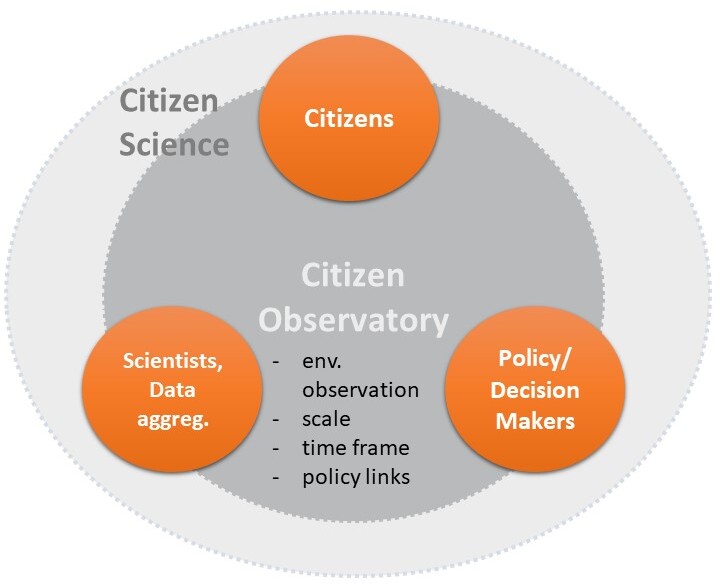 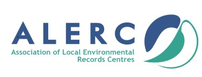 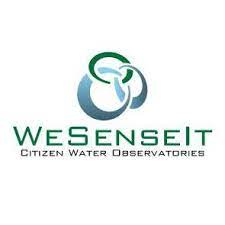 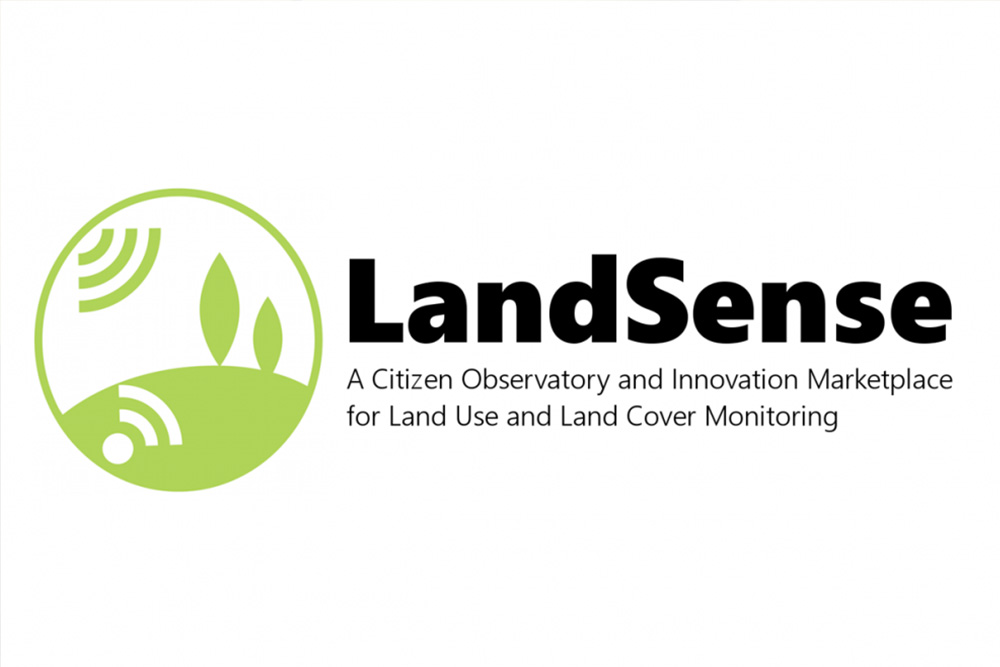 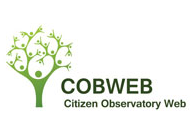 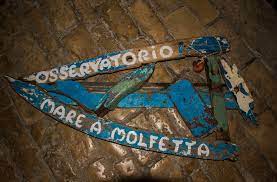 Adoption of Responsible Research and Innovation (RRI) in Citizen Observatories
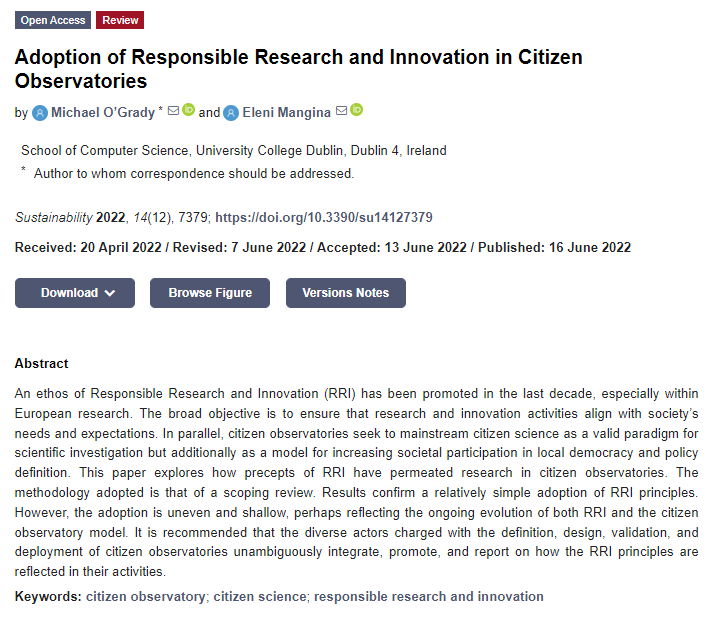 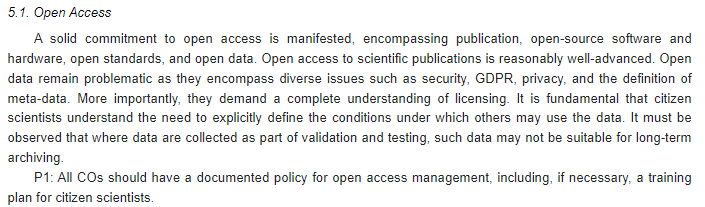 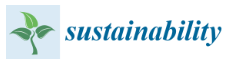 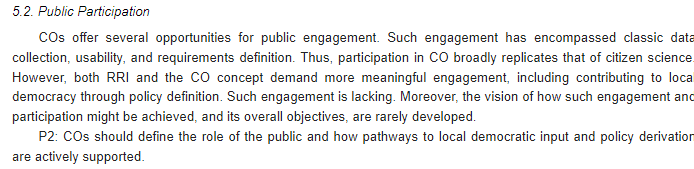 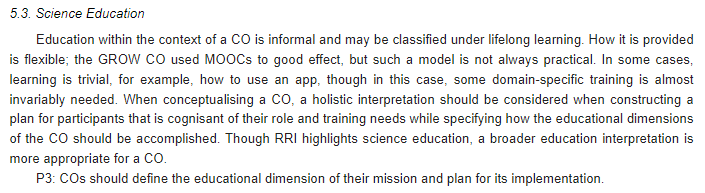 Adoption of Responsible Research and Innovation in Citizen Observatories
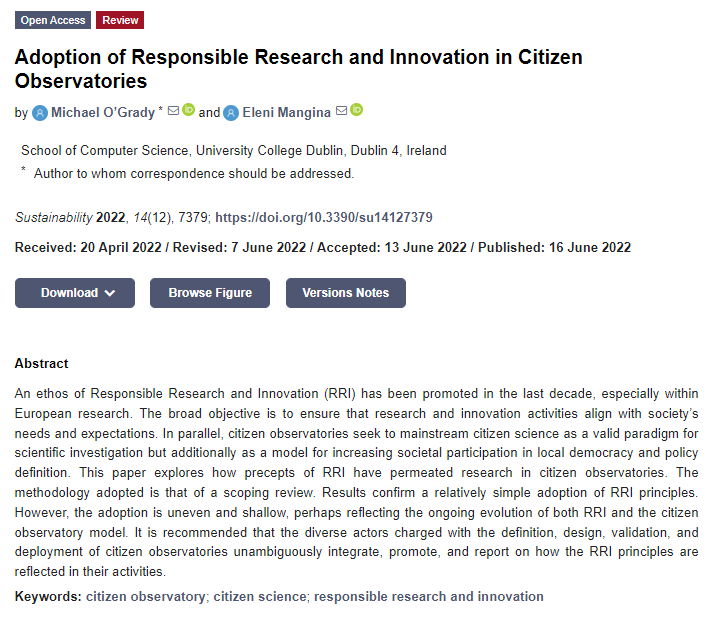 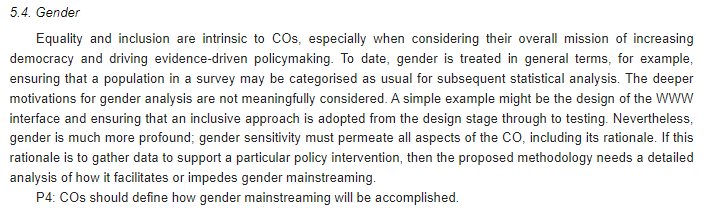 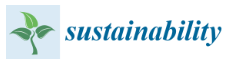 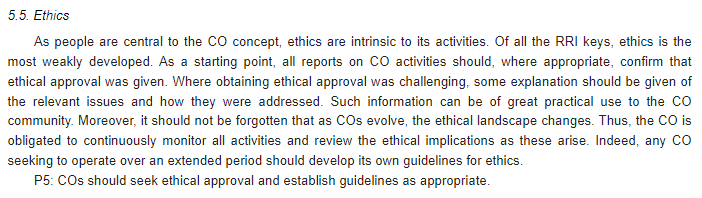 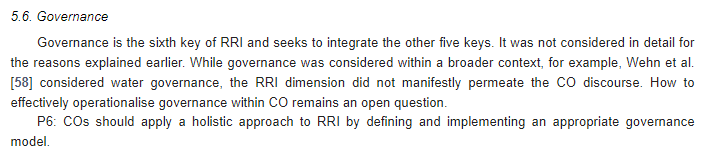 Citizen science and Responsible Research and Innovation (RRI)
Overlaps and divergences between the two approaches
Citizen science and RRI share common ground in promoting public engagement and transparency, yet they diverge in their focus, with RRI encompassing the entire research and innovation process.
Shared values: Both citizen science and RRI share common values such as public engagement, transparency, and ethical conduct. They both emphasize involving stakeholders beyond traditional experts and fostering collaboration.
Divergence in focus: While citizen science primarily focuses on public participation in scientific research, RRI considers the entire research and innovation process, including anticipation, reflection, and responsiveness to societal needs and values.
Lessons for citizen science: Citizen science can learn valuable lessons from RRI's comprehensive approach to include the importance of anticipatory governance, ethical reflection, and long-term societal impacts, which can help citizen science initiatives enhance their effectiveness, ethical considerations, and overall impact on society.
Integrating Responsible Research and Innovation (RRI) into higher education institutions and citizen science
Advancing RRI in institutions that do citizen science
Incorporating RRI into higher education institutions involves establishing institutional frameworks, fostering awareness and education among staff, and integrating RRI principles into curricula and research projects to cultivate a culture of responsible innovation and research throughout these organisations.
Institutional framework: Establish a normative framework embracing RRI principles within institutions to guide responsible research and innovation.
Education and awareness: Provide comprehensive training and awareness programs for staff at all levels to promote a deep understanding of RRI principles and practices.
Curricular integration: Encourage the integration of RRI principles into curricula and research projects to educate the next generation of responsible innovators and ensure responsible research and innovation becomes an integral part of higher education.
Evaluation dimensions for Responsible Research and Innovation (RRI)
Defining relevant RRI indicators for citizen science projects
Training Module 4.2.3: Interactive session
Defining relevant Responsible Research and Innovation (RRI) indicators for citizen science
Interactive session – 30 min
In group discussions, our goal is to collectively define pertinent RRI indicators for citizen science projects, fostering a deeper comprehension of responsible and inclusive research and innovation practices in this context.
Brainstorming (10 minutes): In small groups, please consider the key RRI dimensions outlined in the handout. Each group should brainstorm and compile a list of specific indicators within these dimensions that hold relevance for citizen science projects (such as Pollinator Paradise from the previous interactive session). 
Sharing and discussion (10 minutes): Each group will present one or two indicators they have generated for a general discussion on their RRI significance and potential impact on citizen science projects.
Consolidation and conclusion (10 minutes): In groups, discuss common themes and trends that emerged from the shared indicators. Select a few indicators that seemed particularly important or universally applicable to citizen science.